On the Frame of Reference in Flow Visualization
Philipp Jung

Master’s Thesis 
Supervisor: Prof. Dr. Filip Sadlo
Heidelberg University, Visual Computing Group
Heidelberg, March 22, 2019
Motivation
Observer
Time-dependent
Steady
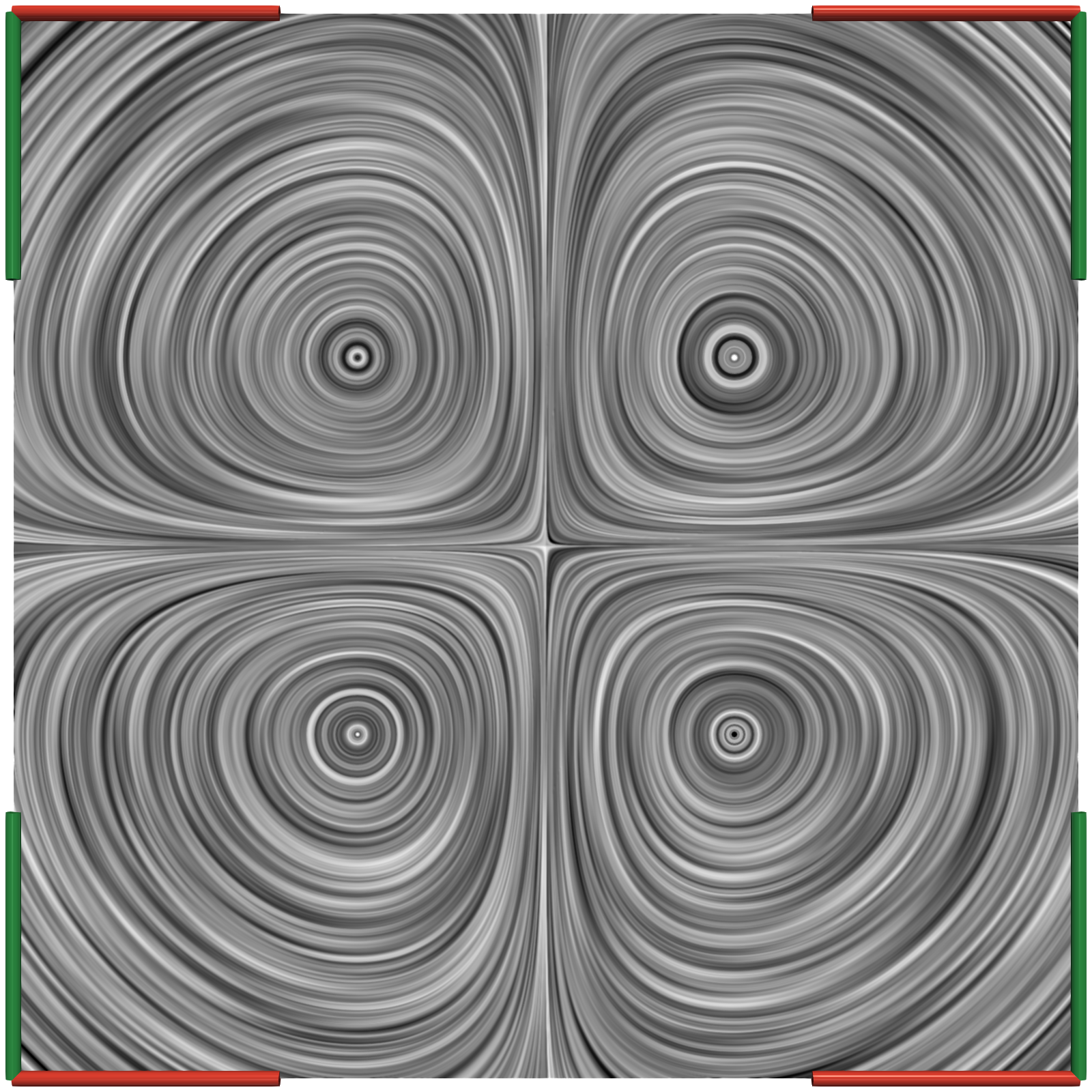 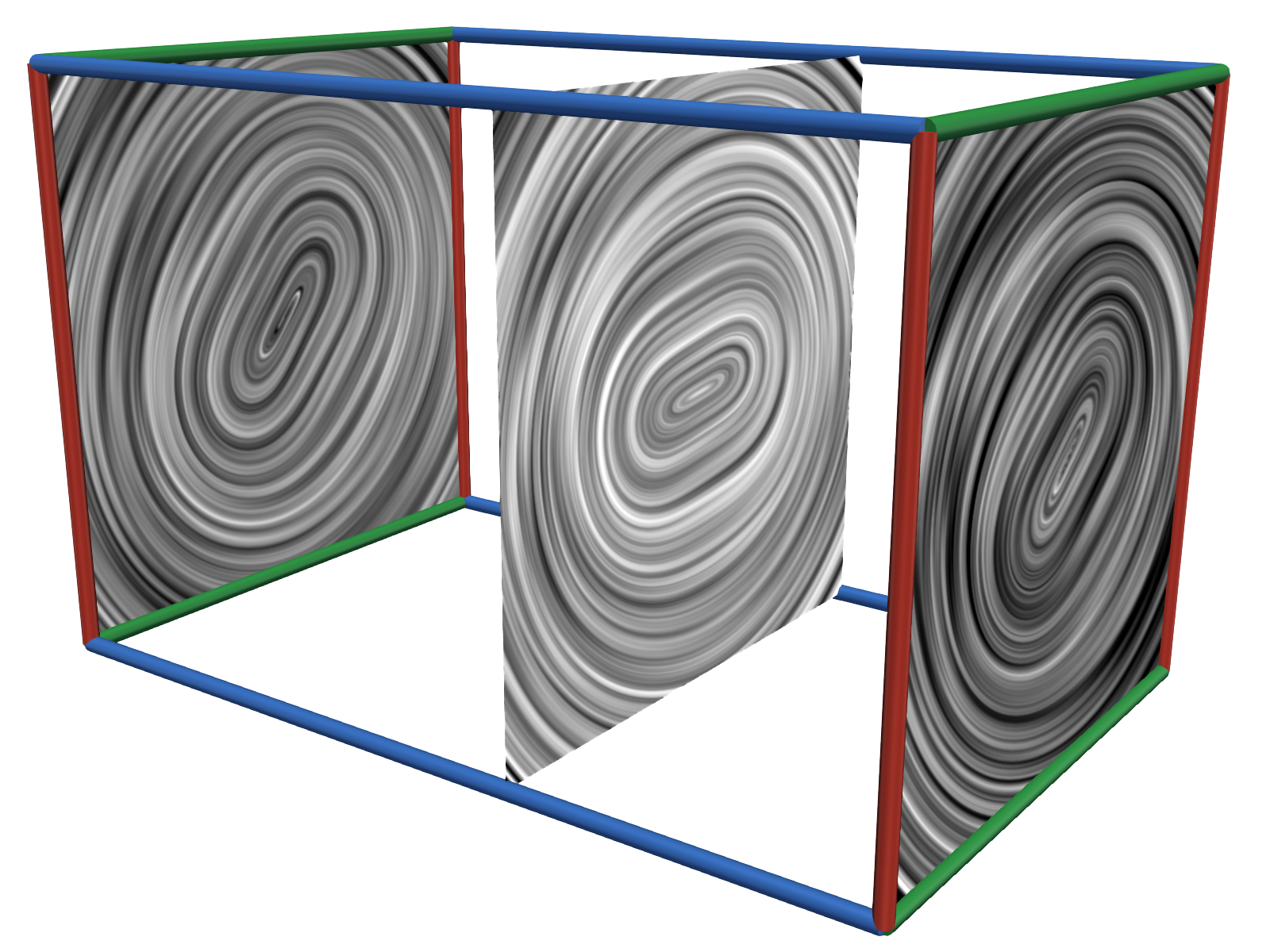 =
Time
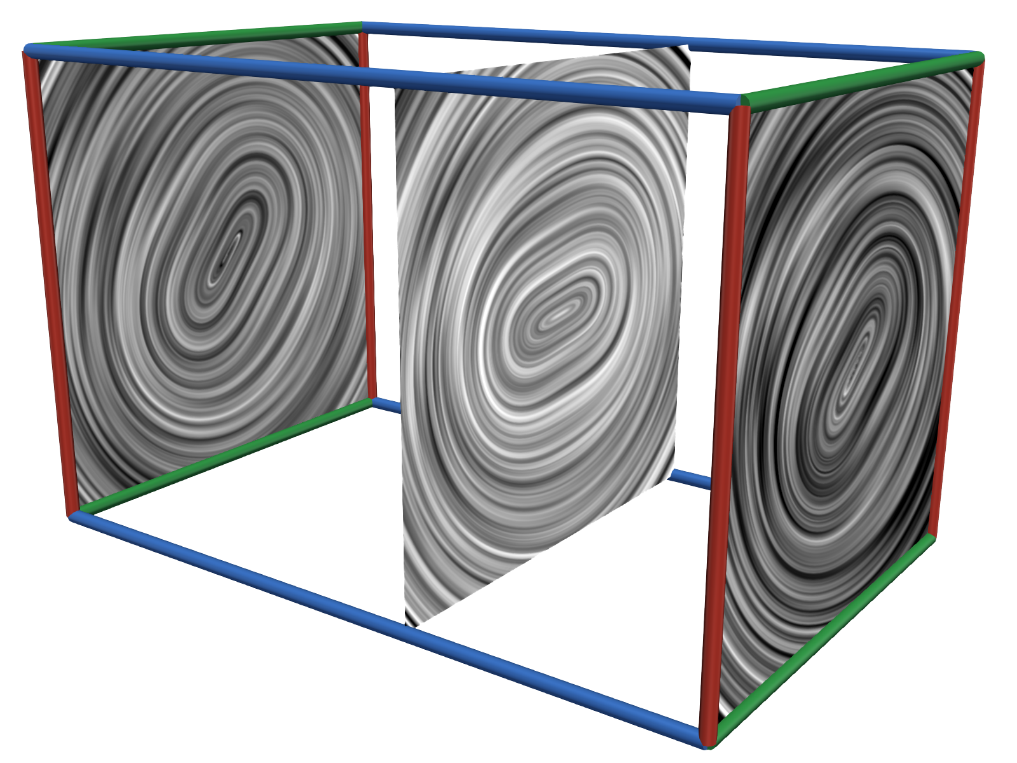 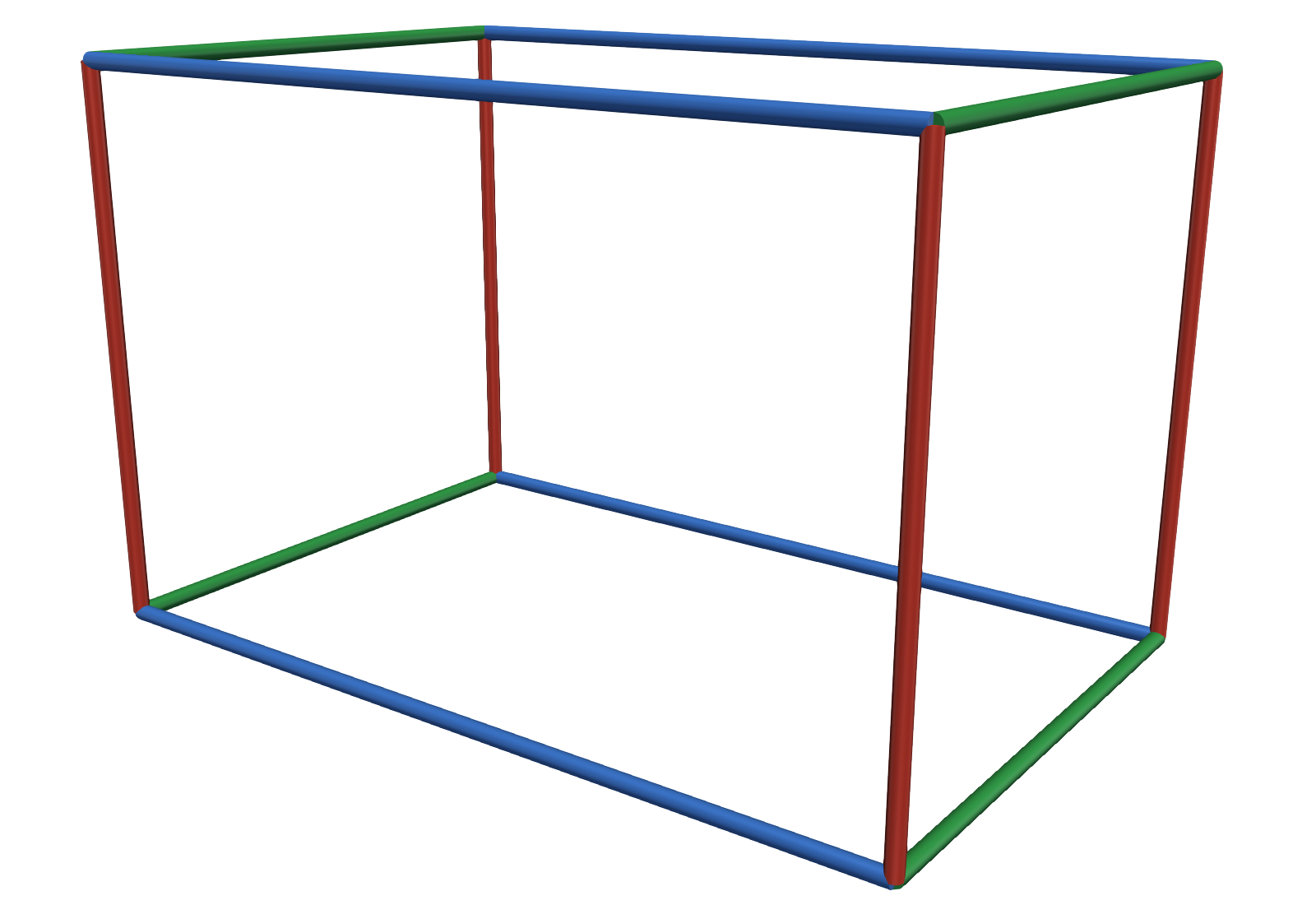 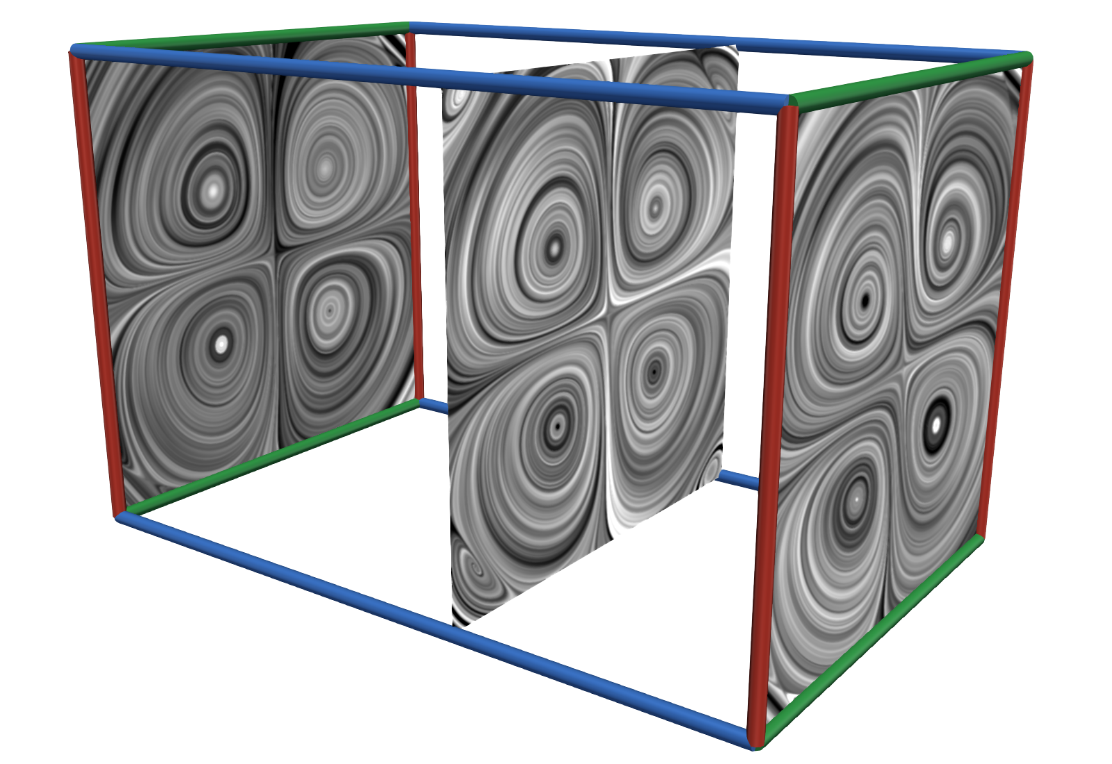 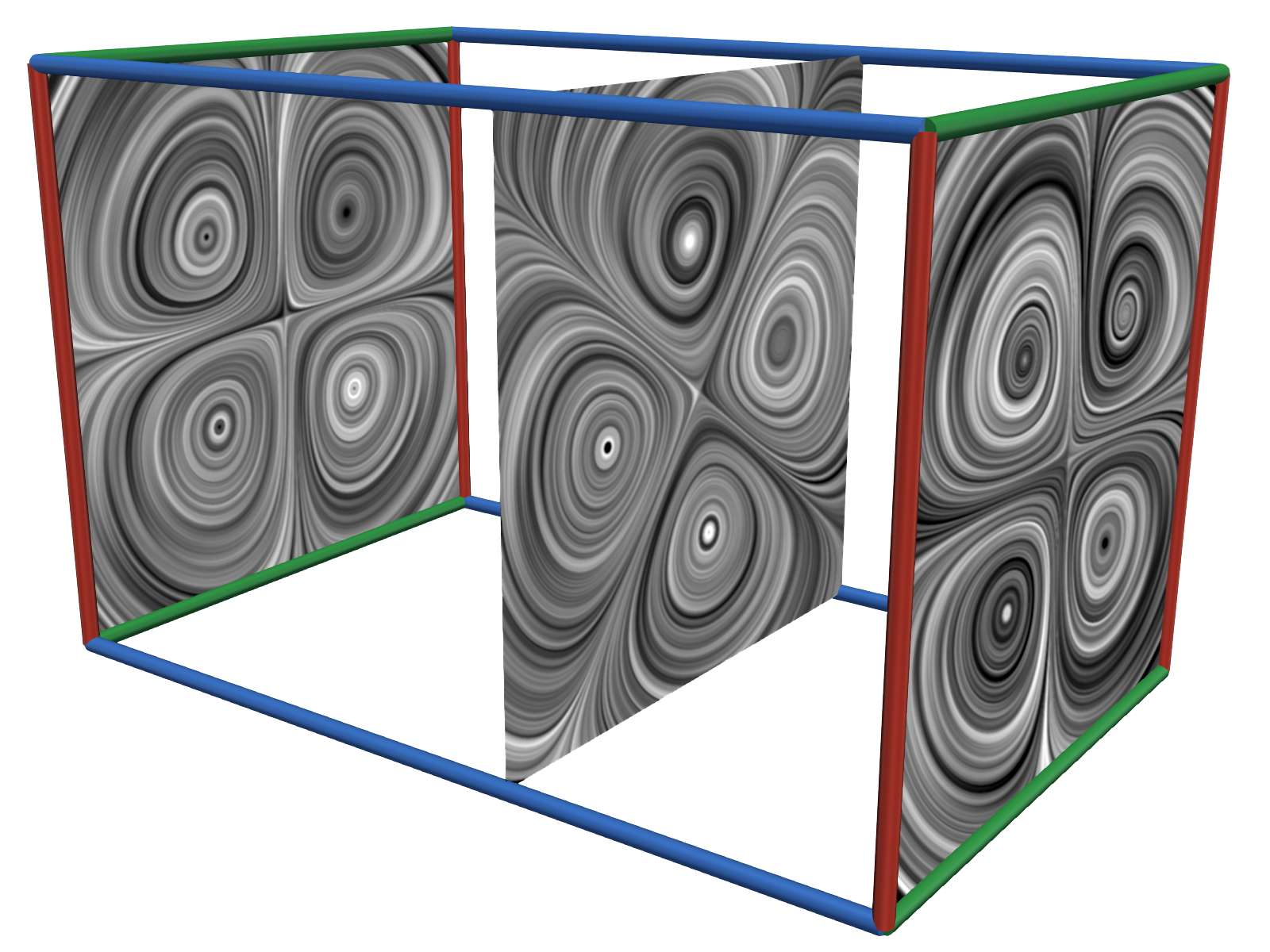 [Günther et al. 17/18]
[Hadwiger et al. 2019]
=
Time
Time
Time
Time
Time-dependent
Observer
Steady
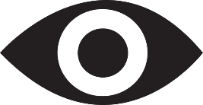 Motivation
Q1. Can a vector field always be decomposed in an observer and a steady field? 

Q2. Can techniques be transferred from the steady to the time-dependent case?
Techniques
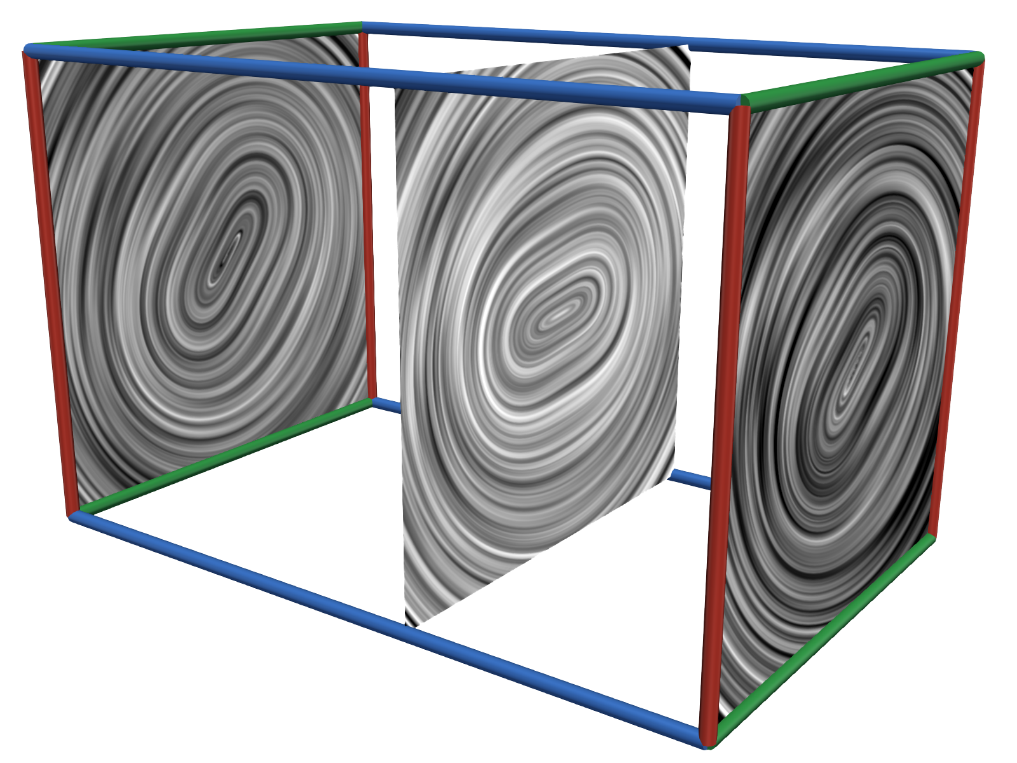 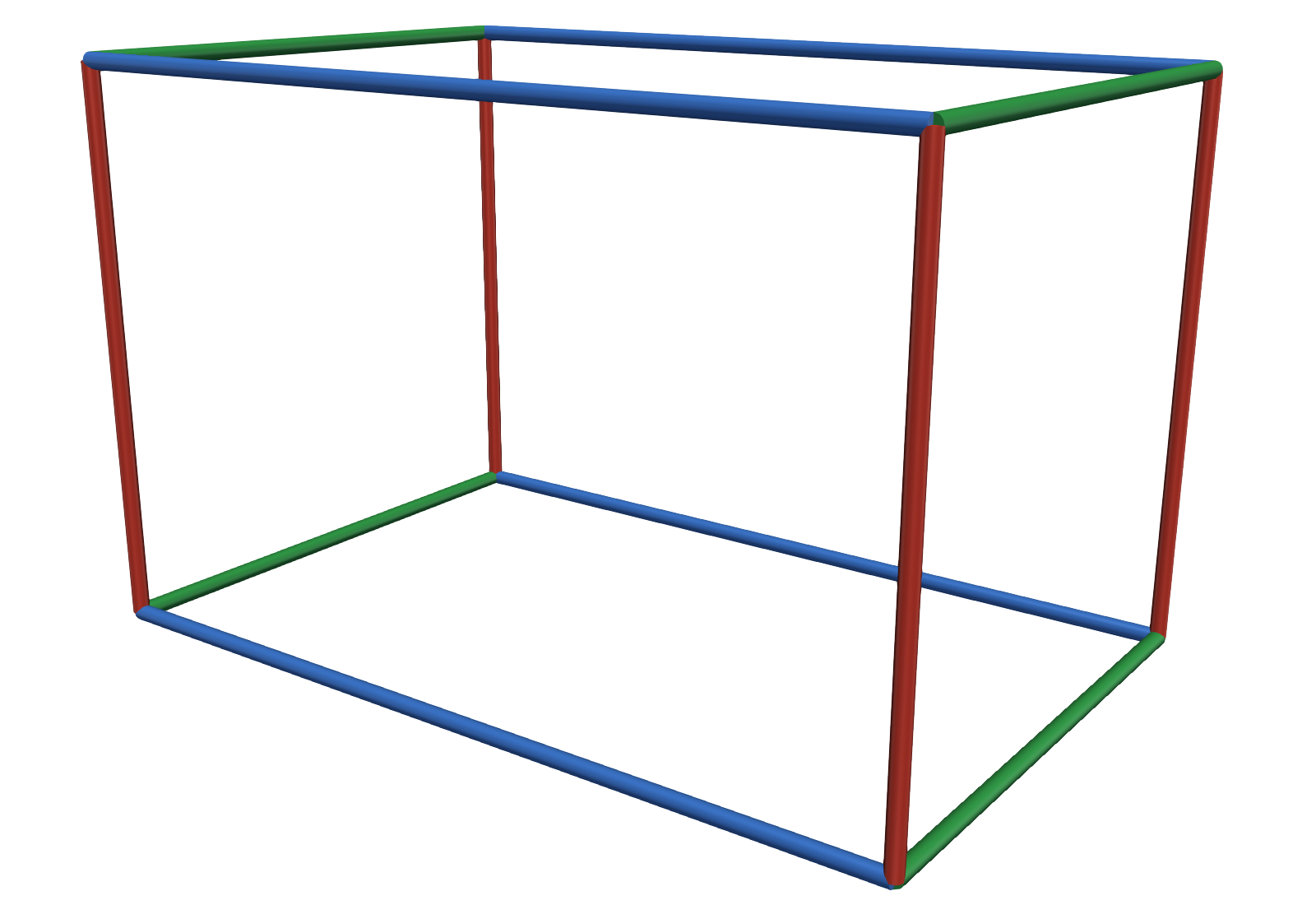 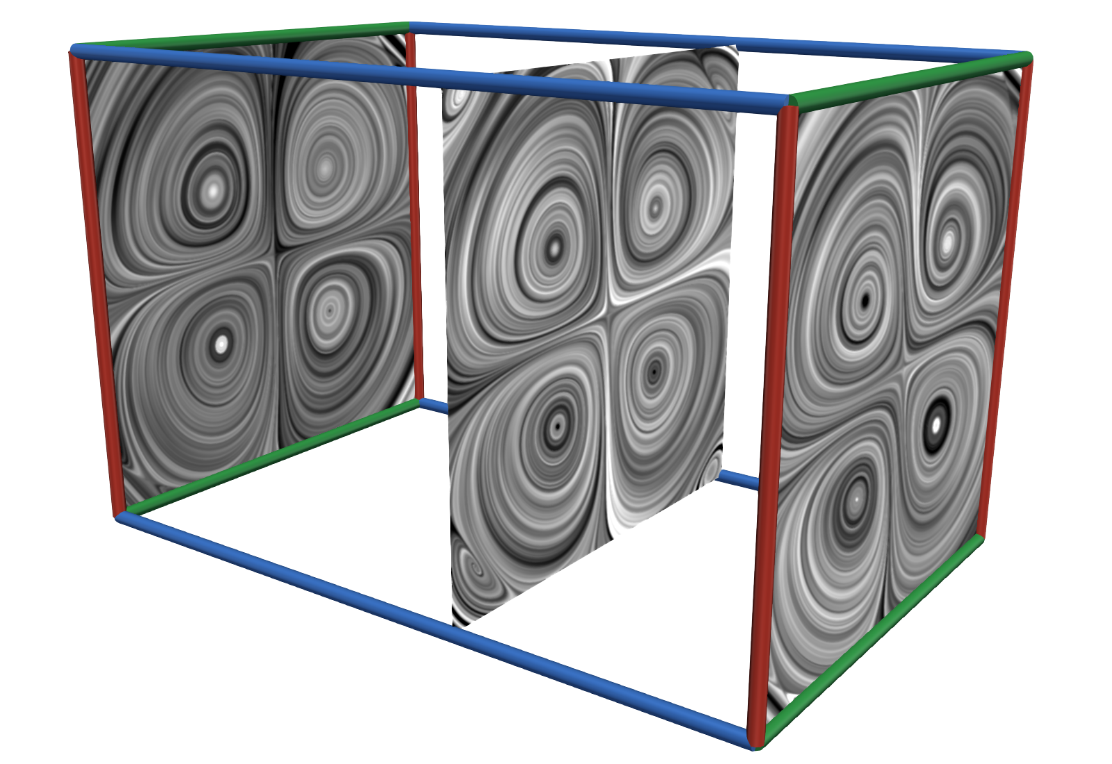 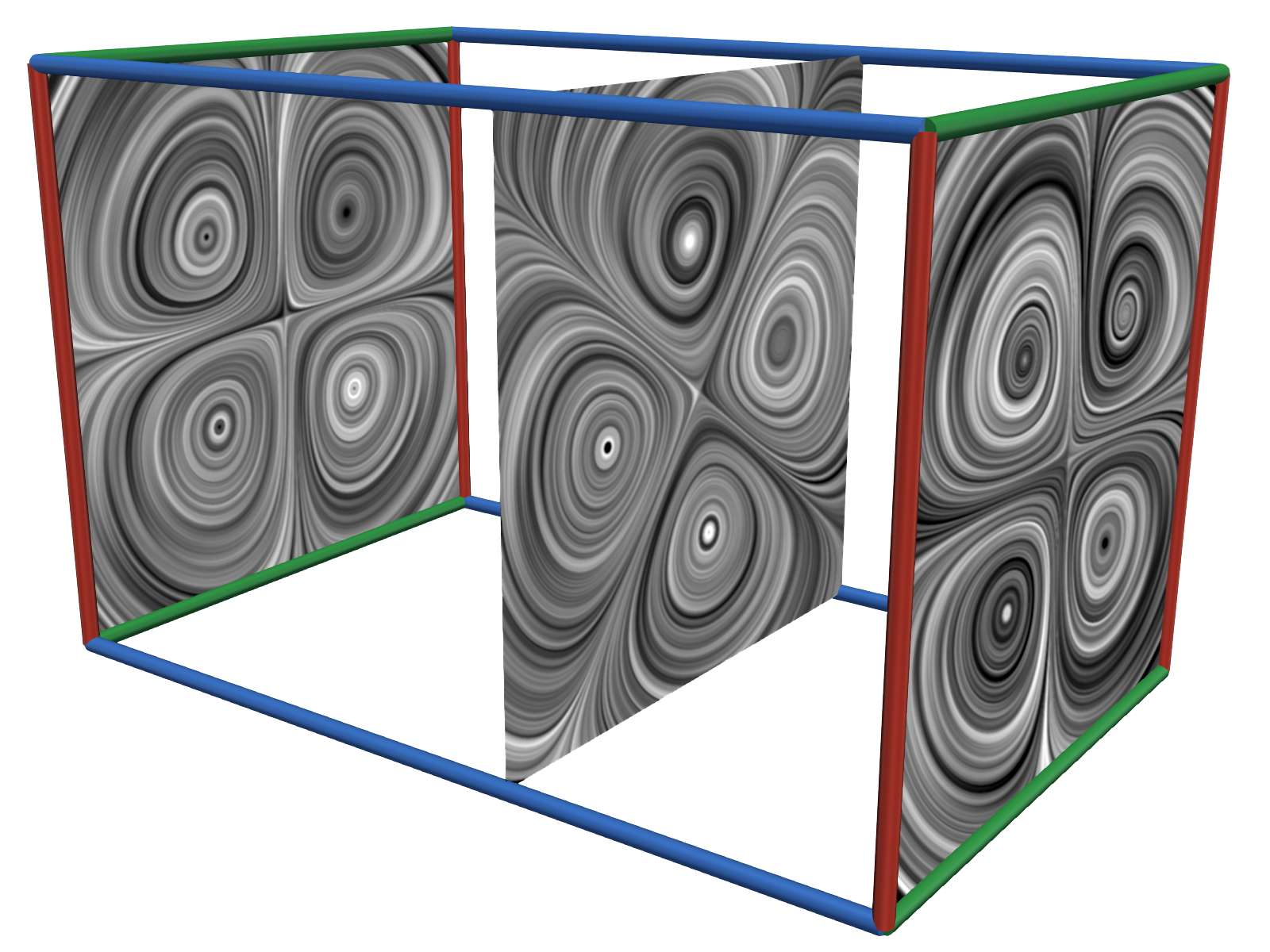 [Günther et al. 17/18]
[Hadwiger et al. 2019]
=
Time
Time
Time
Time
Time-dependent
Observer
Steady
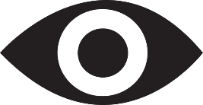 Motivation
Techniques
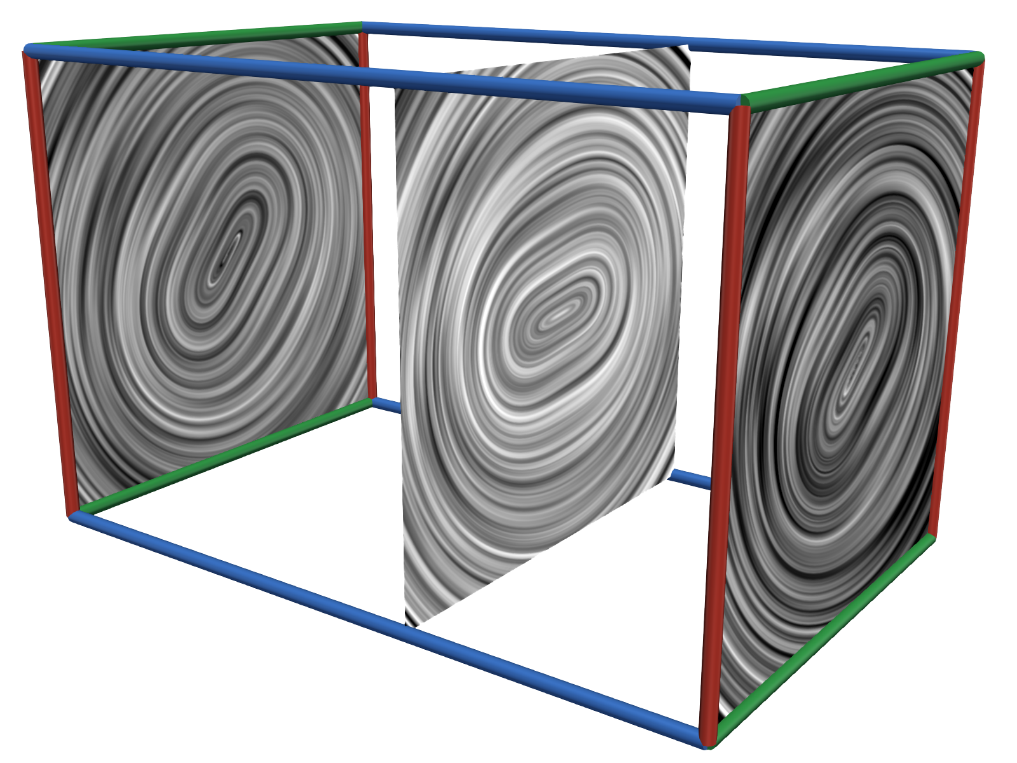 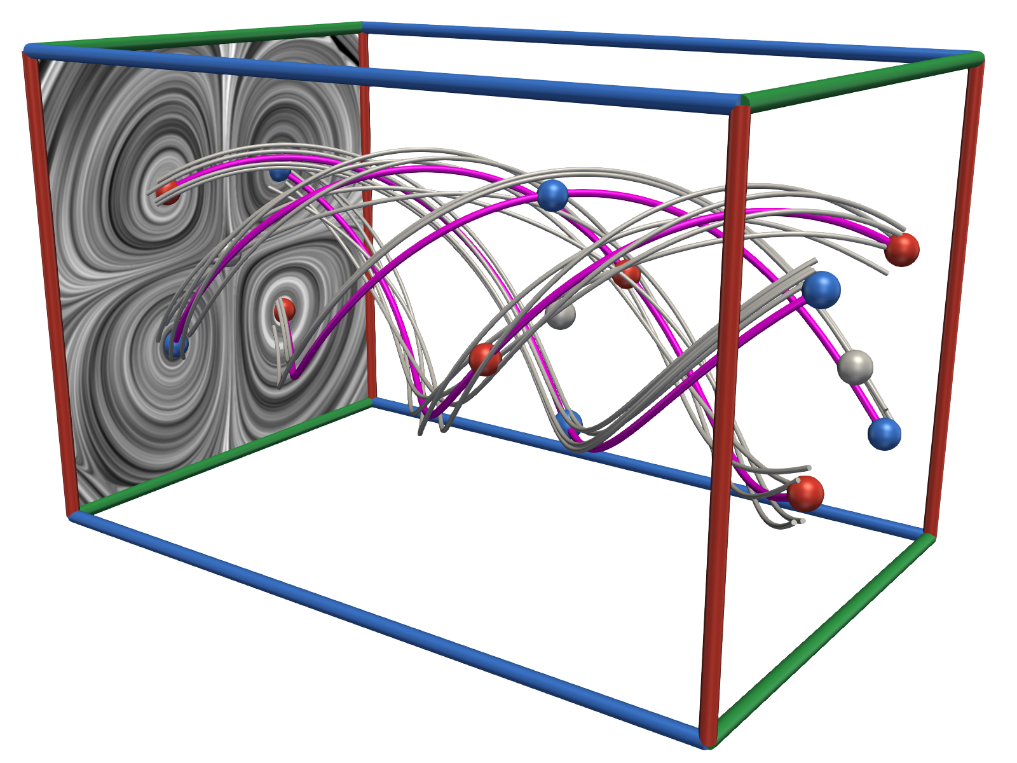 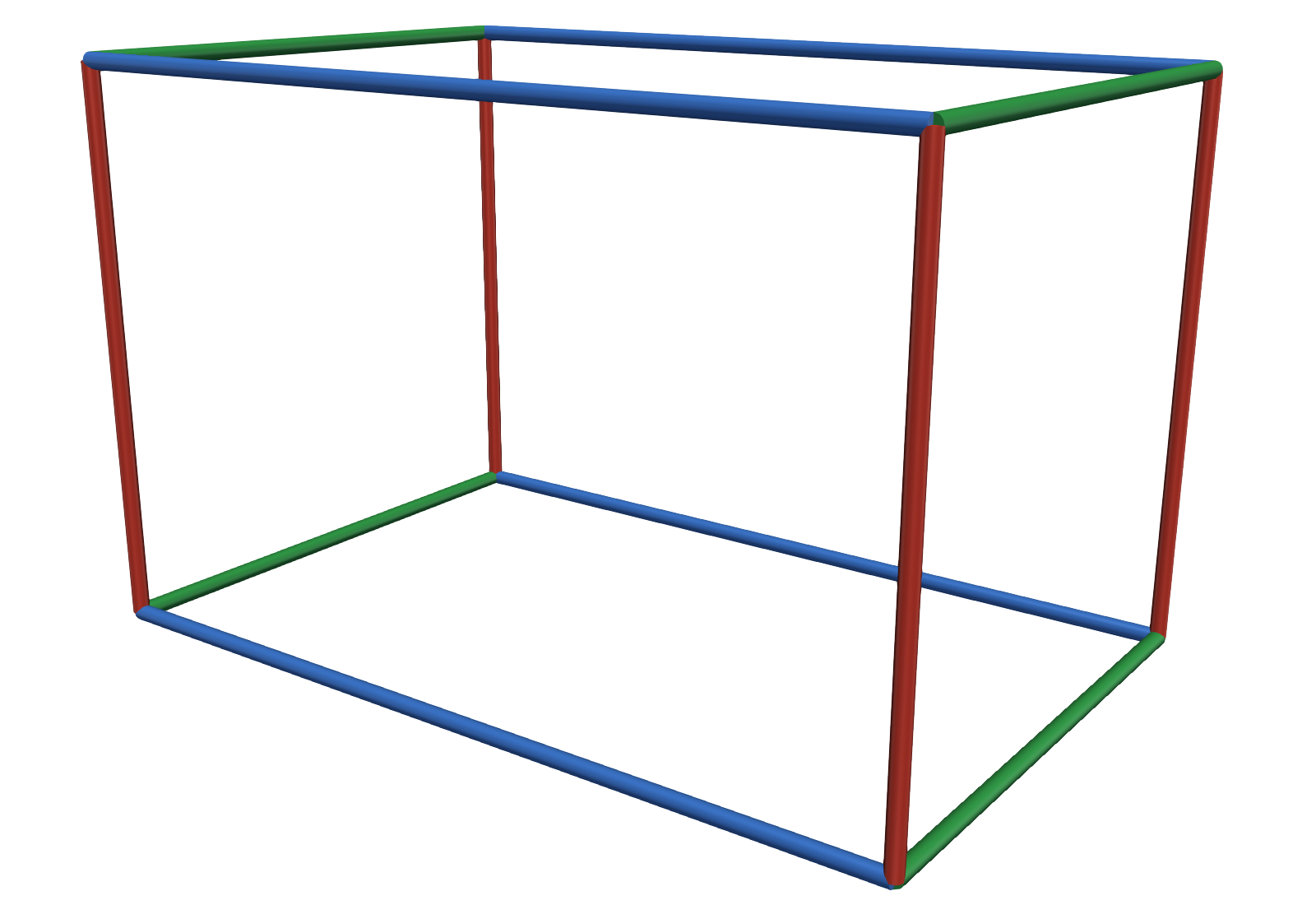 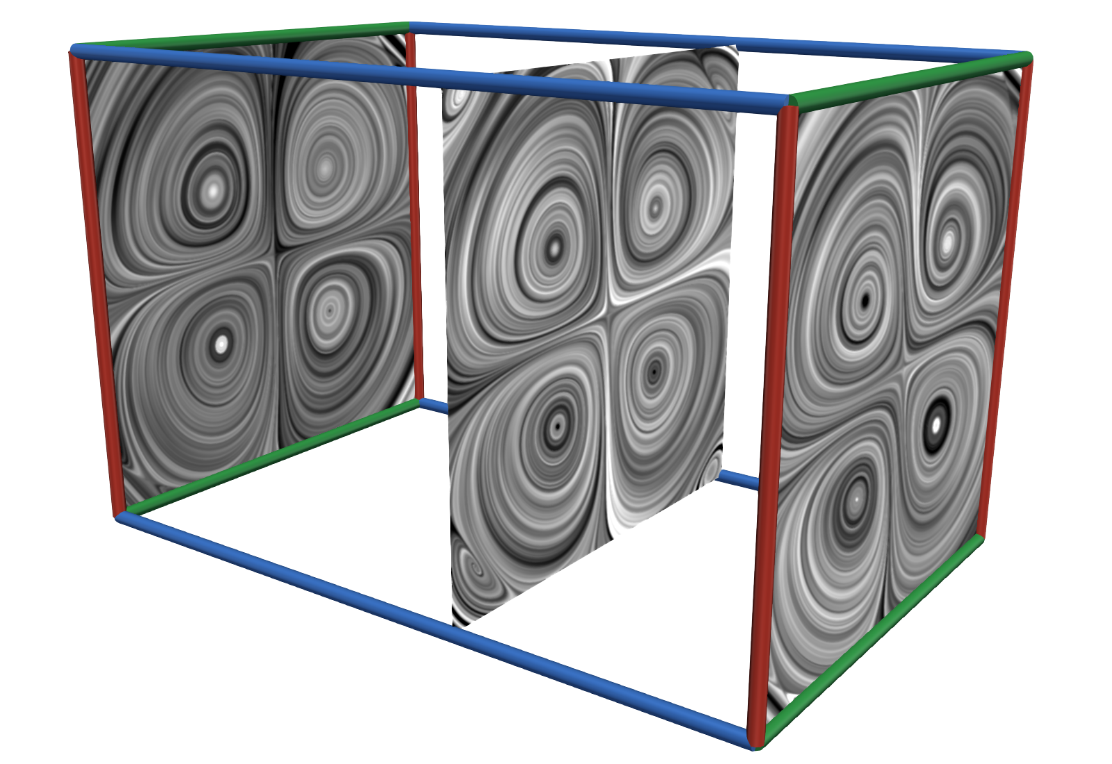 [Günther et al. 17/18]
[Hadwiger et al. 2019]
=
Time
Time
Time
Time
Time-dependent
Observer
Steady
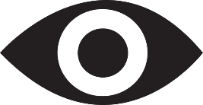 Related Work
Single observer
[1] Coherent Vortices from Objective Vorticity [Haller et al. 2016]
Multiple observers
[2] Cores of Swirling Particle Motion [Weinkauf et al. 2007]
Local neighborhood-based
[3] Rotation Invariant Vortices [Günther et al. 2016]
[4] Generic Objective Vortices [Günther et al. 2017]
[5] Hyperobjective Vortices [Günther & Theisel 2018]
Derivative-based
[6] Approximate Observer Killing Vector Fields [Hadwiger et al. 2019]
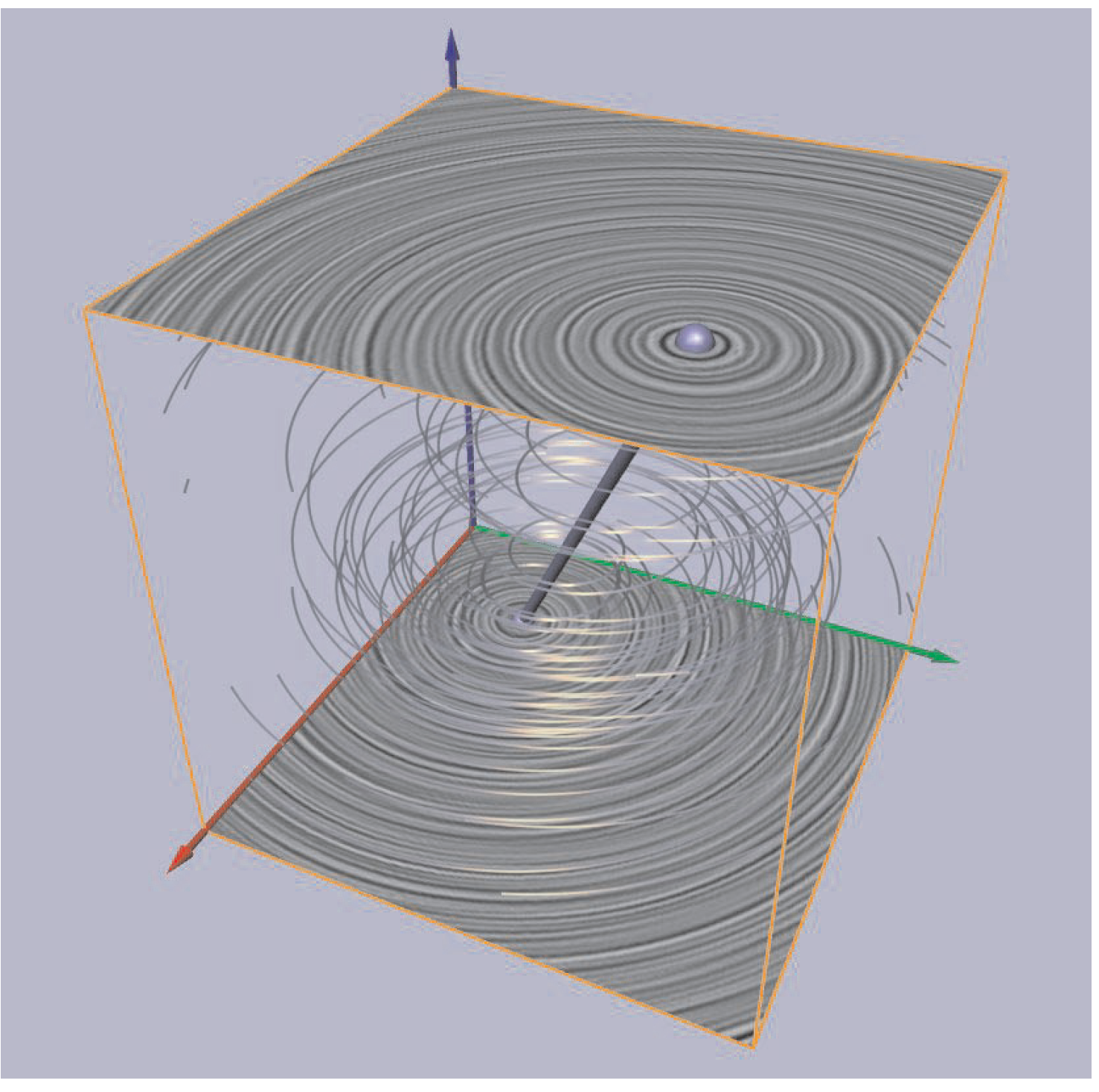 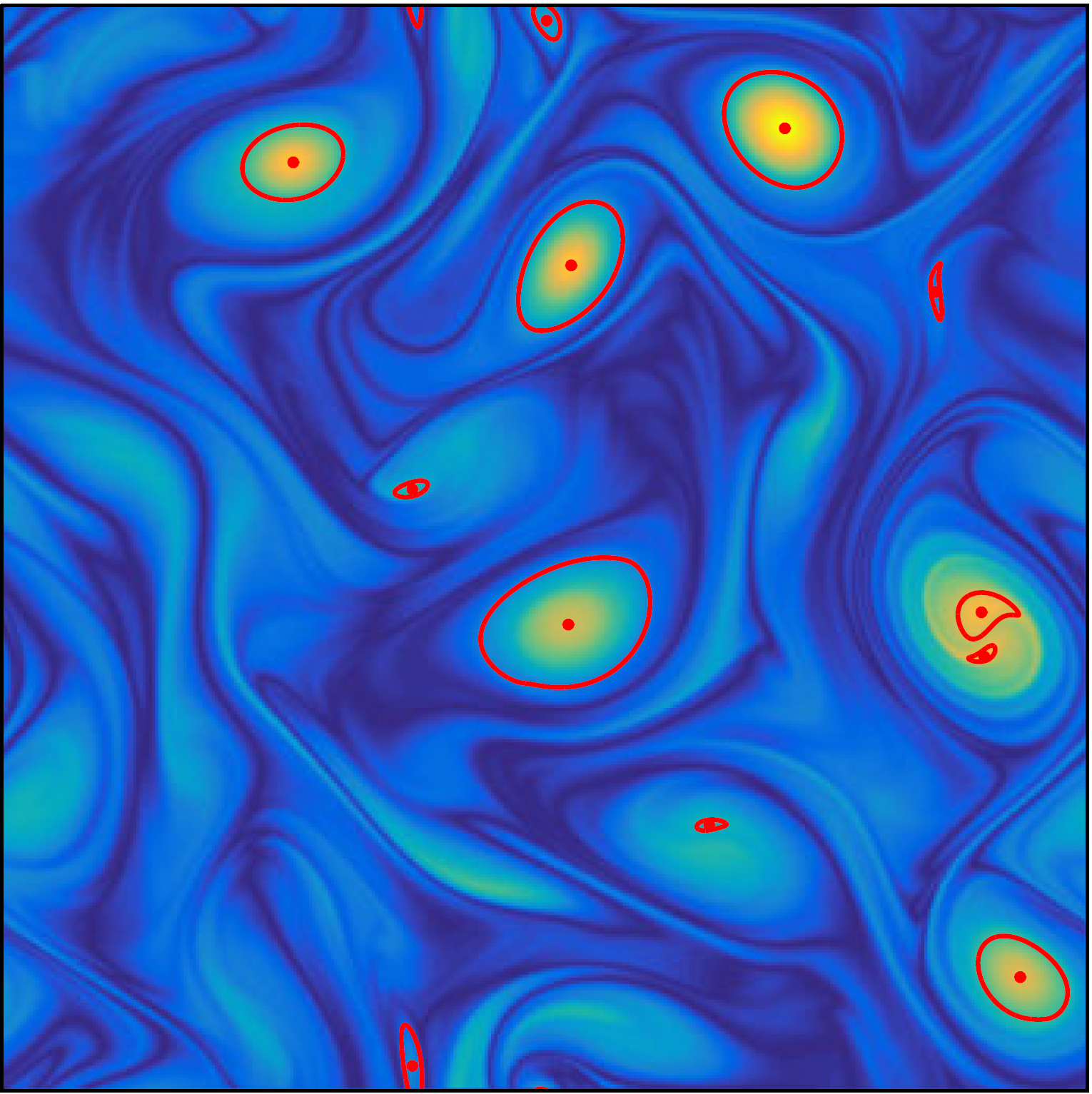 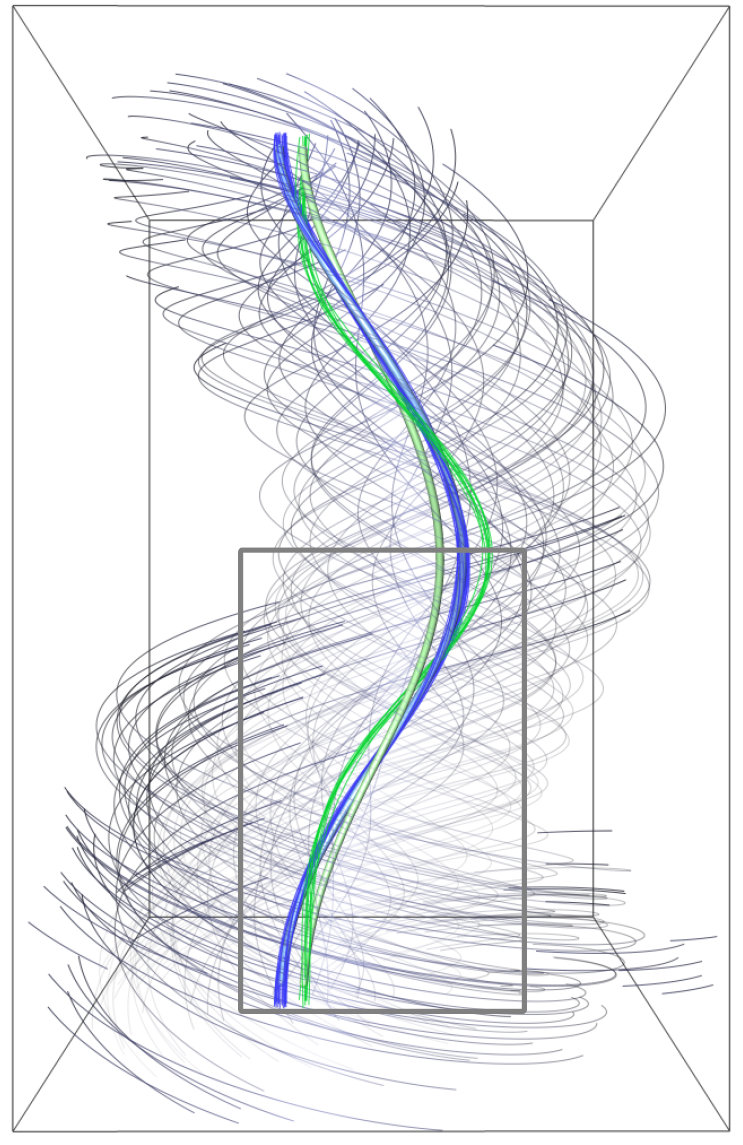 [1]
[2]
[3]
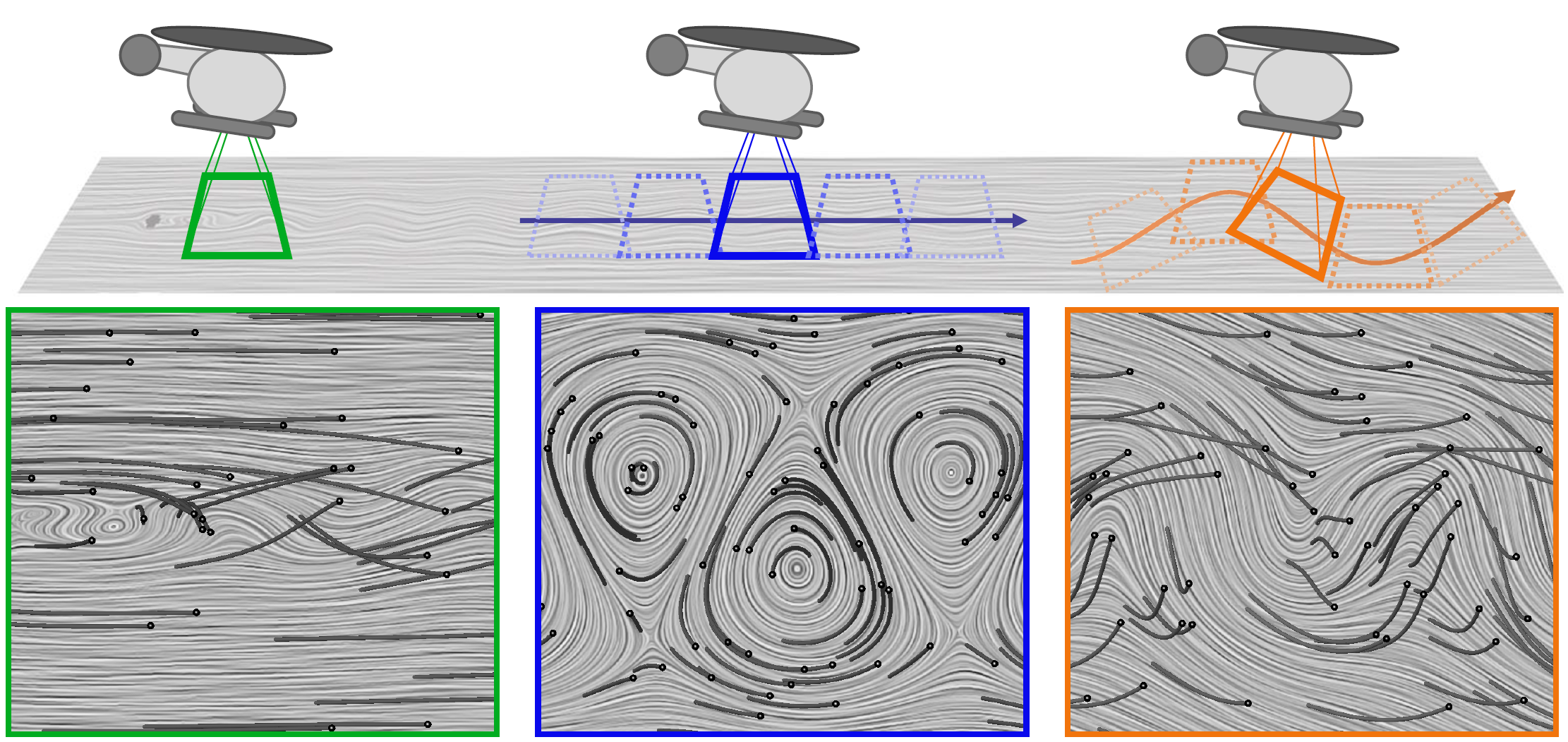 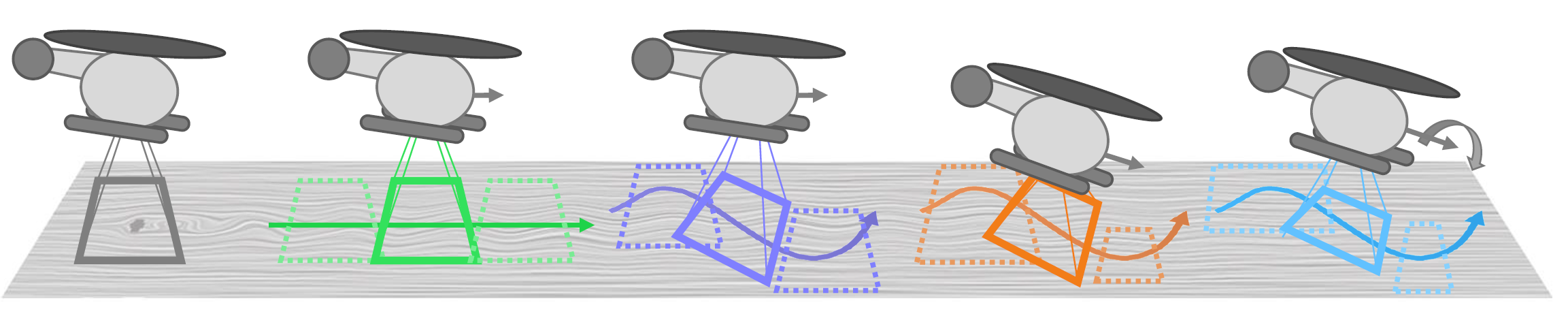 [5]
[4]
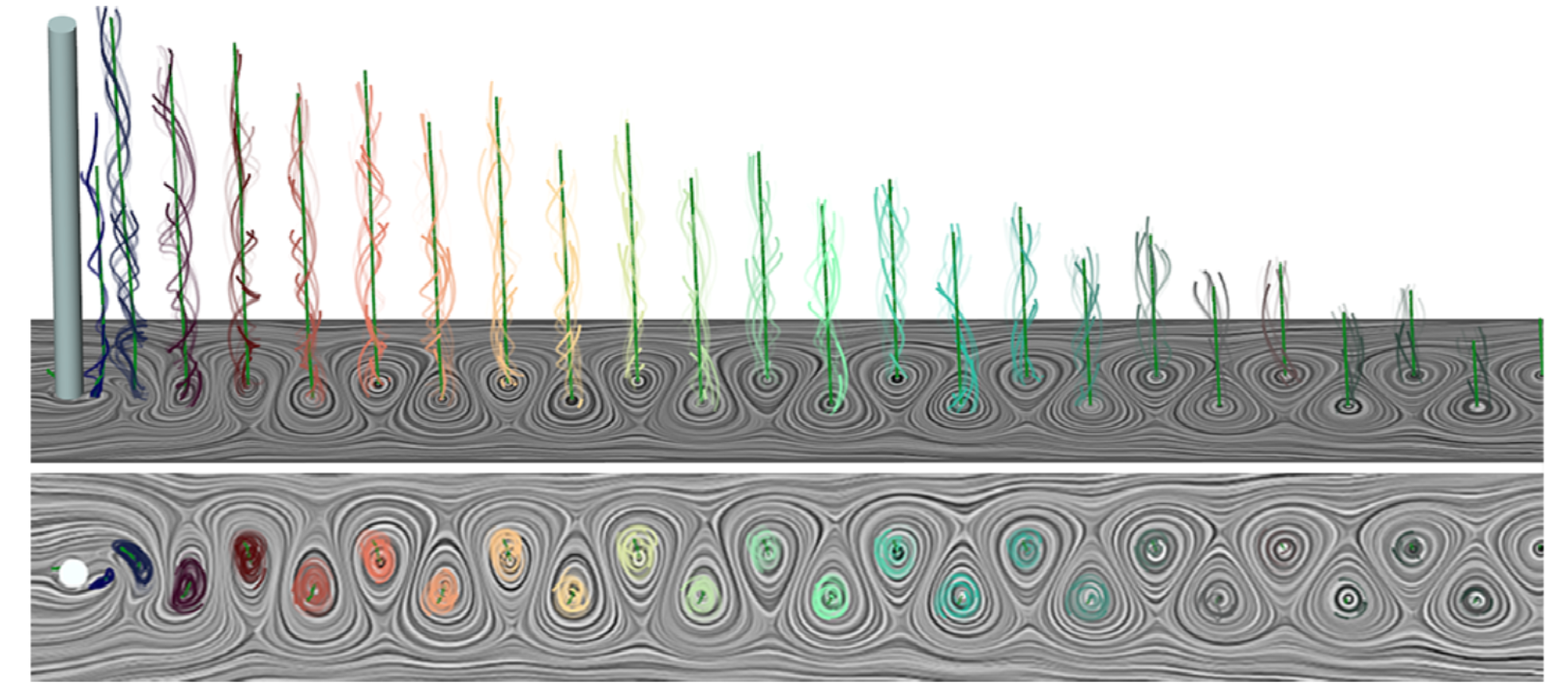 [6]
[1] Haller, G., Hadjighasem, A., Farazmand, M., & Huhn, F. (2016). Defining coherent vortices objectively from the vorticity. Journal of Fluid Mechanics, 795, 136-173.
[2] Weinkauf, T., Sahner, J., Theisel, H., & Hege, H. C. (2007). Cores of swirling particle motion in unsteady flows. IEEE Transactions on Visualization and Computer Graphics, 13(6), 1759-1766.
[3] Günther, T., Schulze, M., & Theisel, H. (2016). Rotation invariant vortices for flow visualization. IEEE Transactions on Visualization & Computer Graphics, (1), 1-1.
[4] Günther, T., Gross, M., & Theisel, H. (2017). Generic objective vortices for flow visualization. ACM Transactions on Graphics (TOG), 36(4), 141.
[5] Günther, T., & Theisel, H. (2018). Hyper-Objective Vortices. IEEE transactions on visualization and computer graphics.
[6] Hadwiger, M., Mlejnek, M., Theußl, T., & Rautek, P. (2019). Time-Dependent Flow seen through Approximate Observer Killing Fields. IEEE transactions on visualization and computer graphics.
Overview
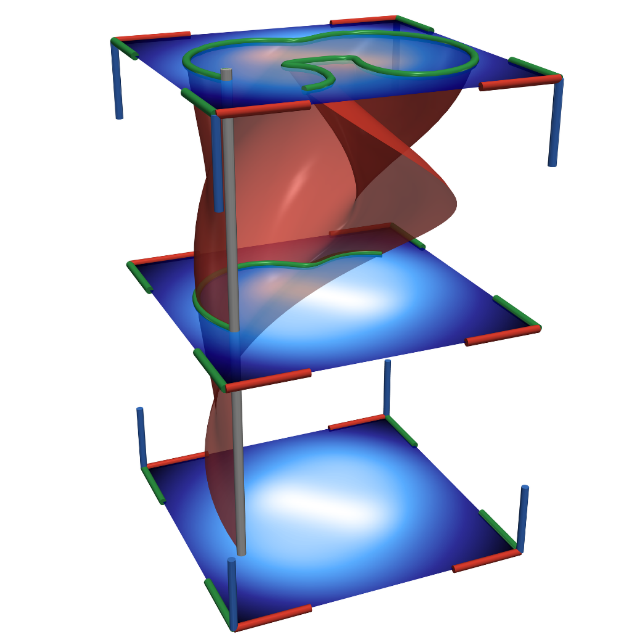 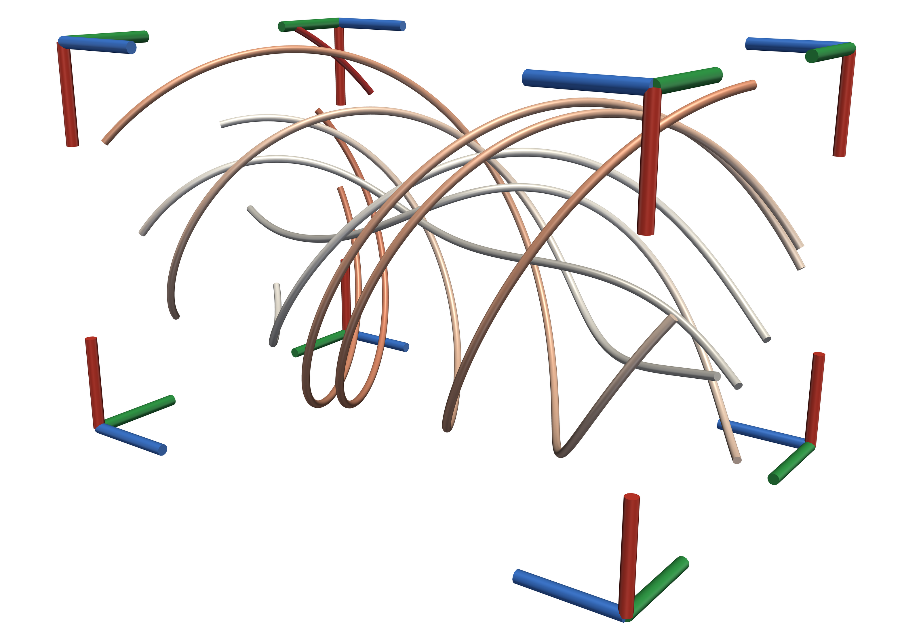 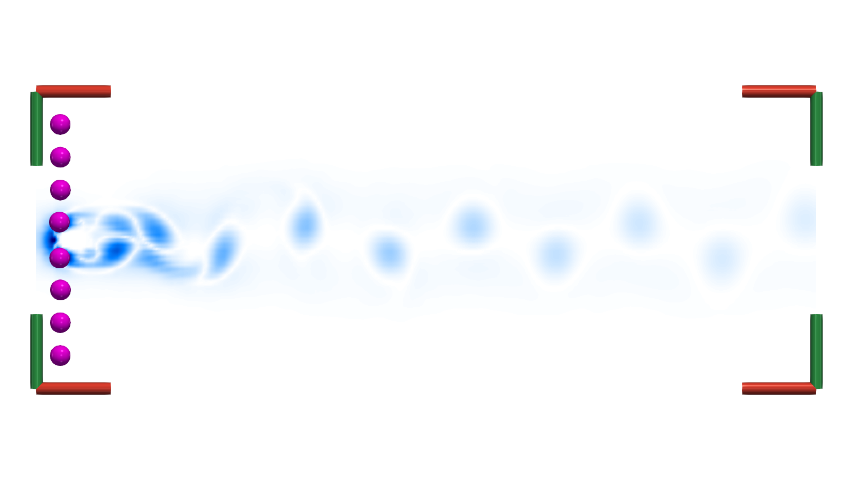 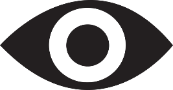 ?
Time
Time
Determination of Observer Field
[Hadwiger et al. 2019], [Günther et al. 2017/18]
Fundamentals
Frame of Reference
Techniques
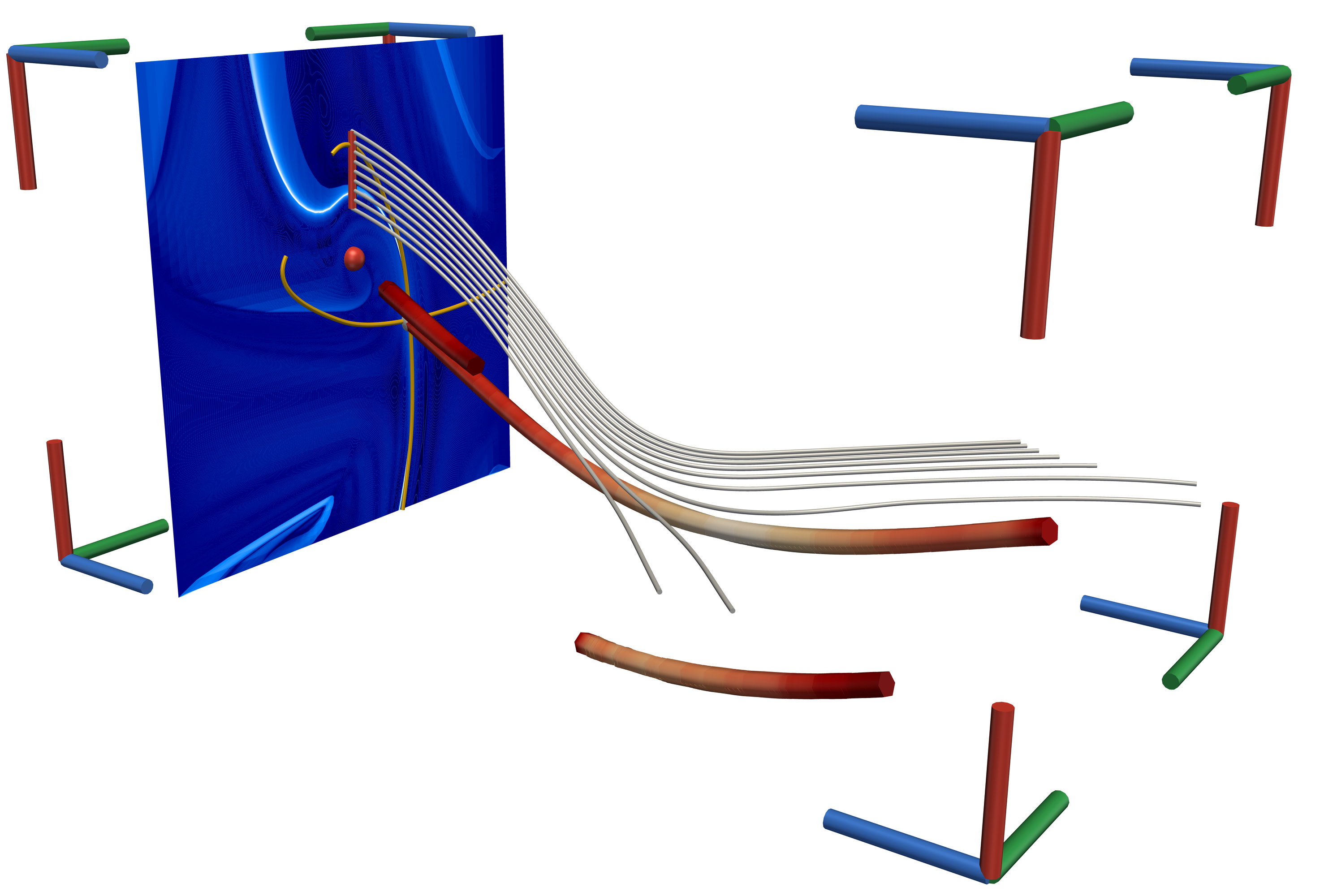 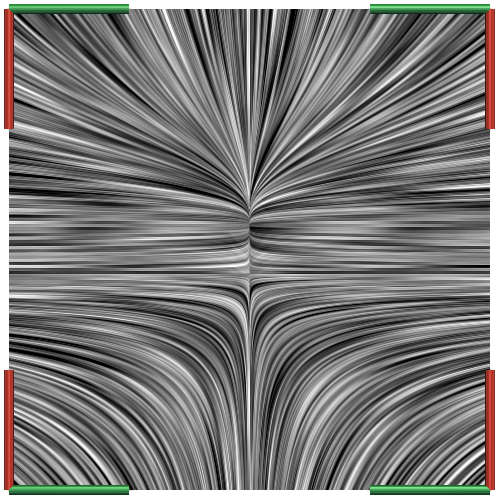 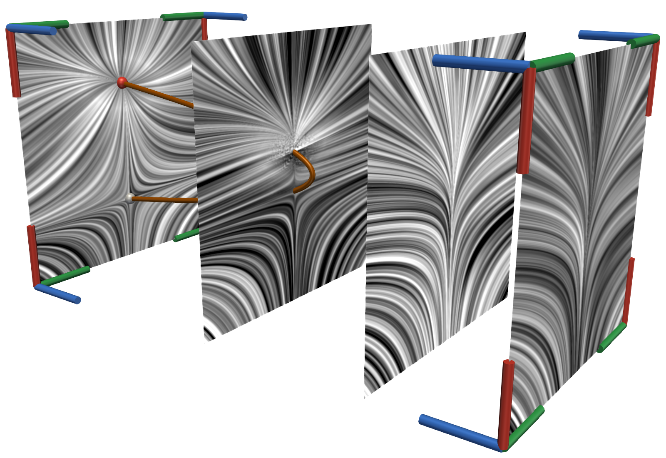 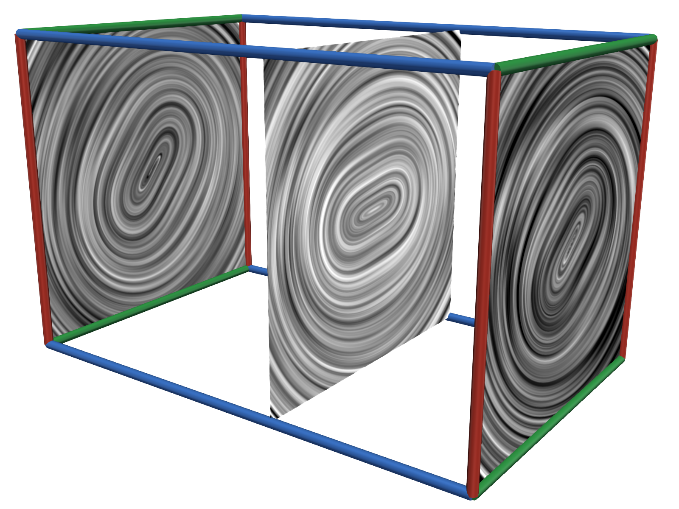 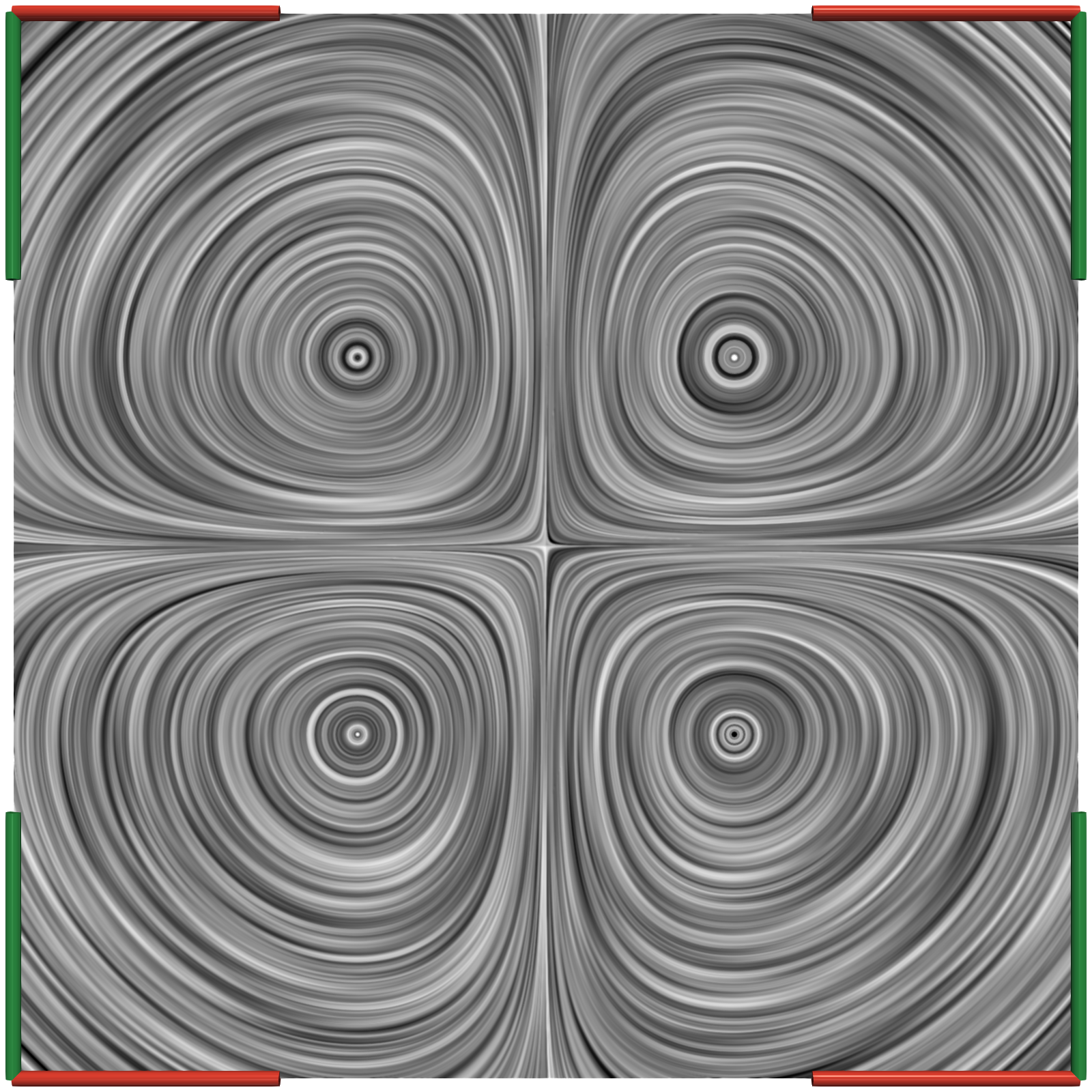 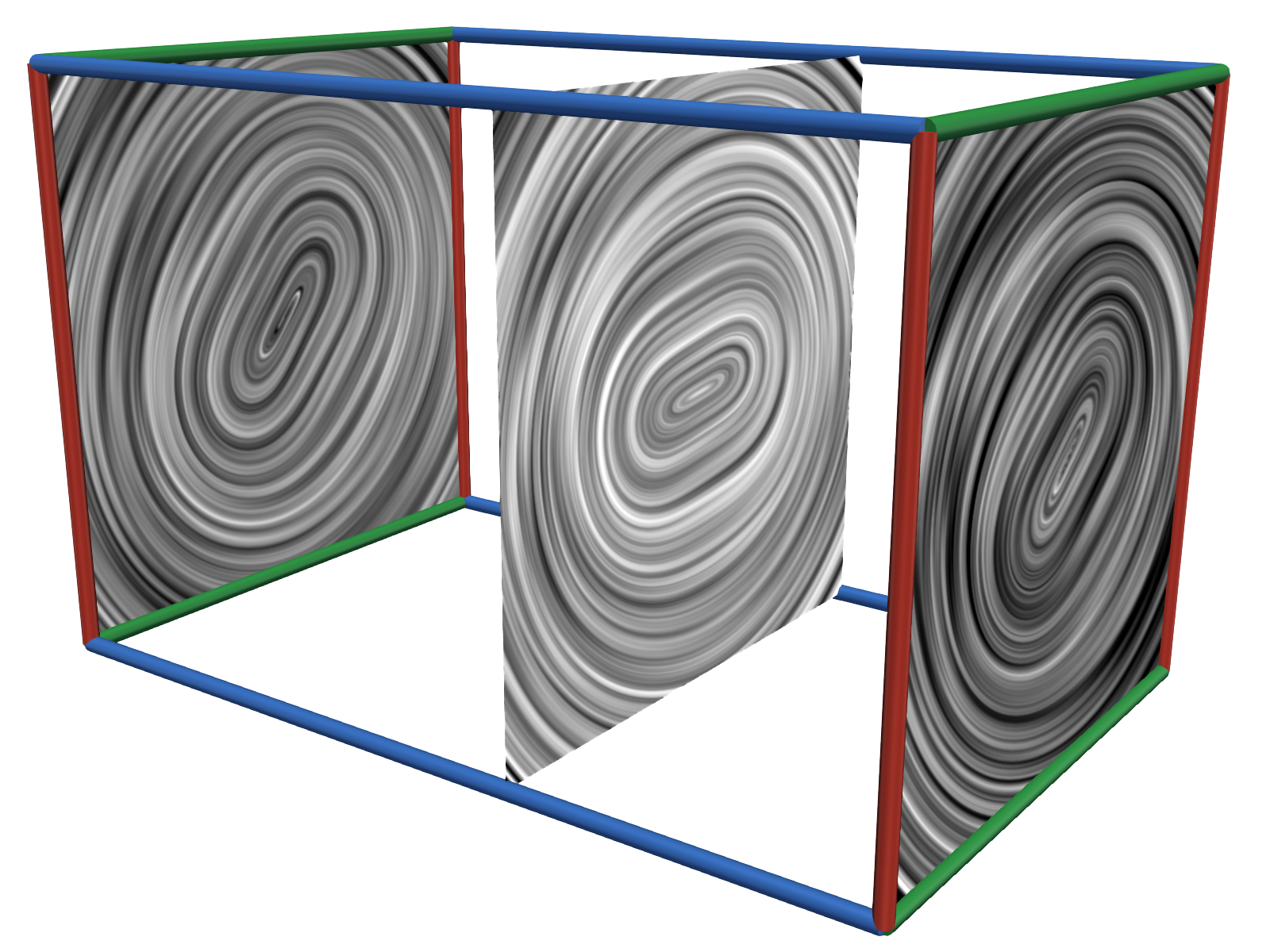 =
Time
Time
Time
Time
Time
Time
Q2. Transfer of Techniques
Conclusion & Future Work
Q1. General Applicability
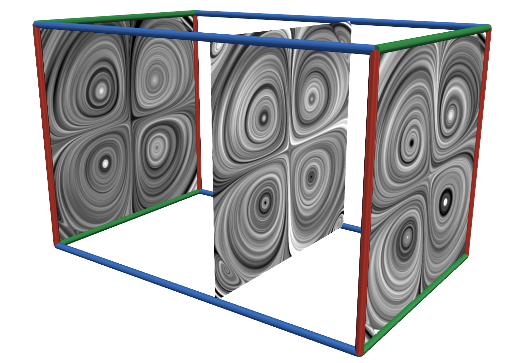 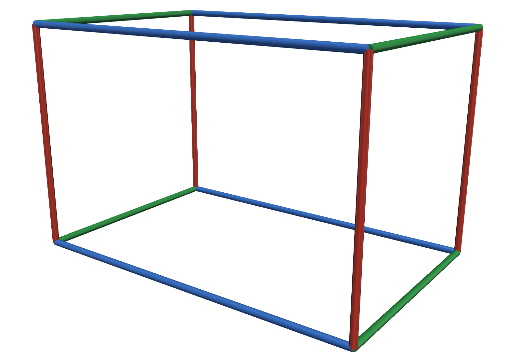 Fundamentals
Time
Time
Characteristic Curves of Vector Fields
Streaklines
Streamlines
Pathlines
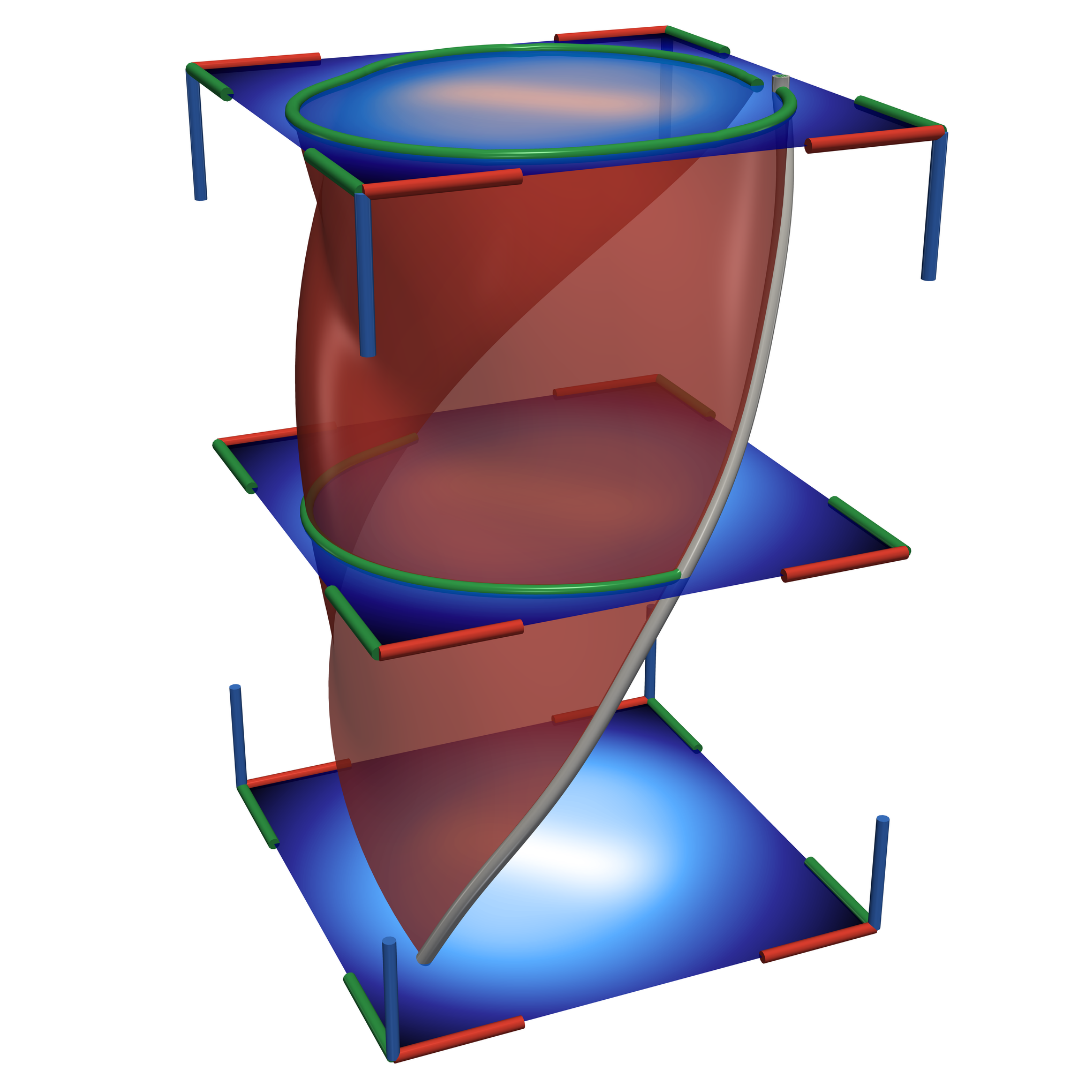 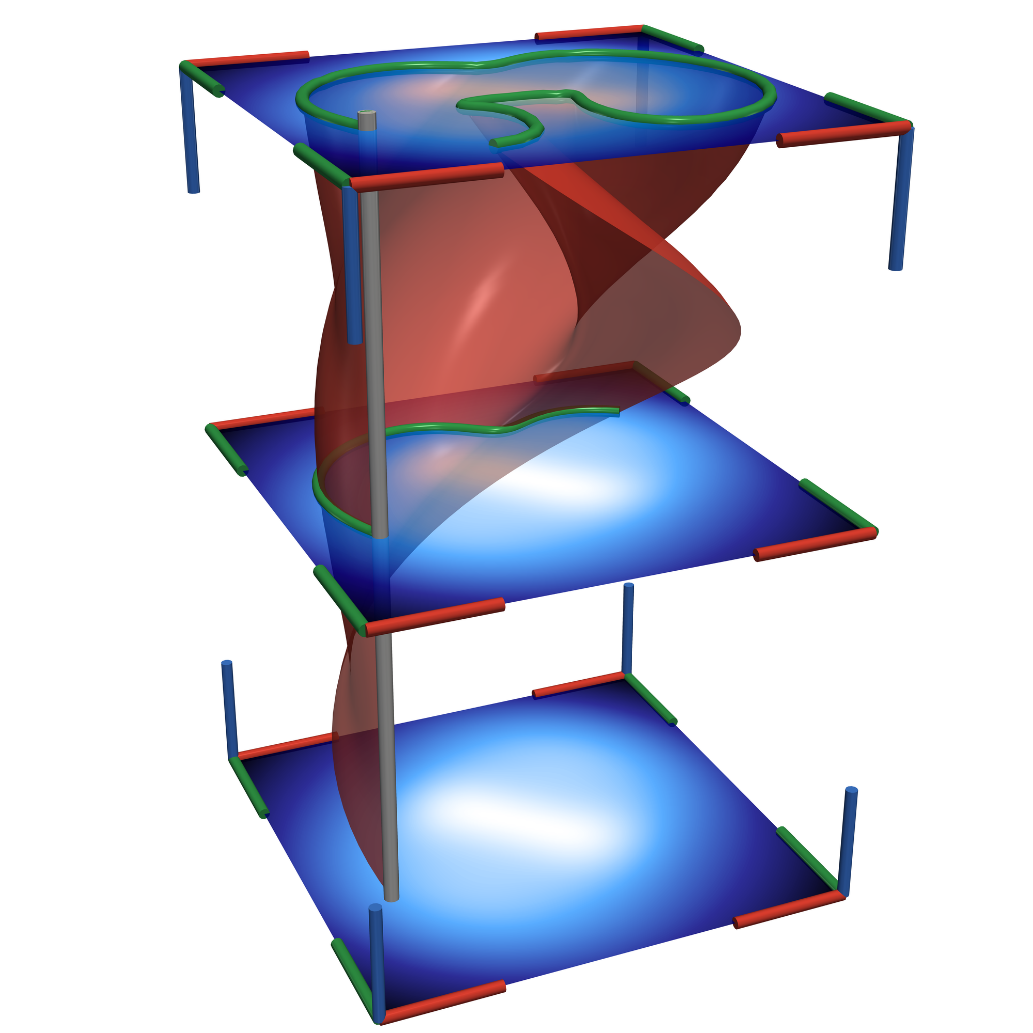 Time
Time
Time
Time
Seed
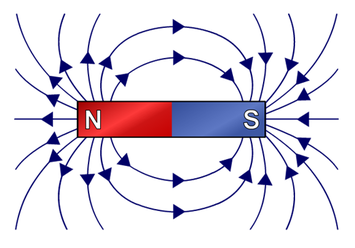 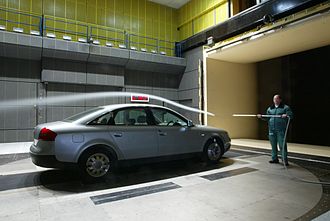 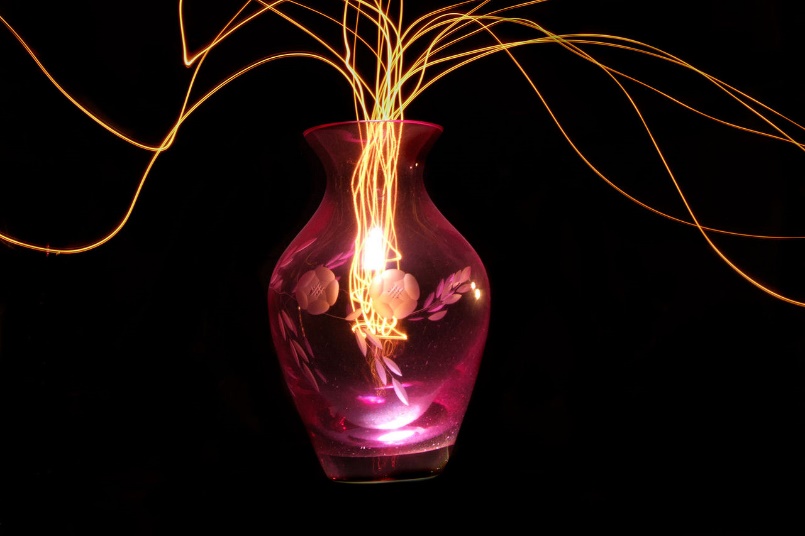 brilliant.org/wiki/magnetic-field-lines/
Wikipedia: Light painting
Wikipedia: Streaklines
Overview
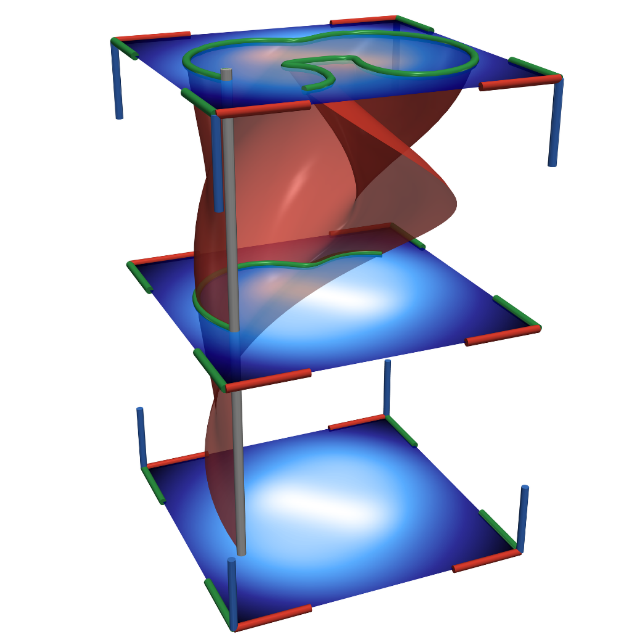 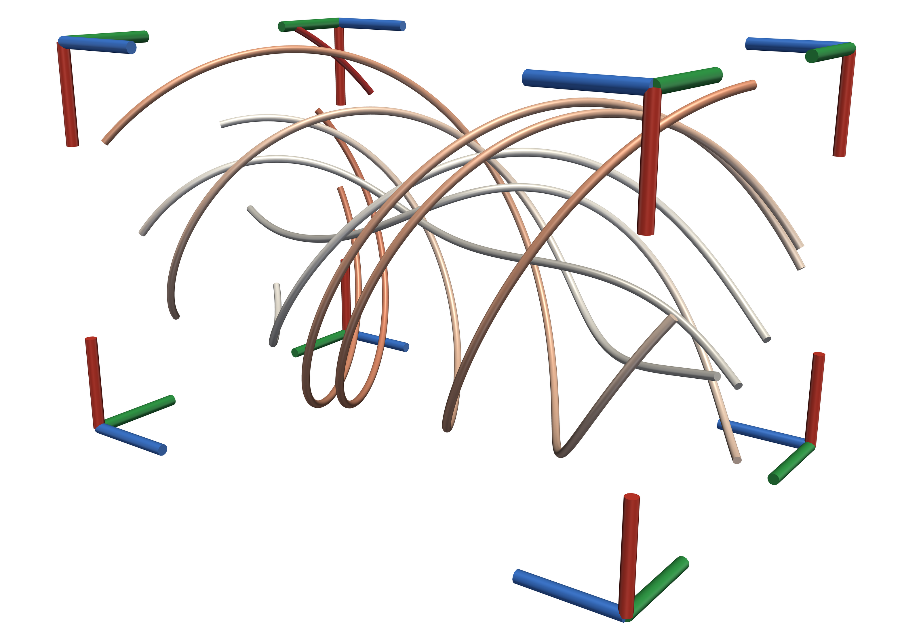 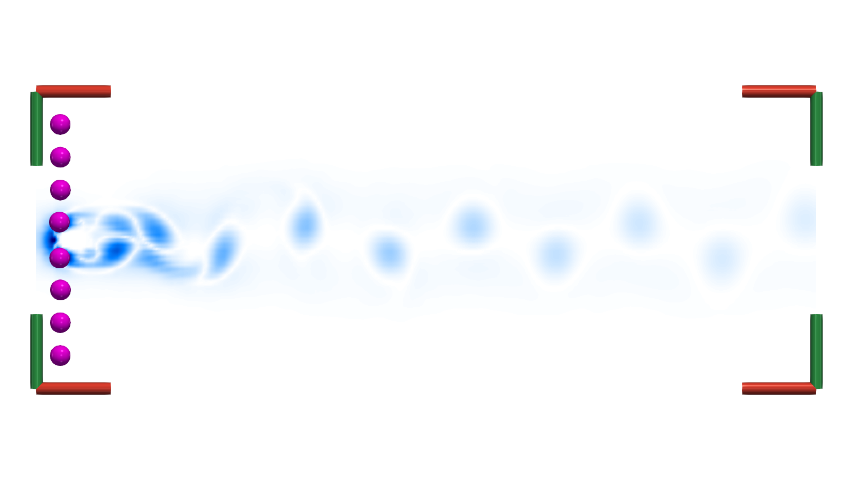 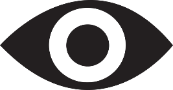 ?
Time
Time
Determination of Observer Field
[Hadwiger et al. 2019], [Günther et al. 2017/18]
Fundamentals
Frame of Reference
Techniques
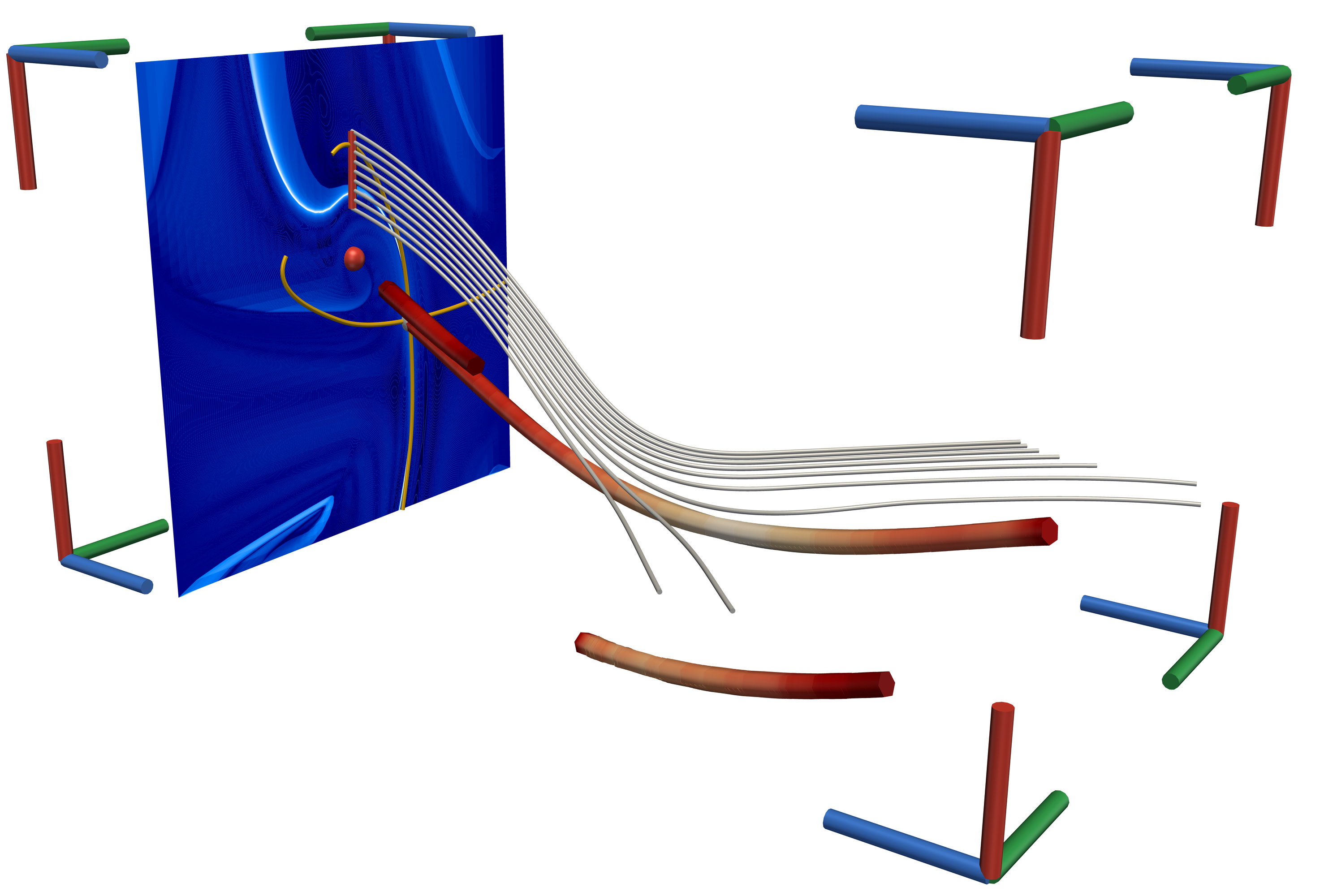 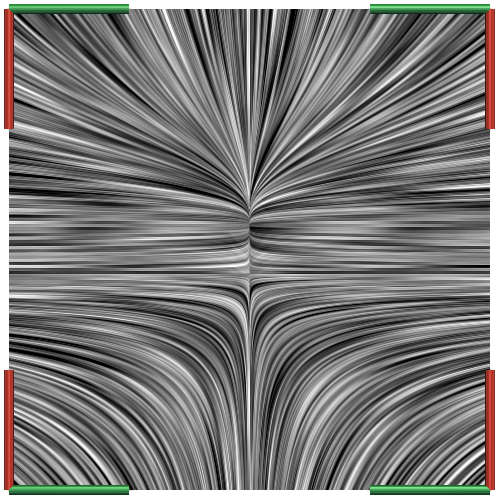 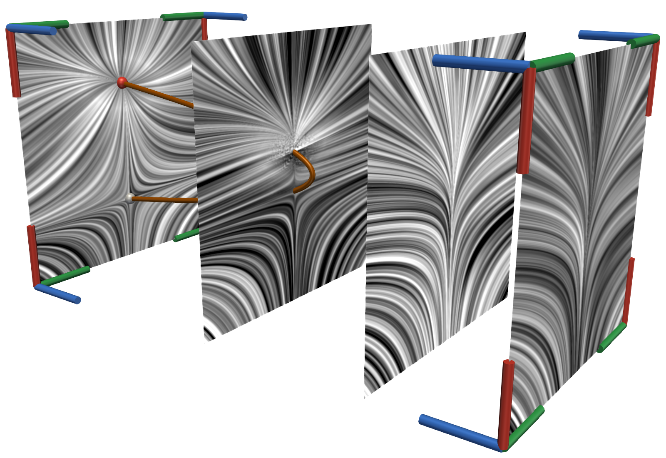 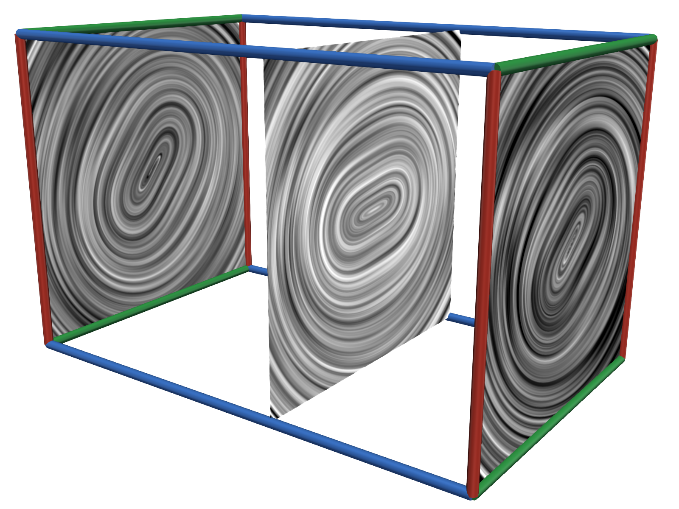 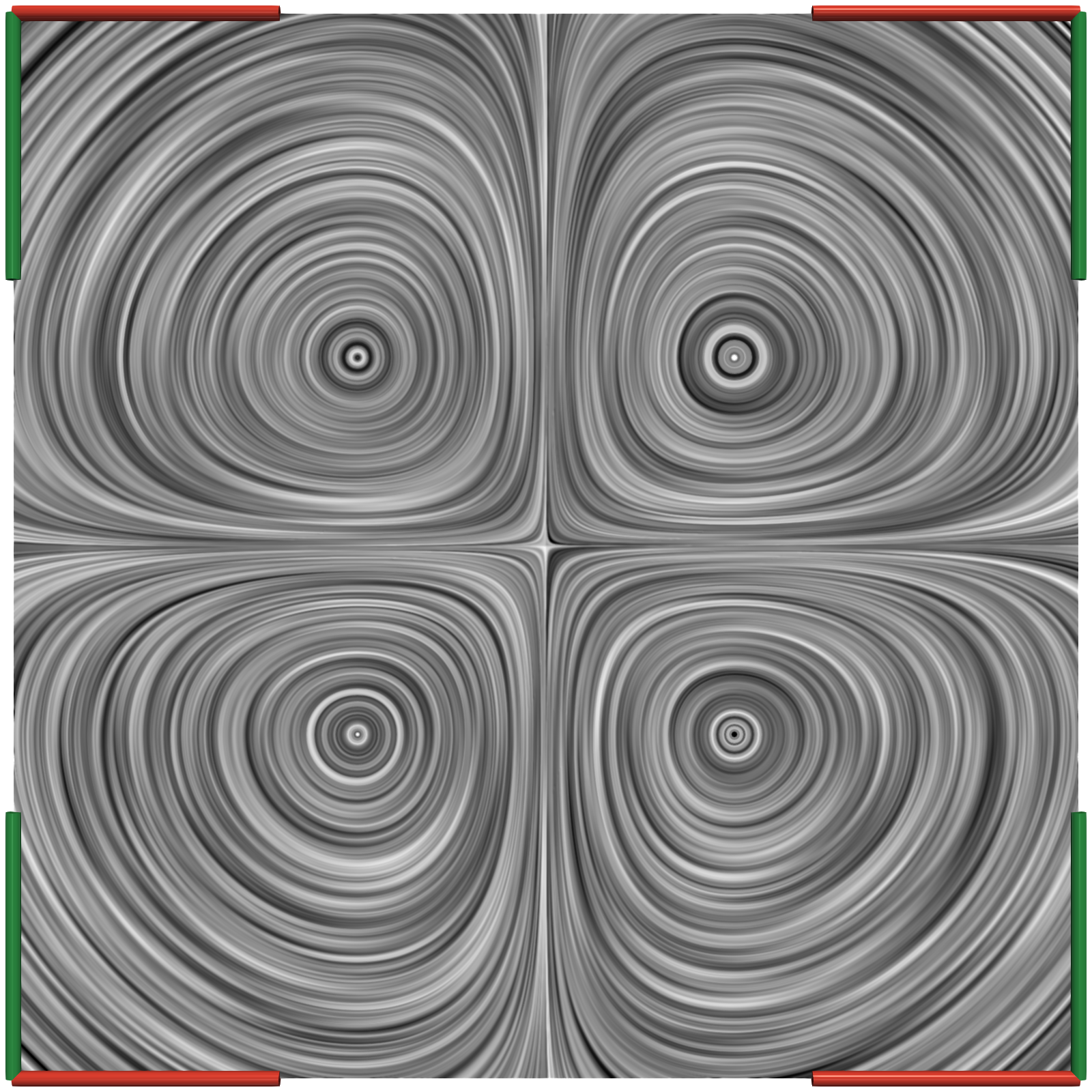 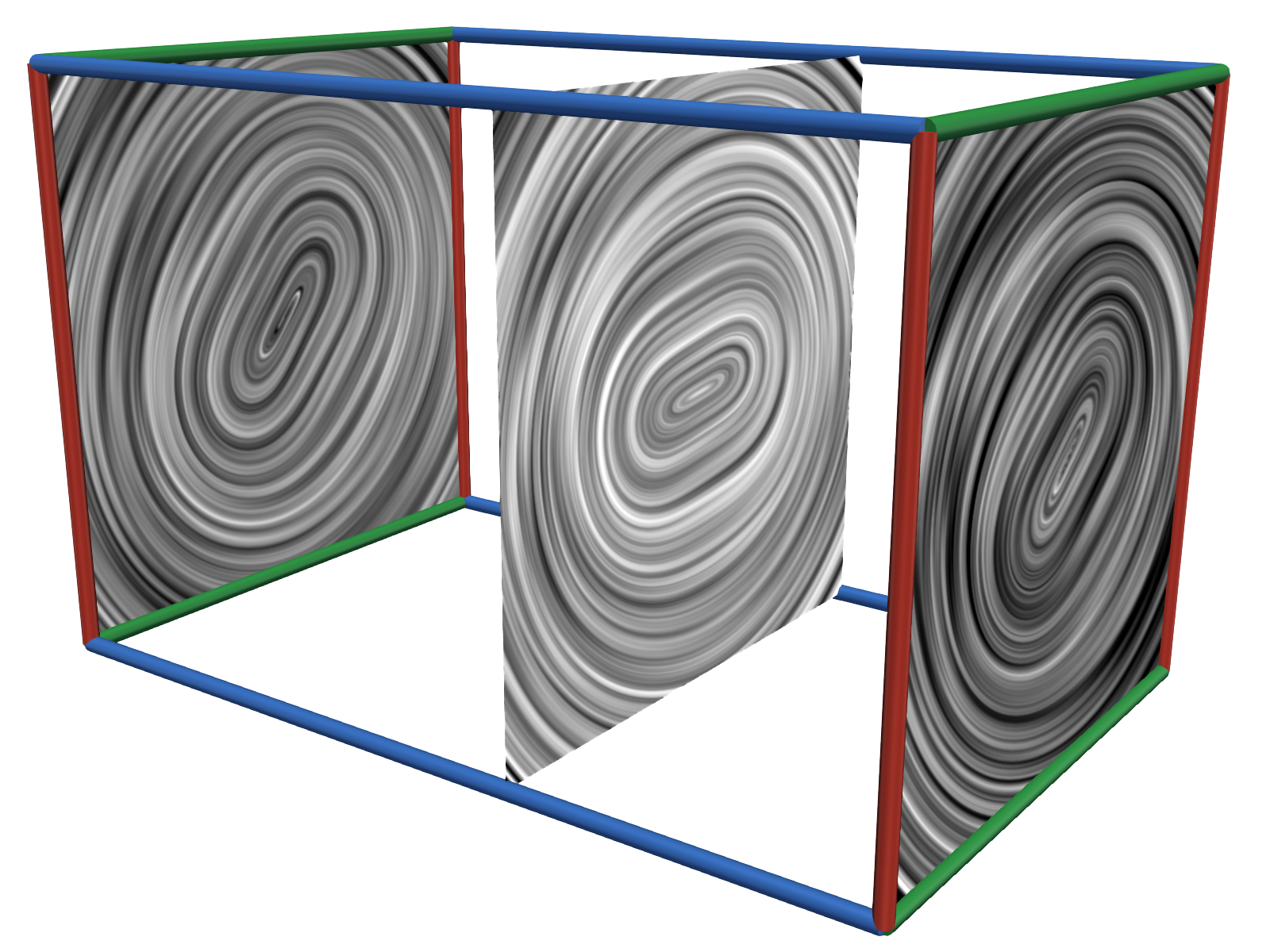 =
Time
Time
Time
Time
Time
Time
Q2. Transfer of Techniques
Conclusion & Future Work
Q1. General Applicability
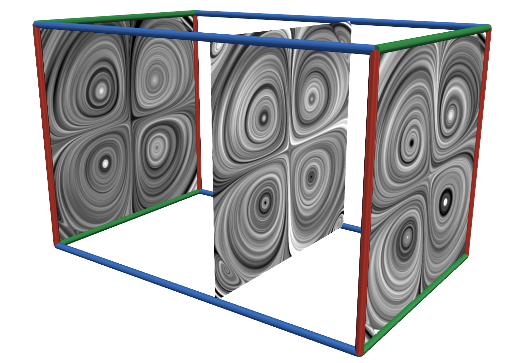 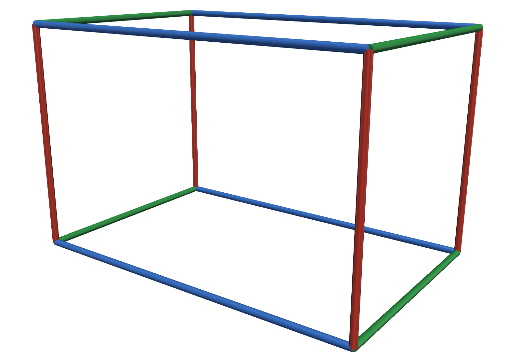 Observer Motion
Lab Frame


Constant 
Translation

Rigid Body Motion
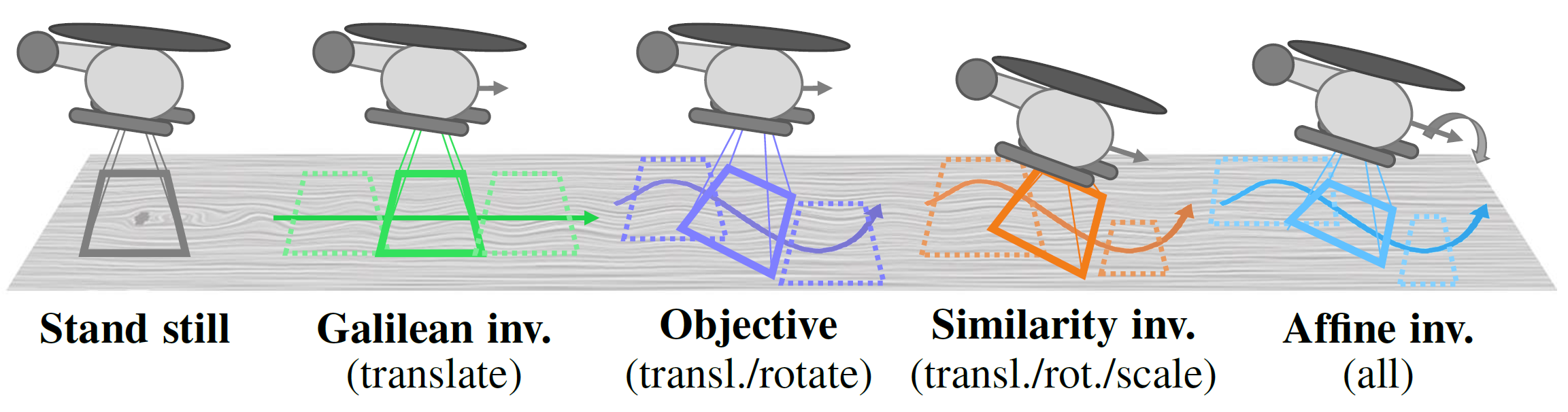 Günther & Theisel. 2018
Frame of Reference (FOR)
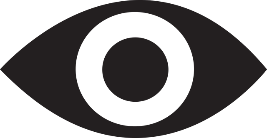 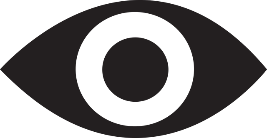 Observer at Station
Observer on Train
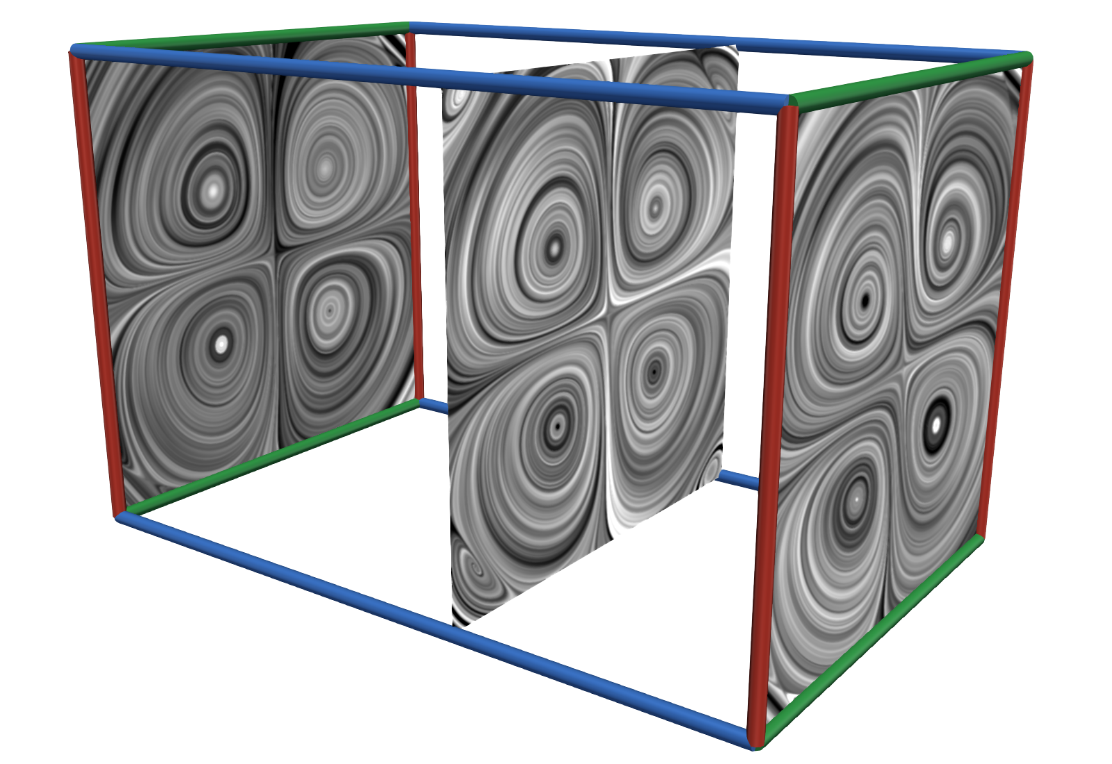 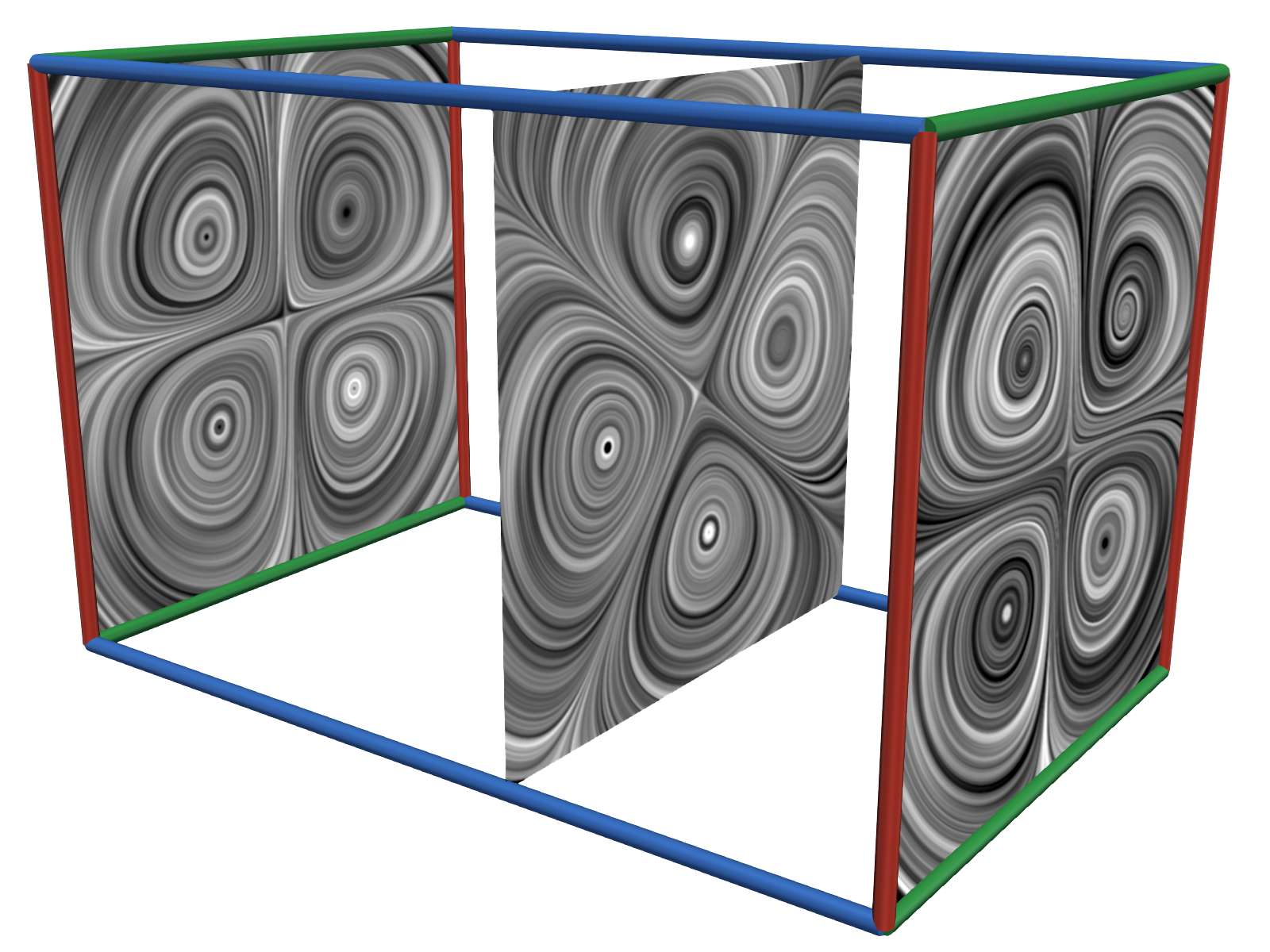 Time
Time
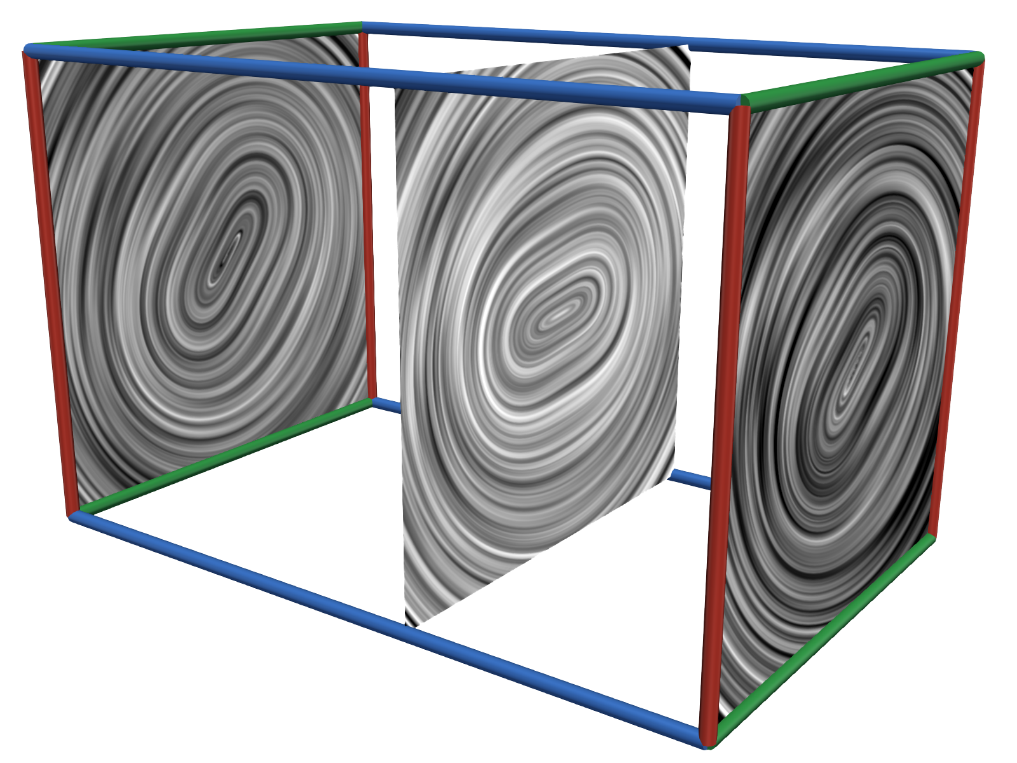 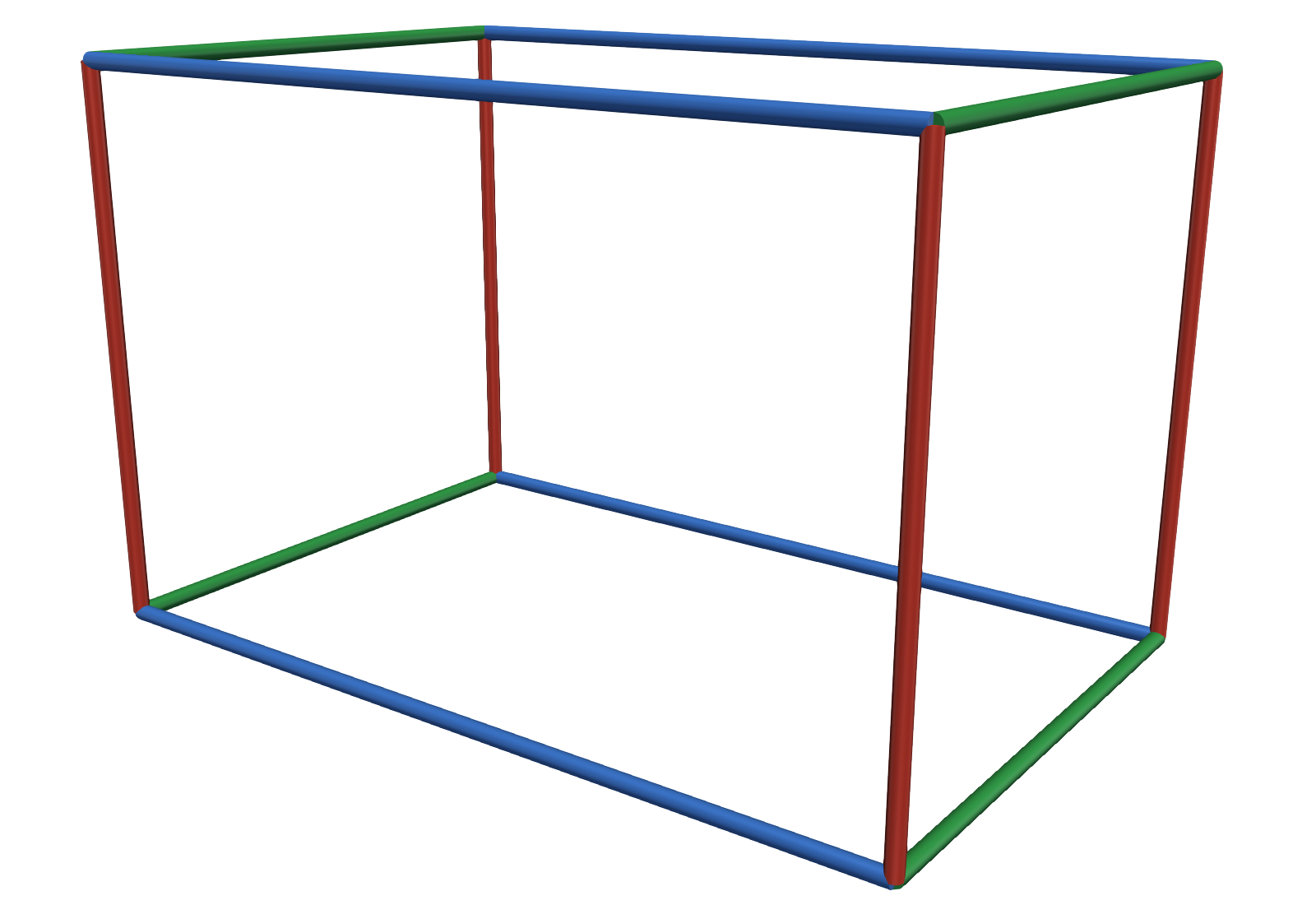 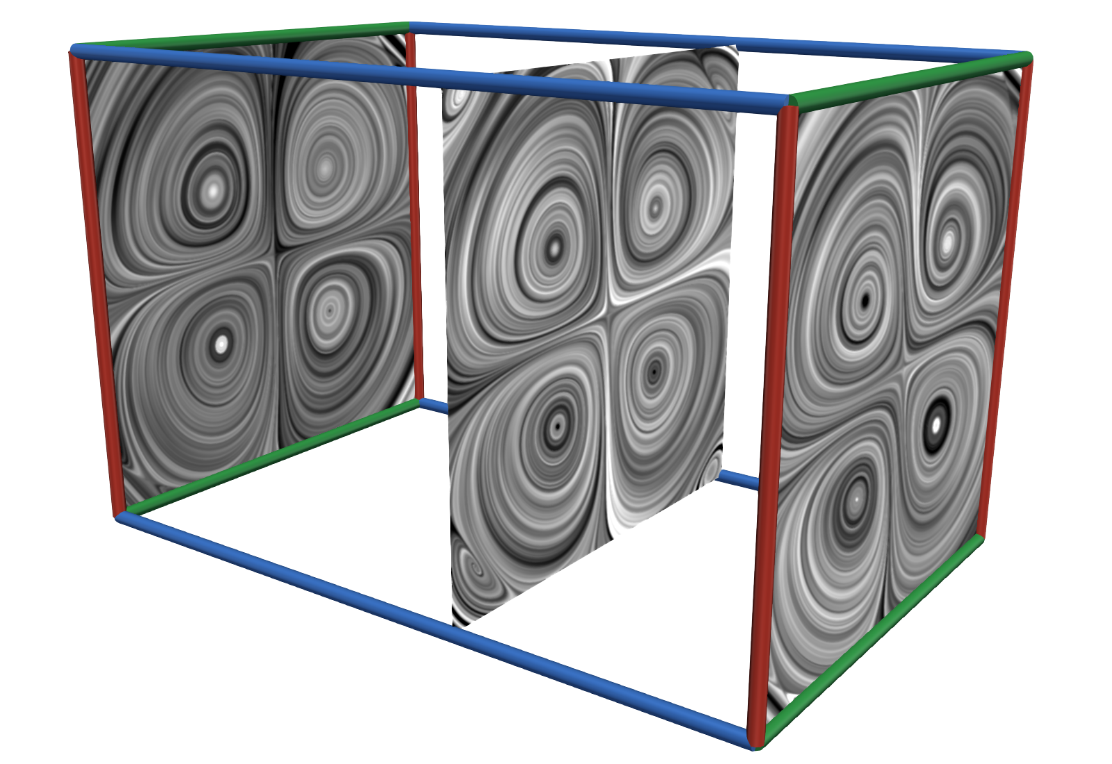 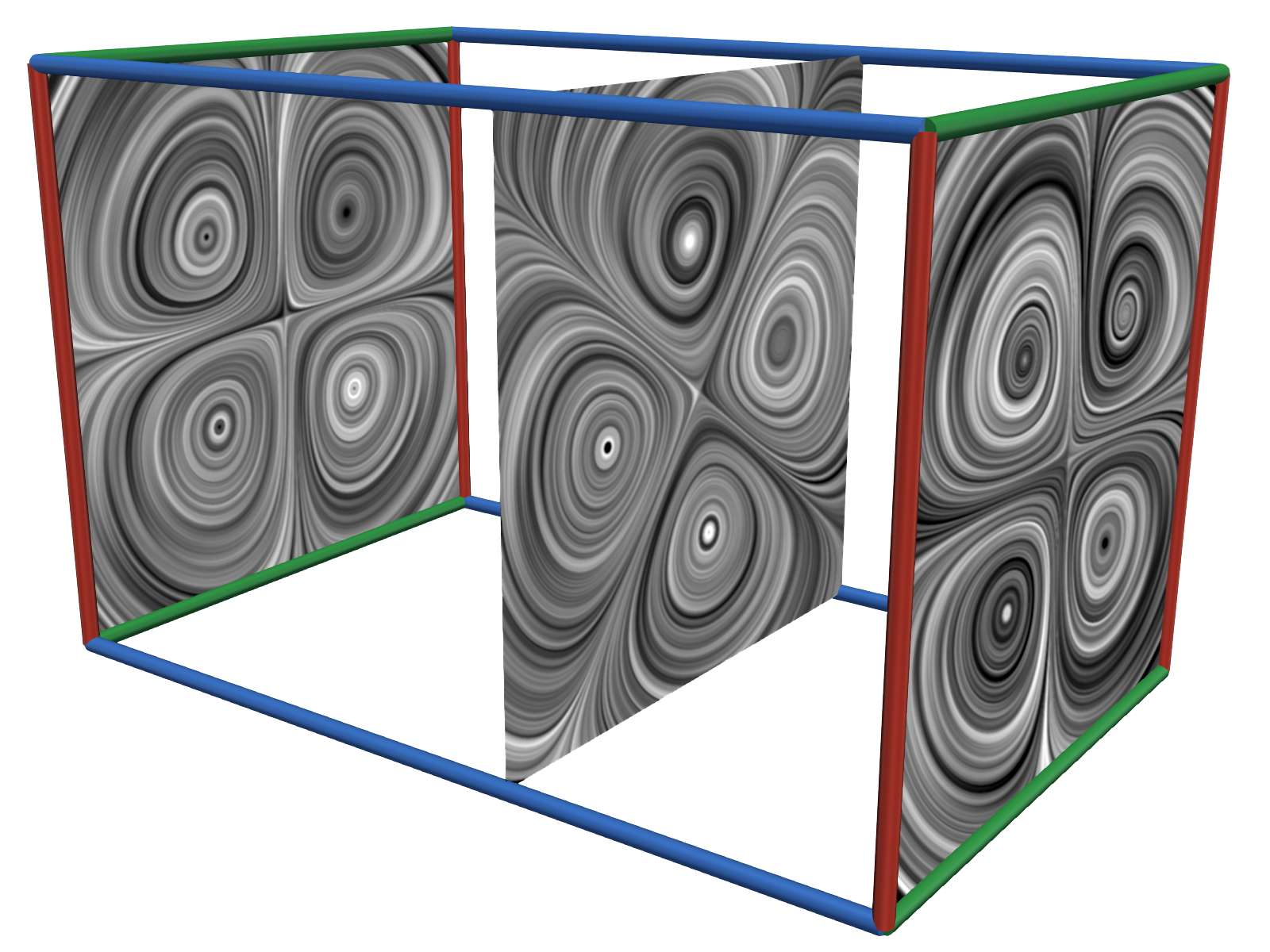 [Günther et al. 17/18]
[Hadwiger et al. 2019]
=
Time
Time
Time
Time
Steady
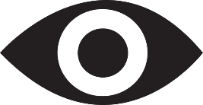 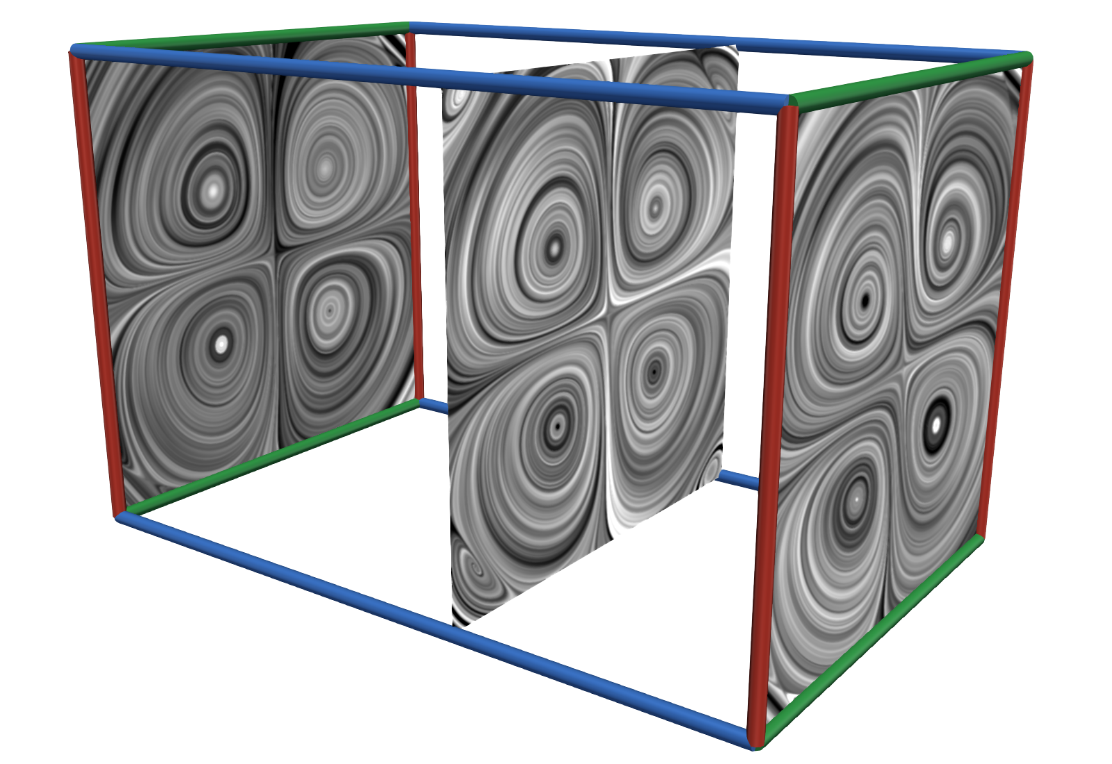 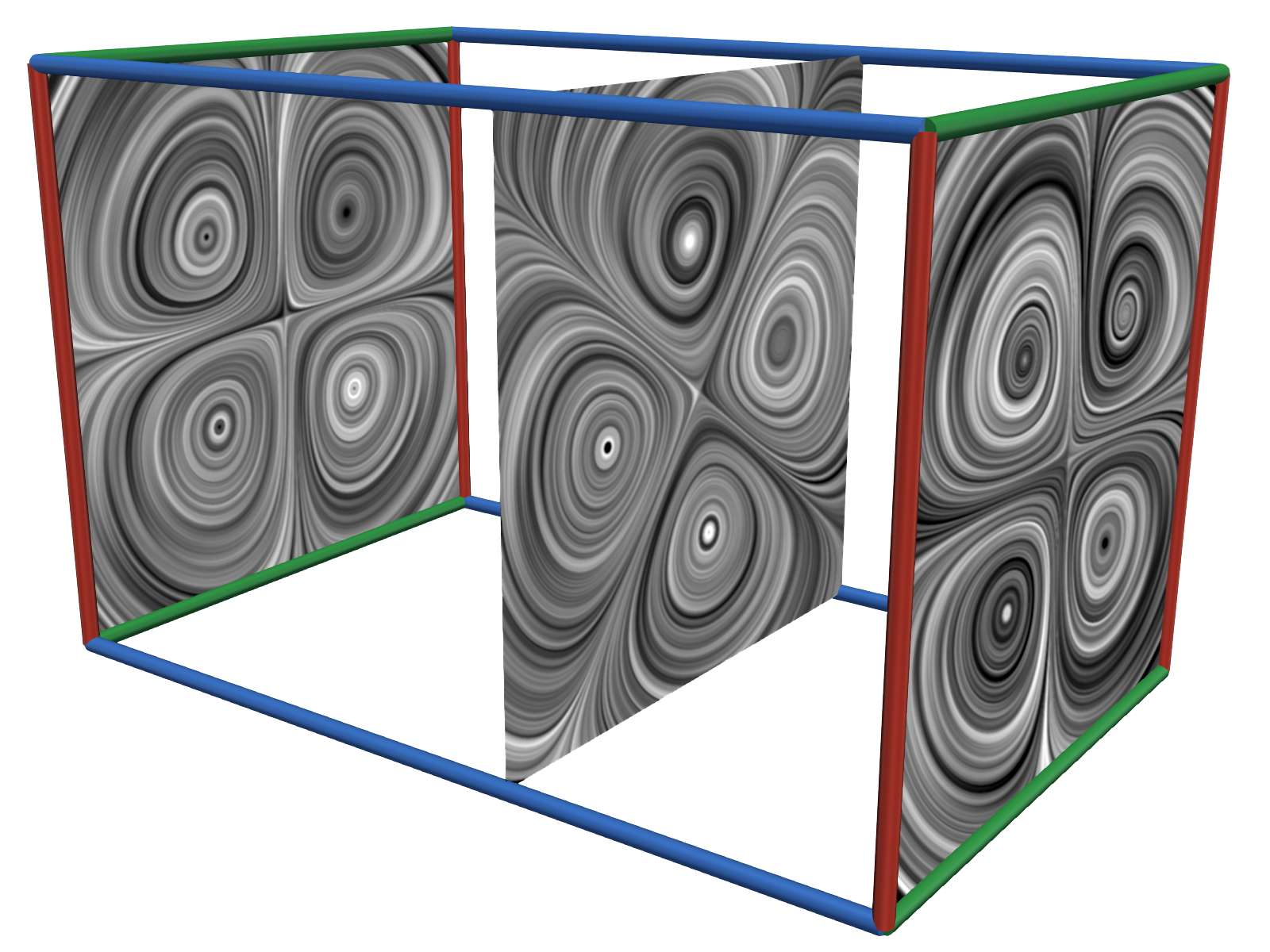 Time
Time
pathline
Overview
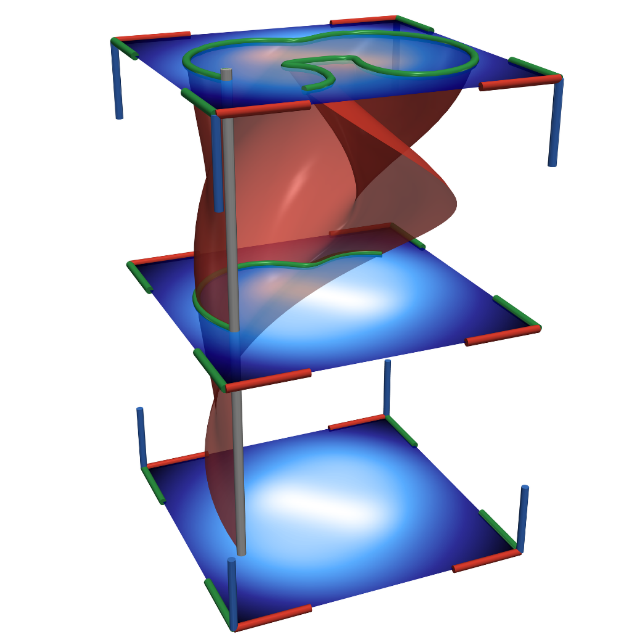 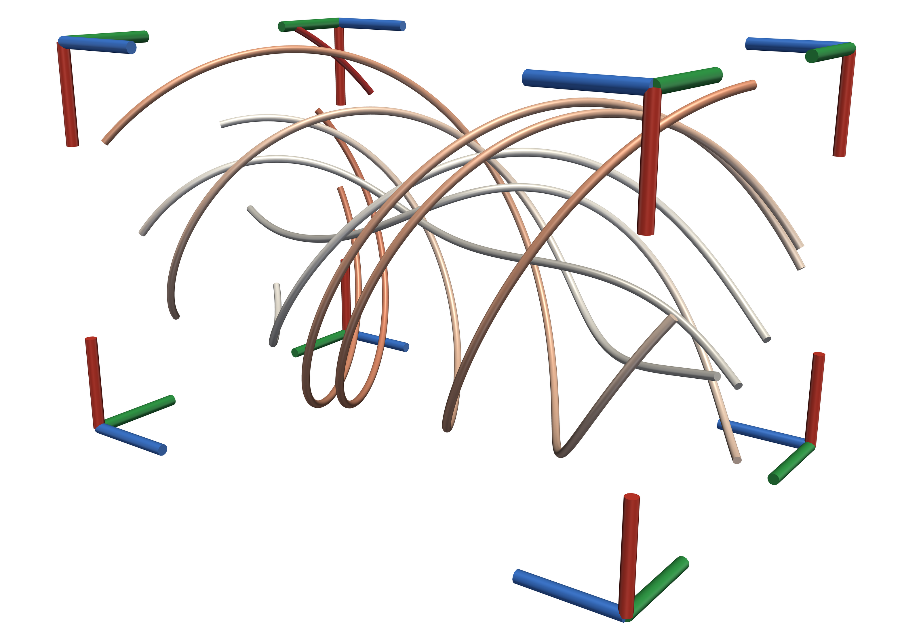 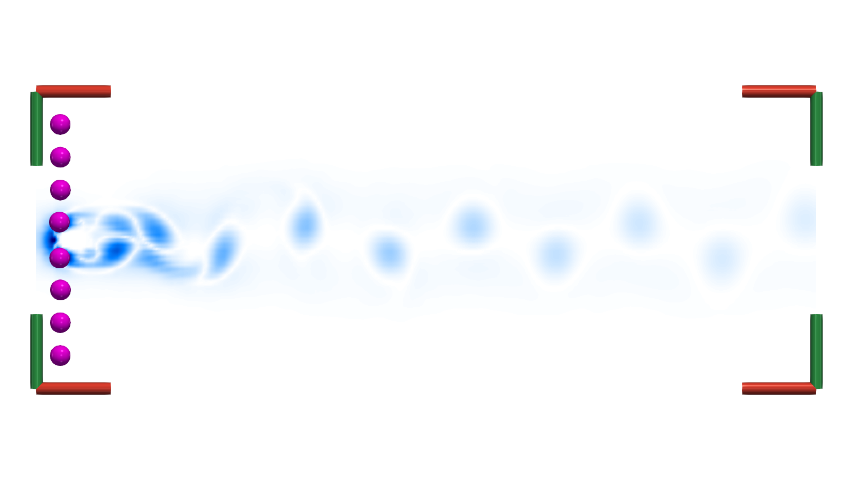 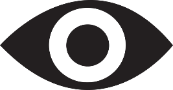 ?
Time
Time
Determination of Observer Field
[Hadwiger et al. 2019], [Günther et al. 2017/18]
Fundamentals
Frame of Reference
Techniques
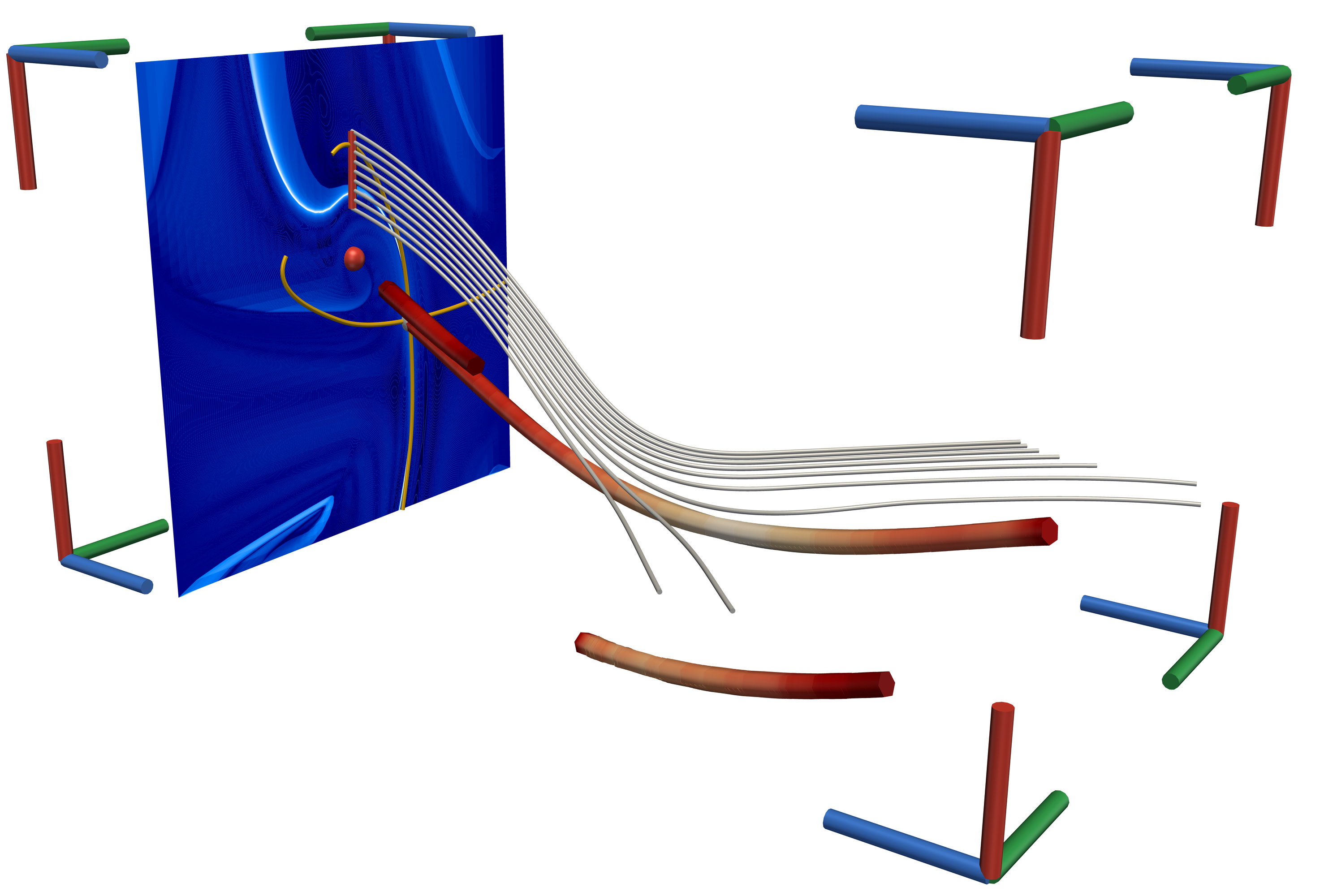 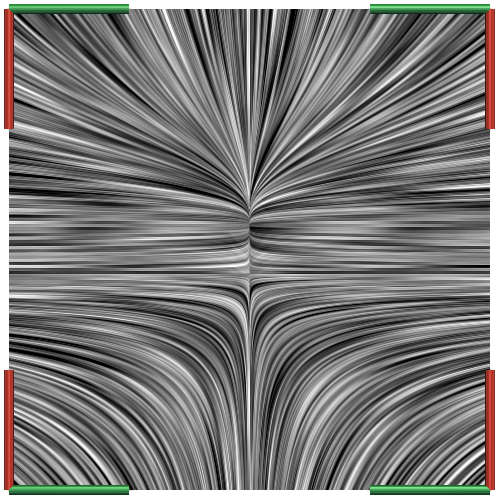 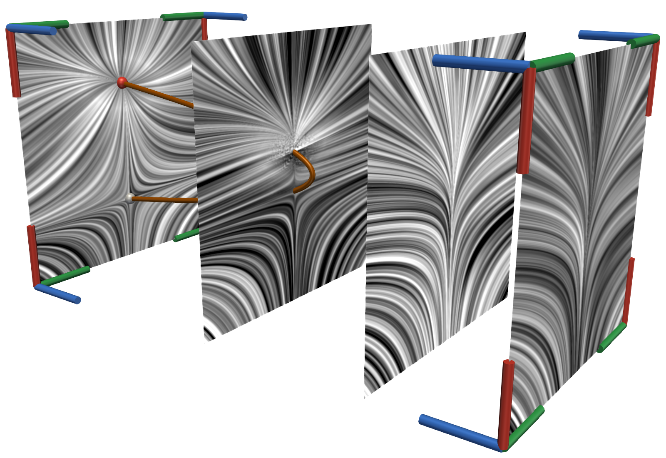 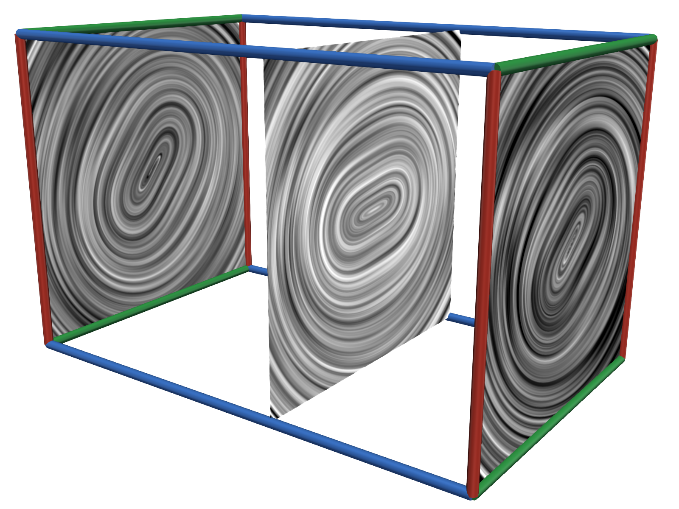 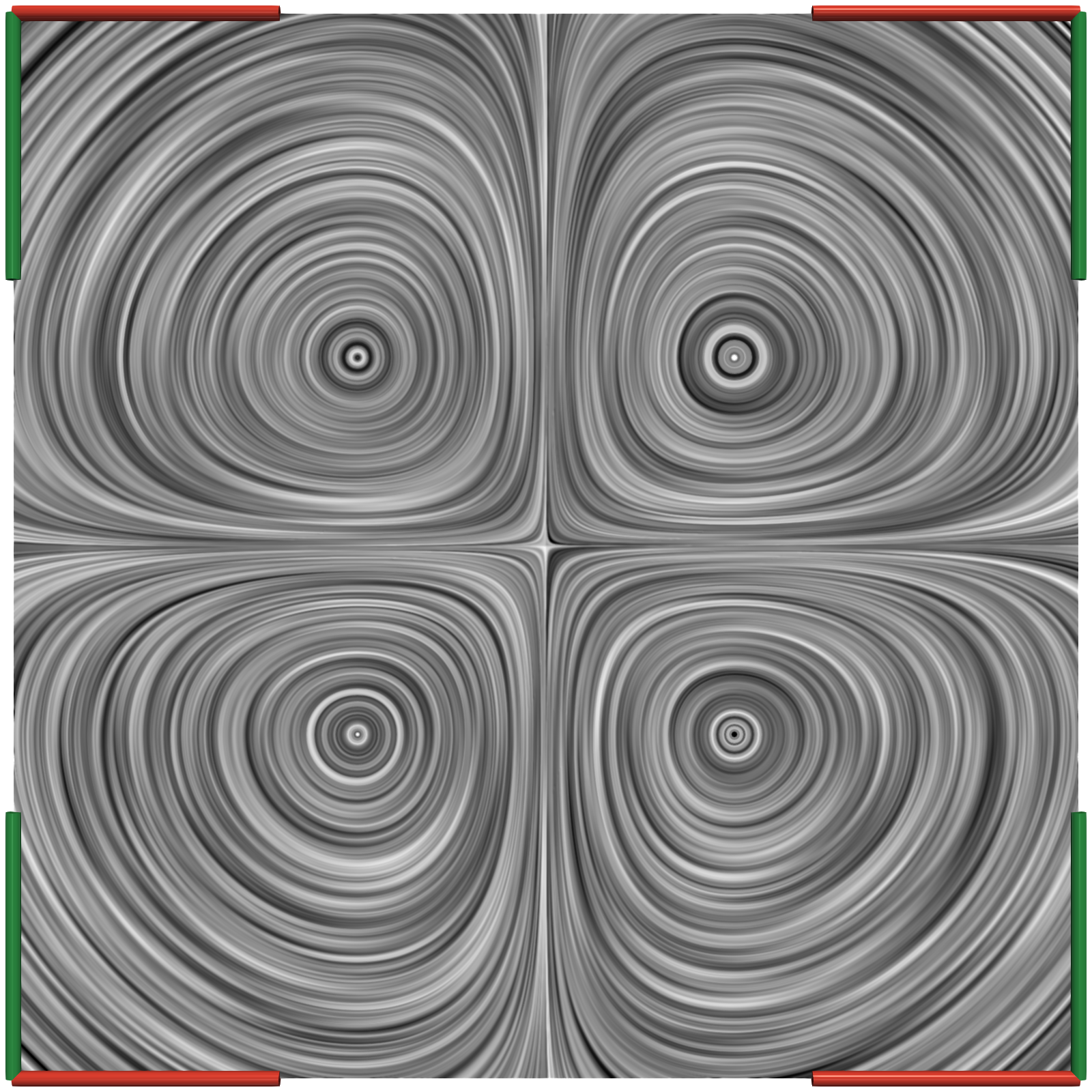 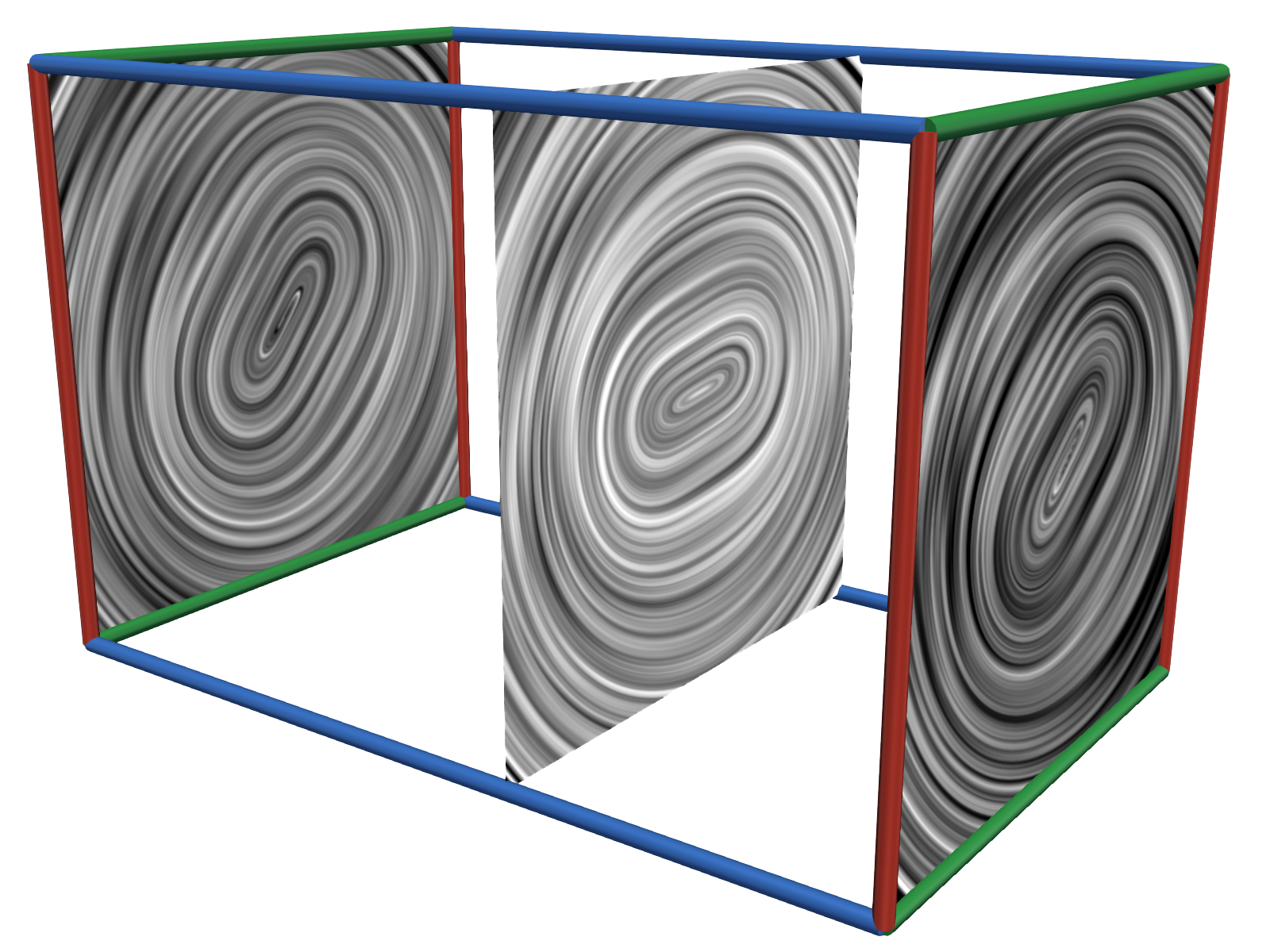 =
Time
Time
Time
Time
Time
Time
Q2. Transfer of Techniques
Conclusion & Future Work
Q1. General Applicability
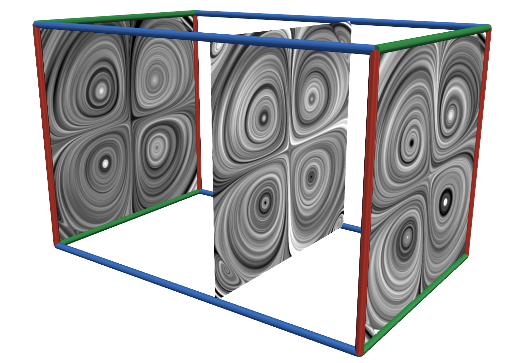 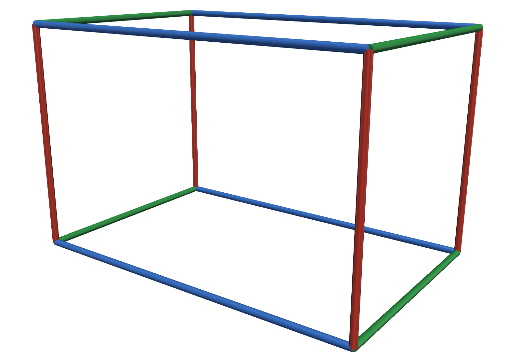 Determination of Observer Field [Hadwiger et al. 2019], [Günther et al. 2017/18]
Steadiness depends on the observer
Steady for one observer
Unsteady for another (moving) observer

Method [Hadwiger et al. 2019], [Günther et al. 2017/18]
Find appropriate FOR
Observed field becomes steady
Not always possible! 
 Local property
Describe infinitely many observers
Observer vector field
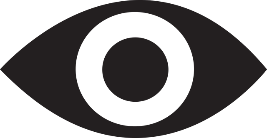 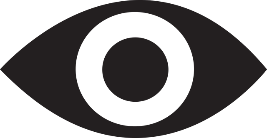 Determination of Observer Field [Hadwiger et al. 2019], [Günther et al. 2017/18]
Generic (Hyper)Objective Vortices                             [Günther et al. 2017 & Günther and Theisel 2018]
Neighborhood-based
Local fitting of velocity and derivatives
Discontinuous derivatives
Approximate Observer Killing Vector Fields           [Hadwiger et al. 2019]
Derivative-based
Global optimization
High computational cost
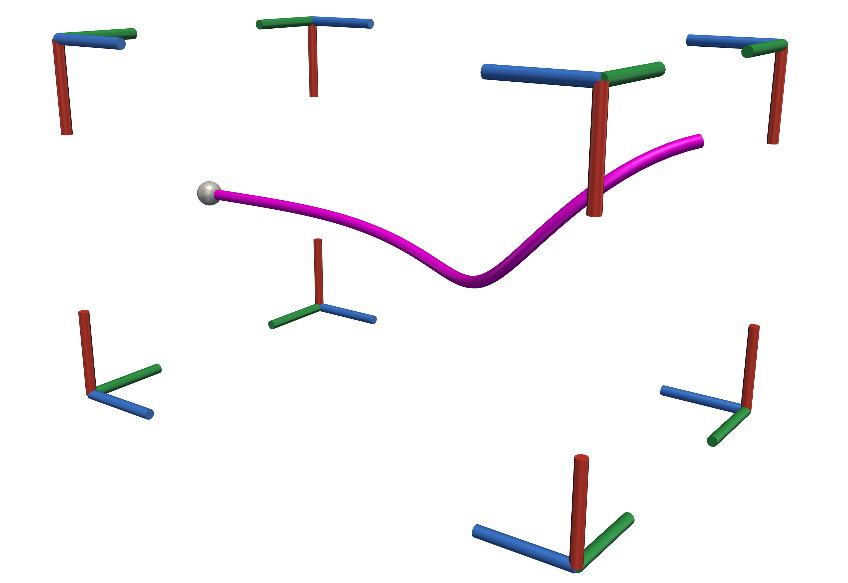 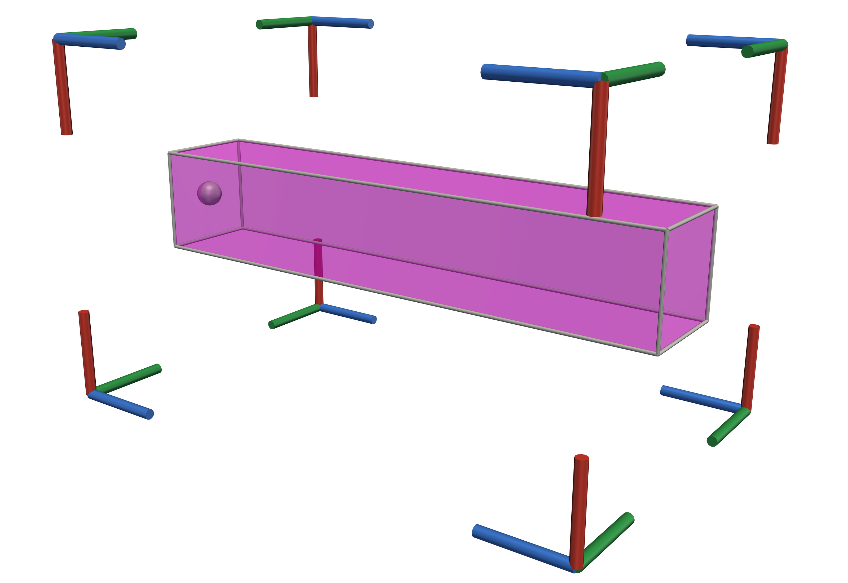 Time
Time
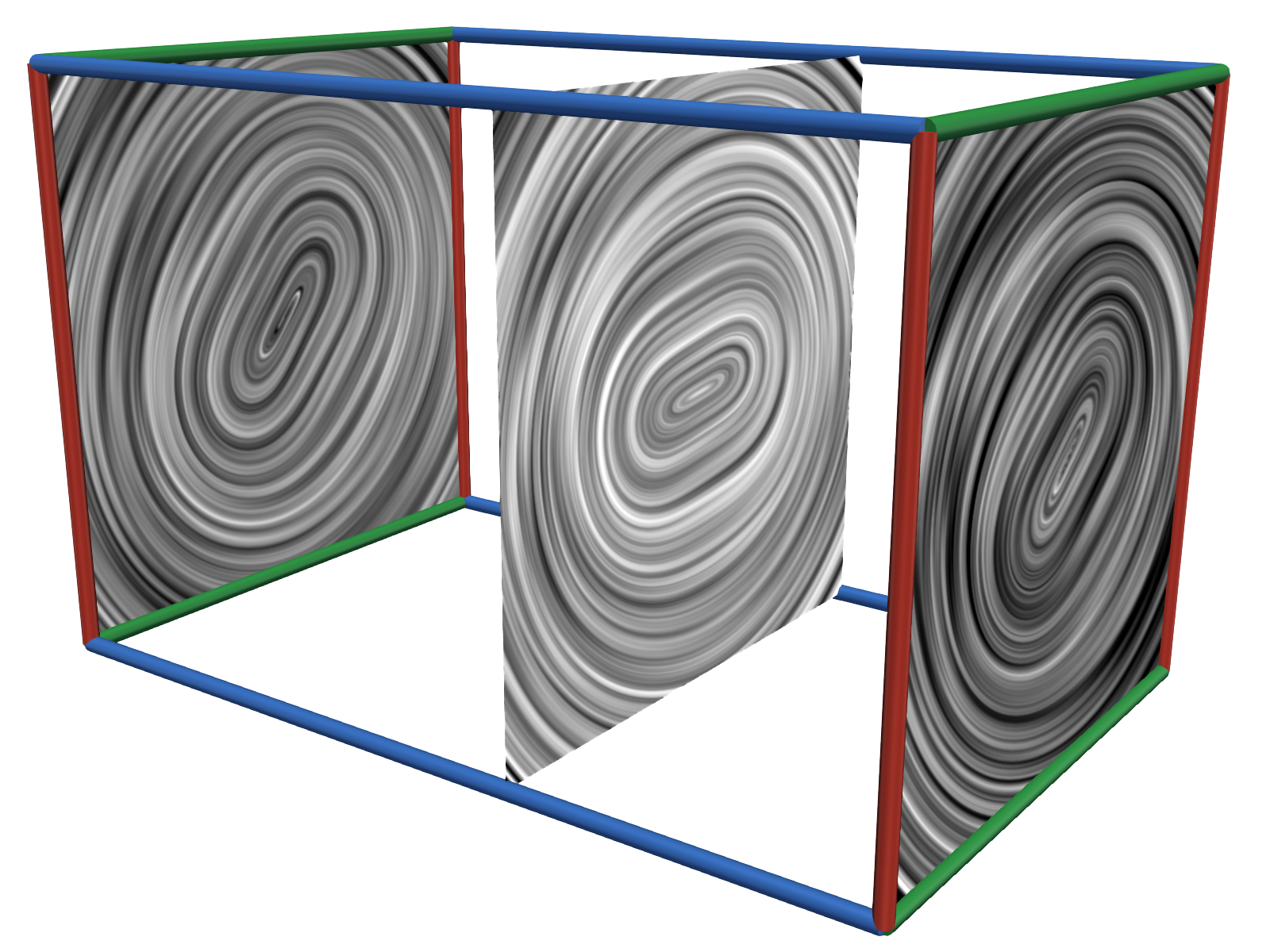 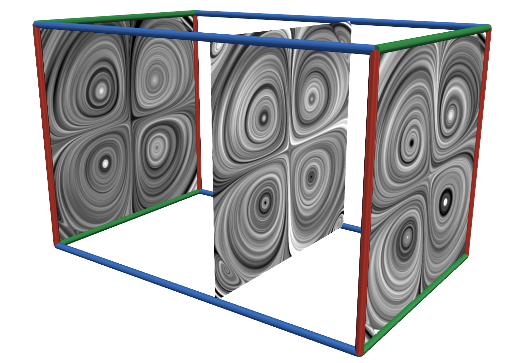 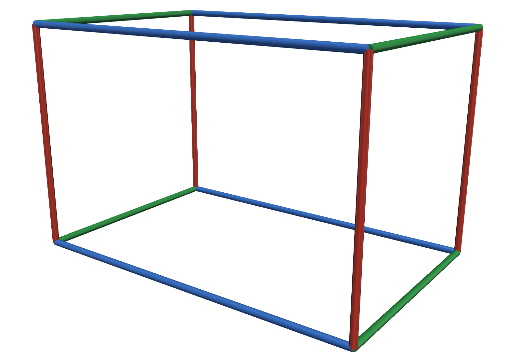 =
Time
Time
Time
Time
u
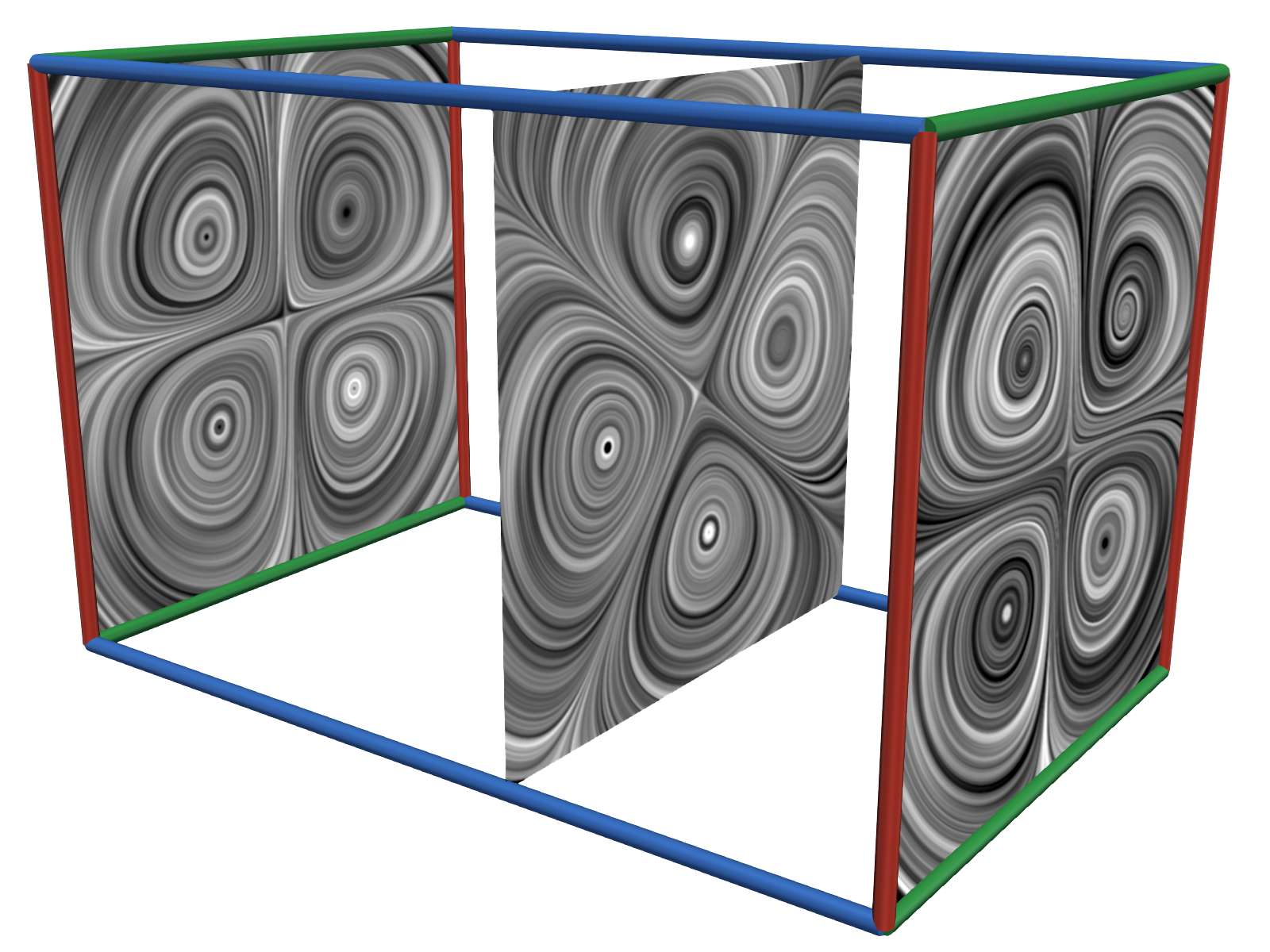 Overview
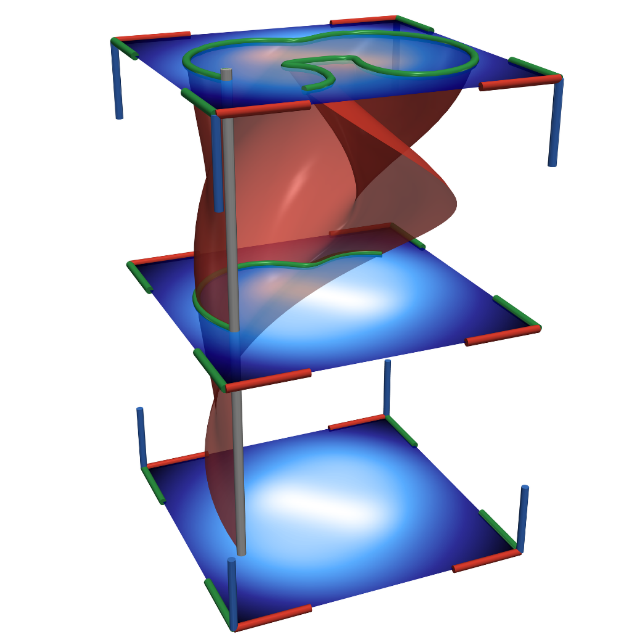 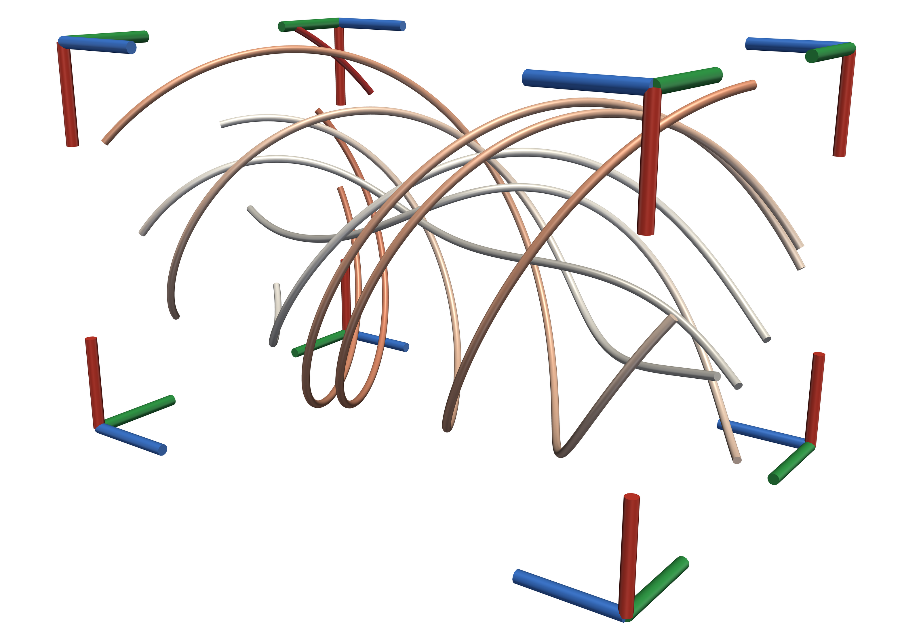 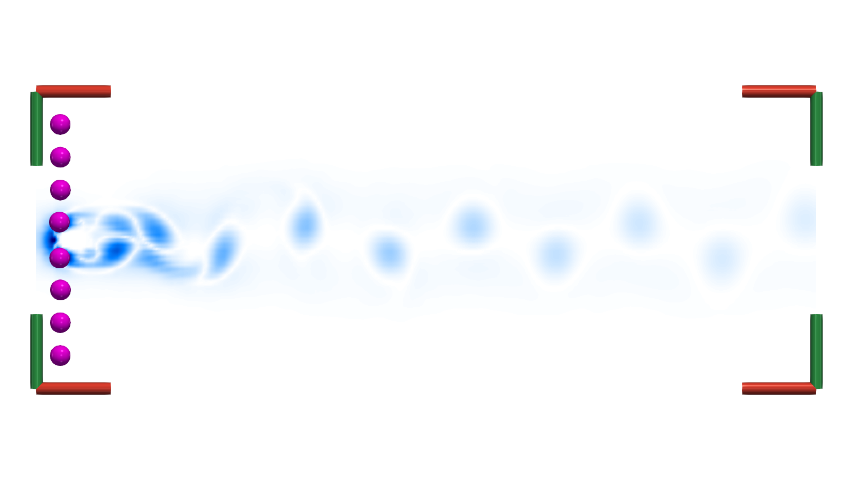 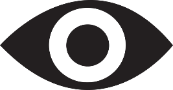 ?
Time
Time
Determination of Observer Field
[Hadwiger et al. 2019], [Günther et al. 2017/18]
Fundamentals
Frame of Reference
Techniques
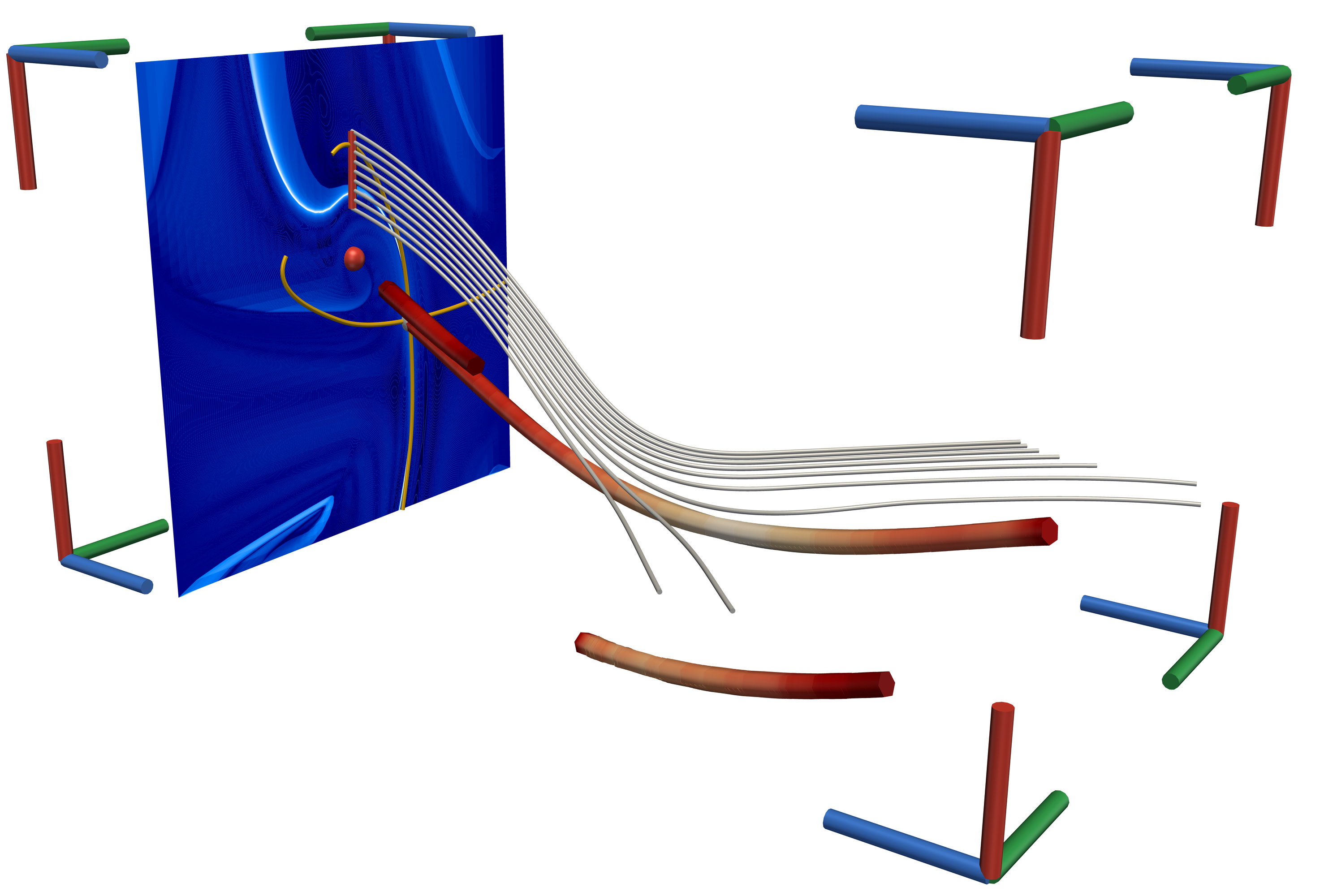 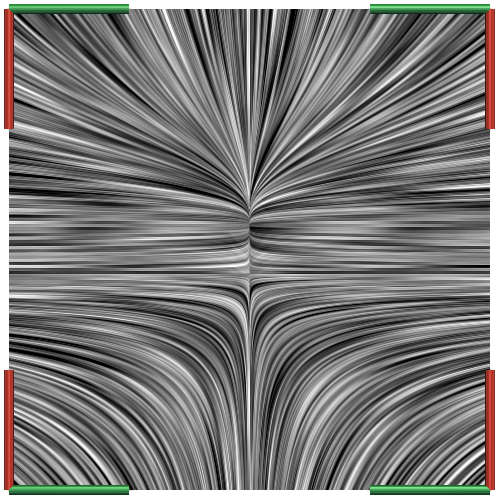 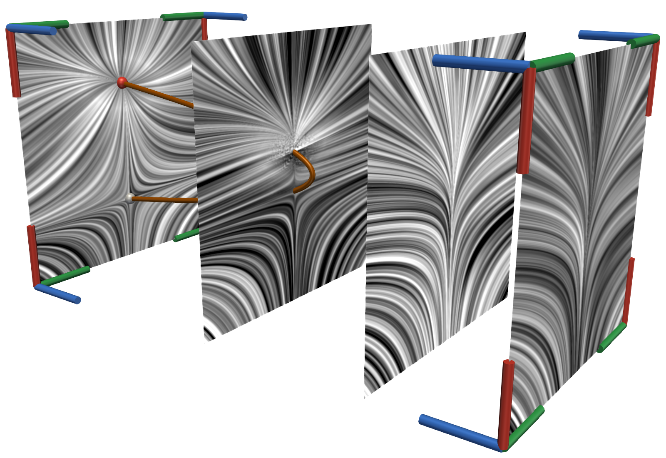 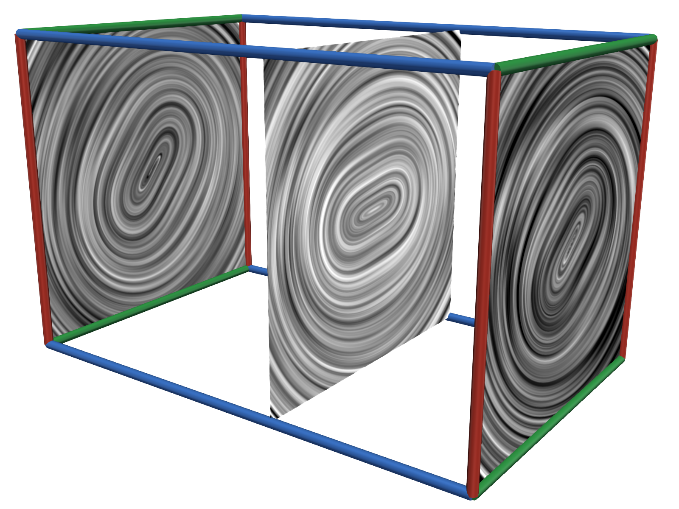 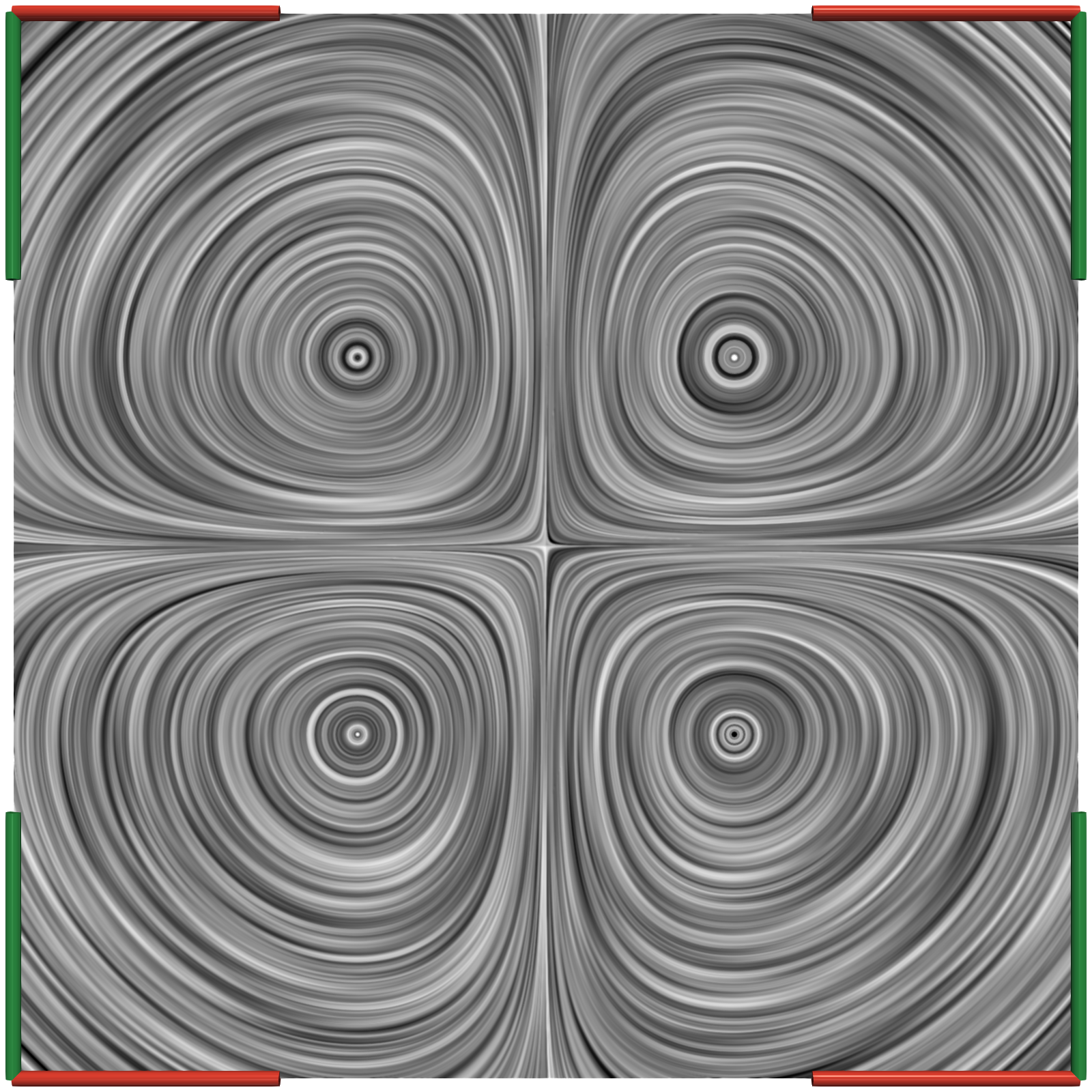 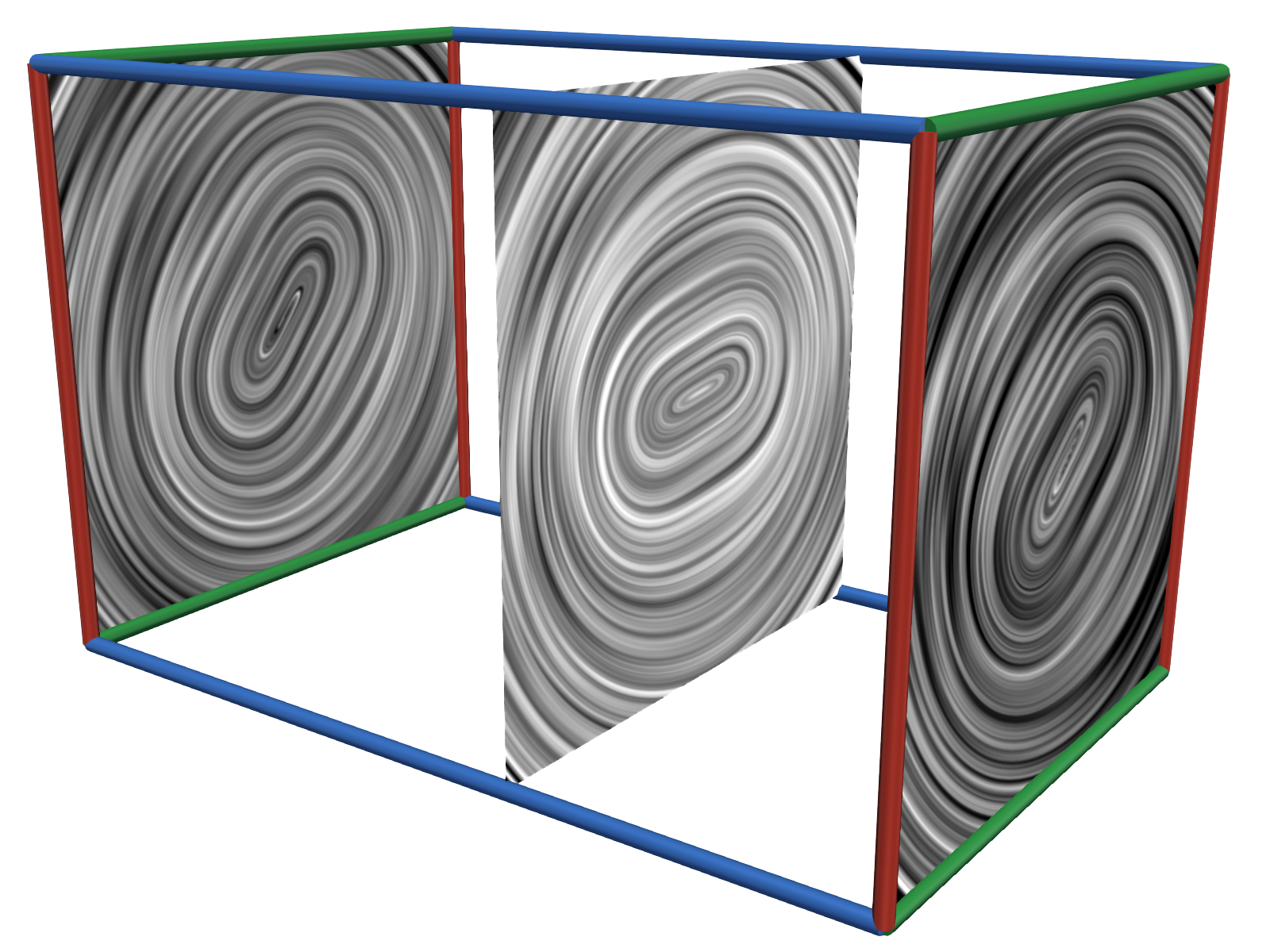 =
Time
Time
Time
Time
Time
Time
Q2. Transfer of Techniques
Conclusion & Future Work
Q1. General Applicability
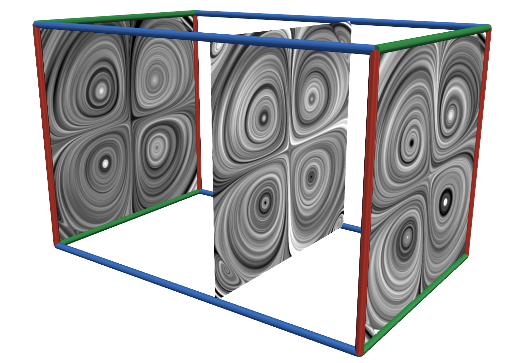 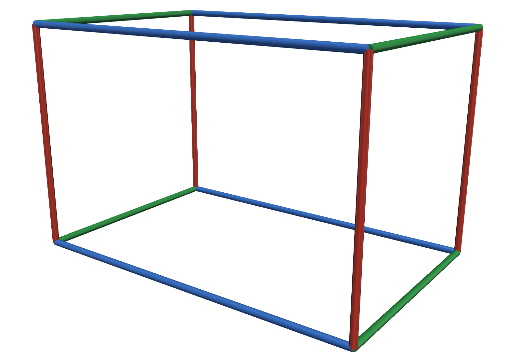 General Applicability & Transfer of Techniques
Until here: State-of-the-art

Q1. Can vector fields always be decomposed in an observer and a steady field? 
Q2. Can techniques be transferred from the steady to the time-dependent case?
Techniques
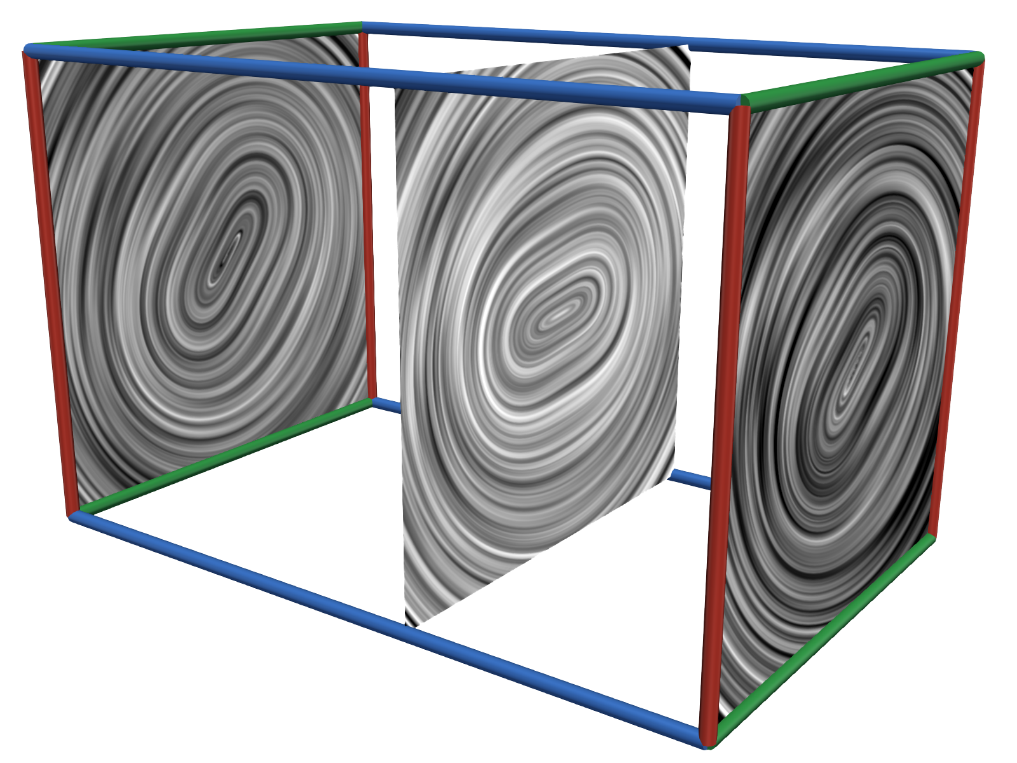 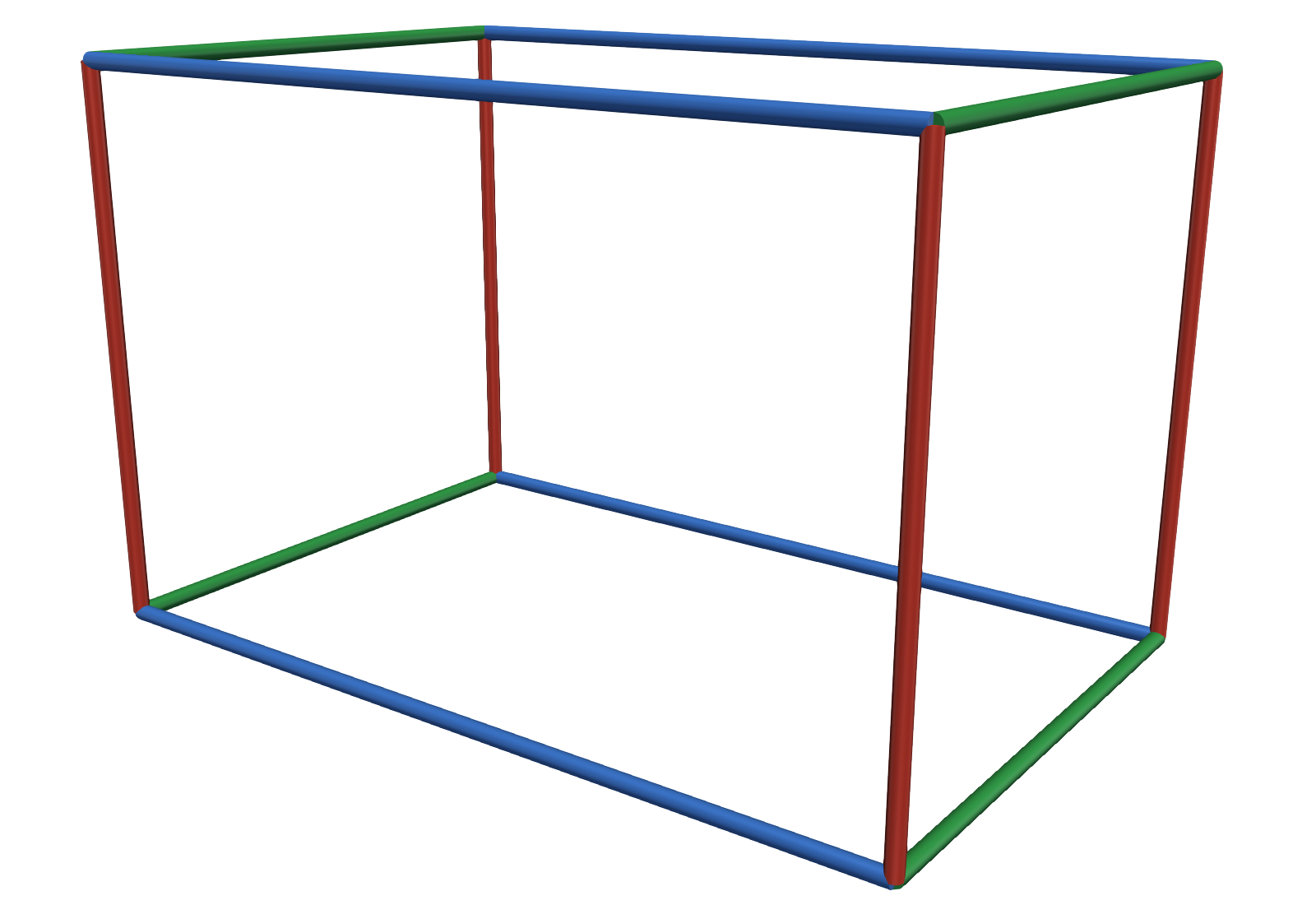 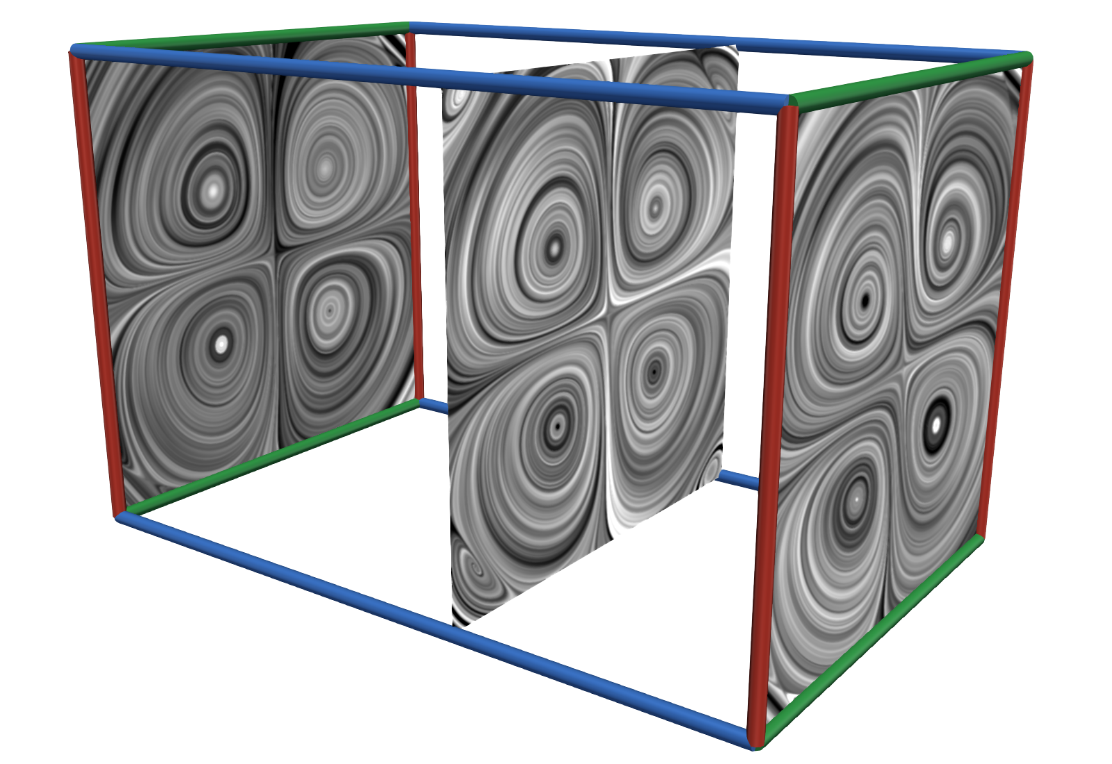 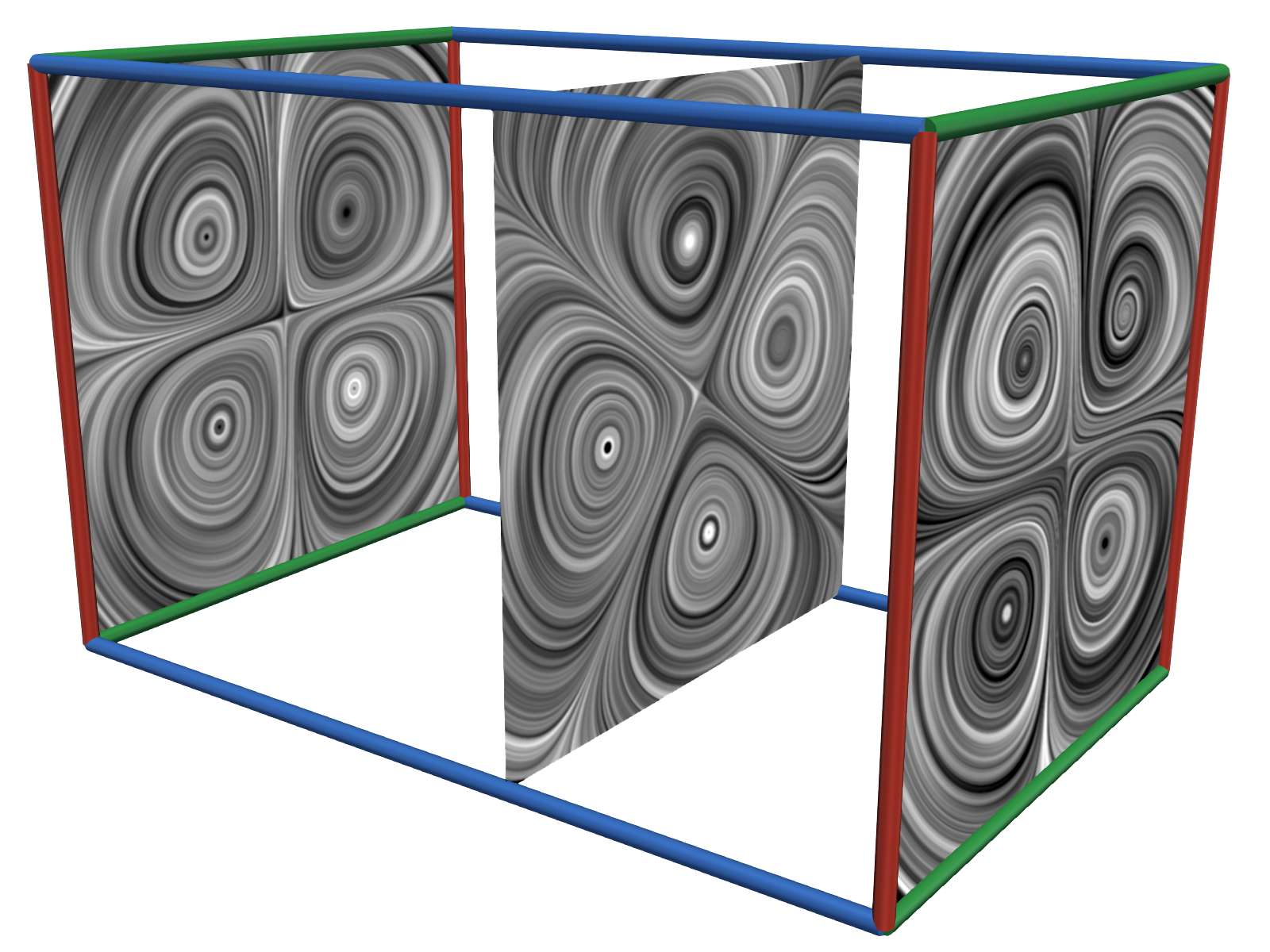 [Günther et al. 17/18]
[Hadwiger et al. 2019]
=
Time
Time
Time
Time
Steady
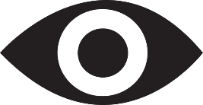 Vector Field Topology
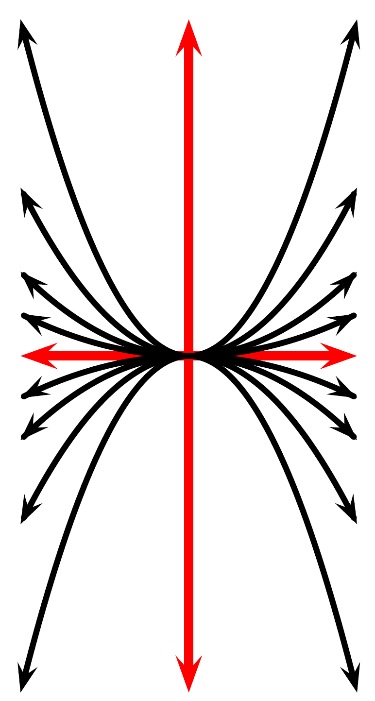 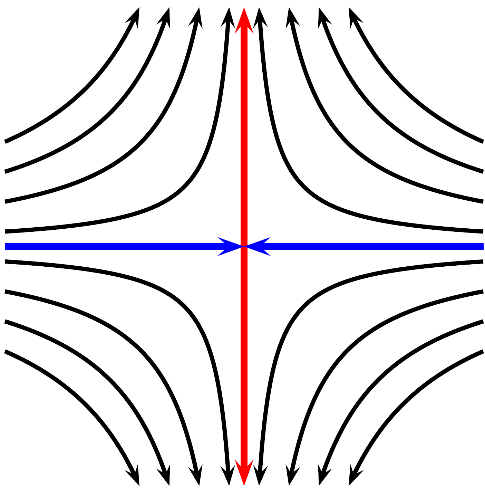 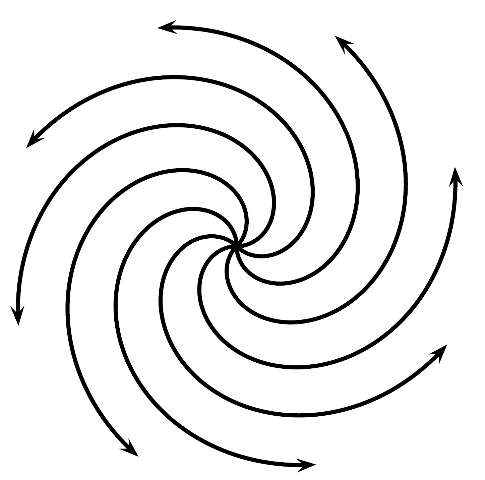 Filip Sadlo, PhD Dissertation
Q1. Steadification: Fold Bifurcation
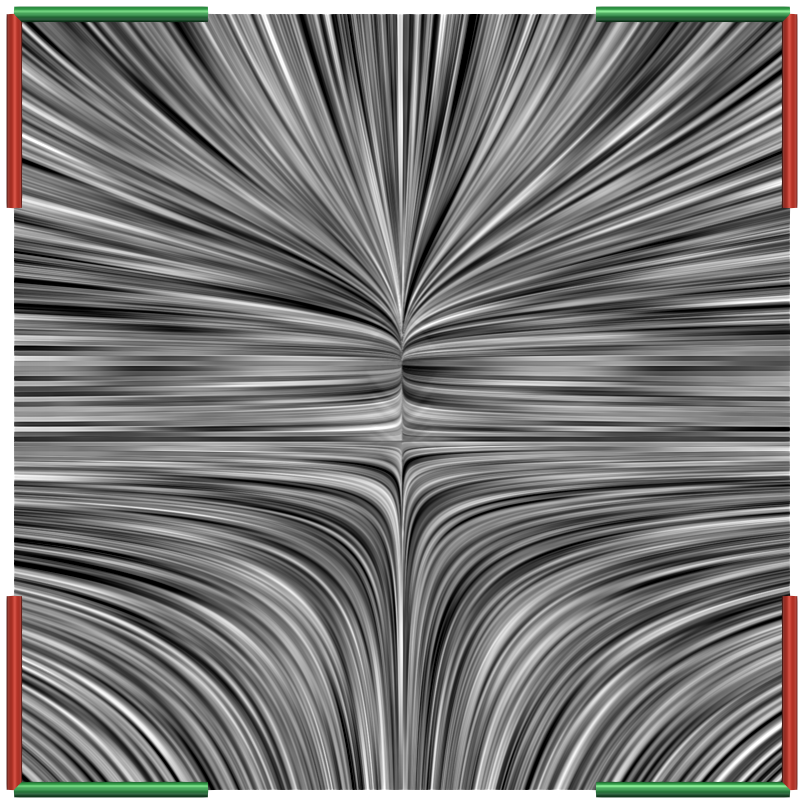 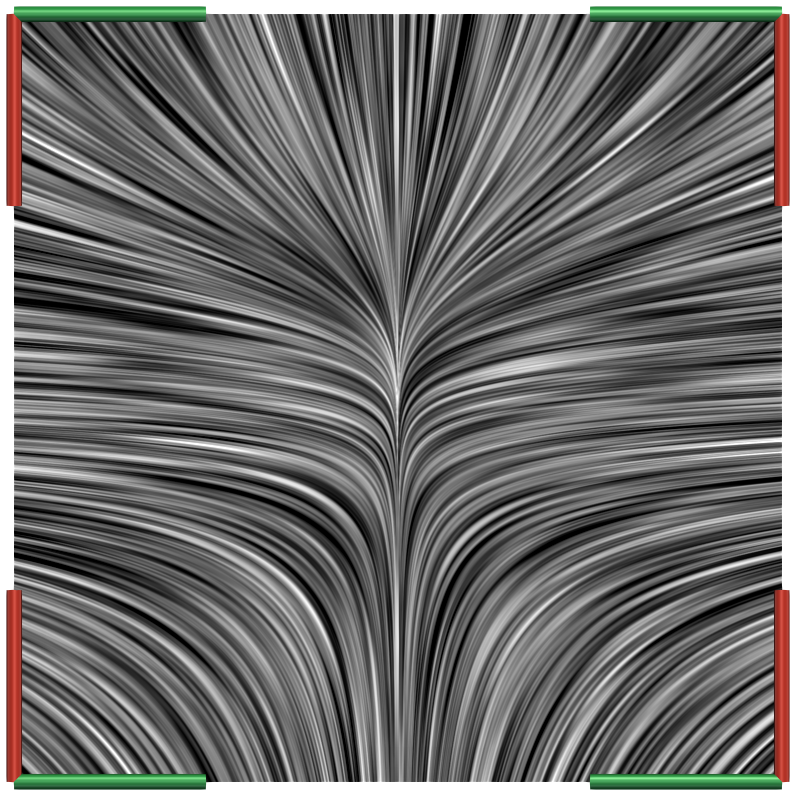 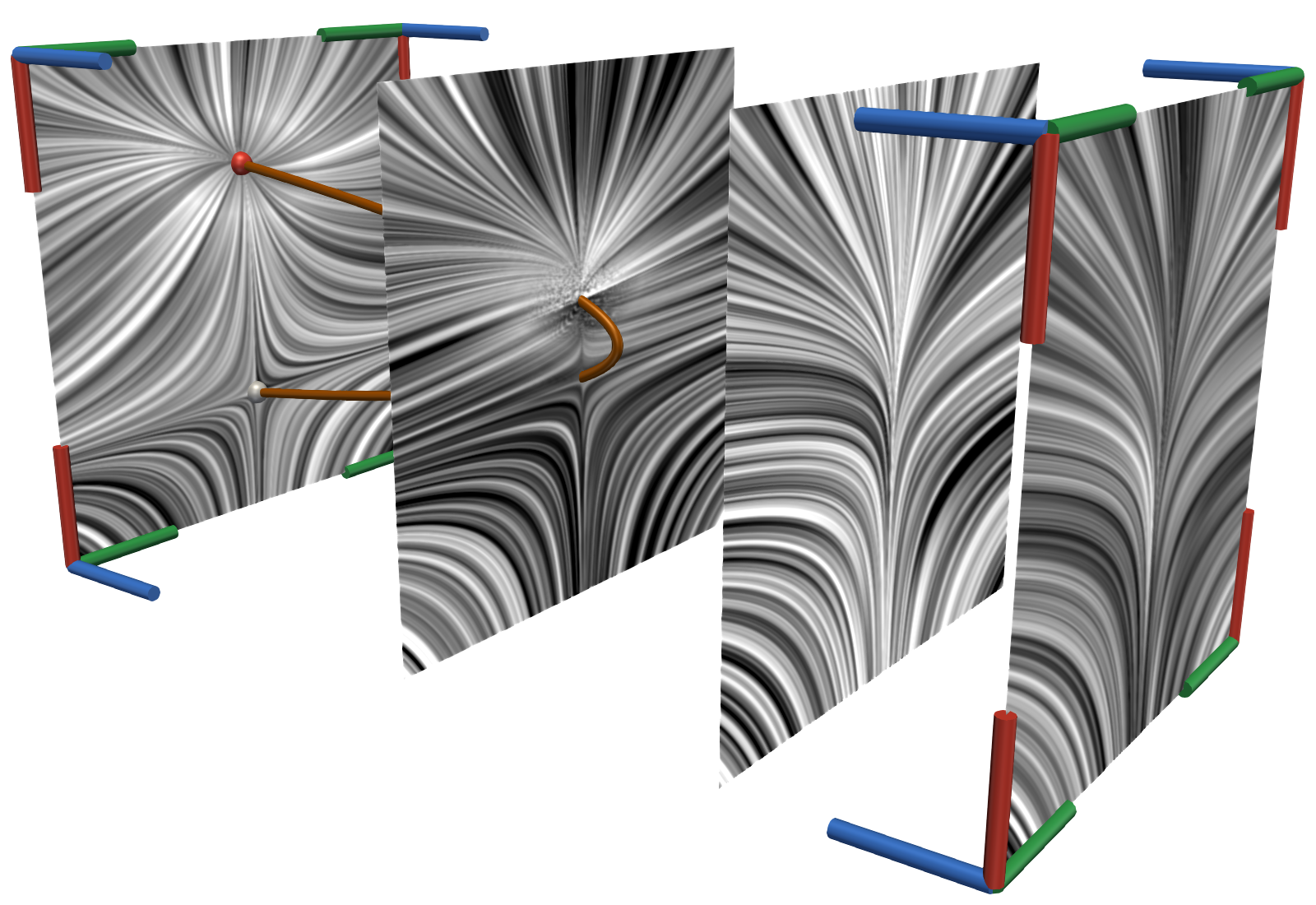 Time
Q1. Steadification: Fold Bifurcation
Time
Time
Q1. Steadification: Hopf Bifurcation
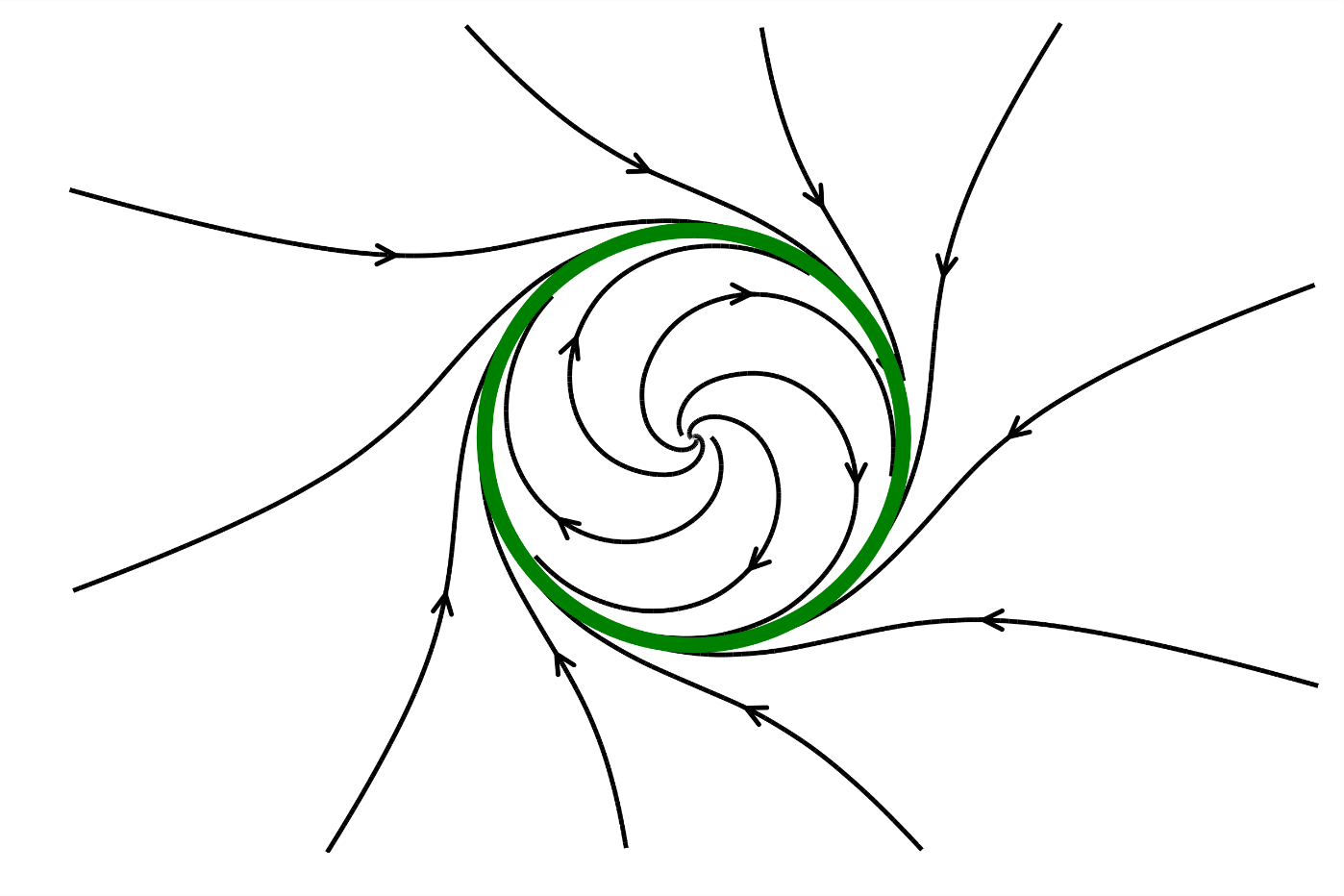 Adapted from Lutz Hofmann
Time
Q1. Steadification: Hopf Bifurcation
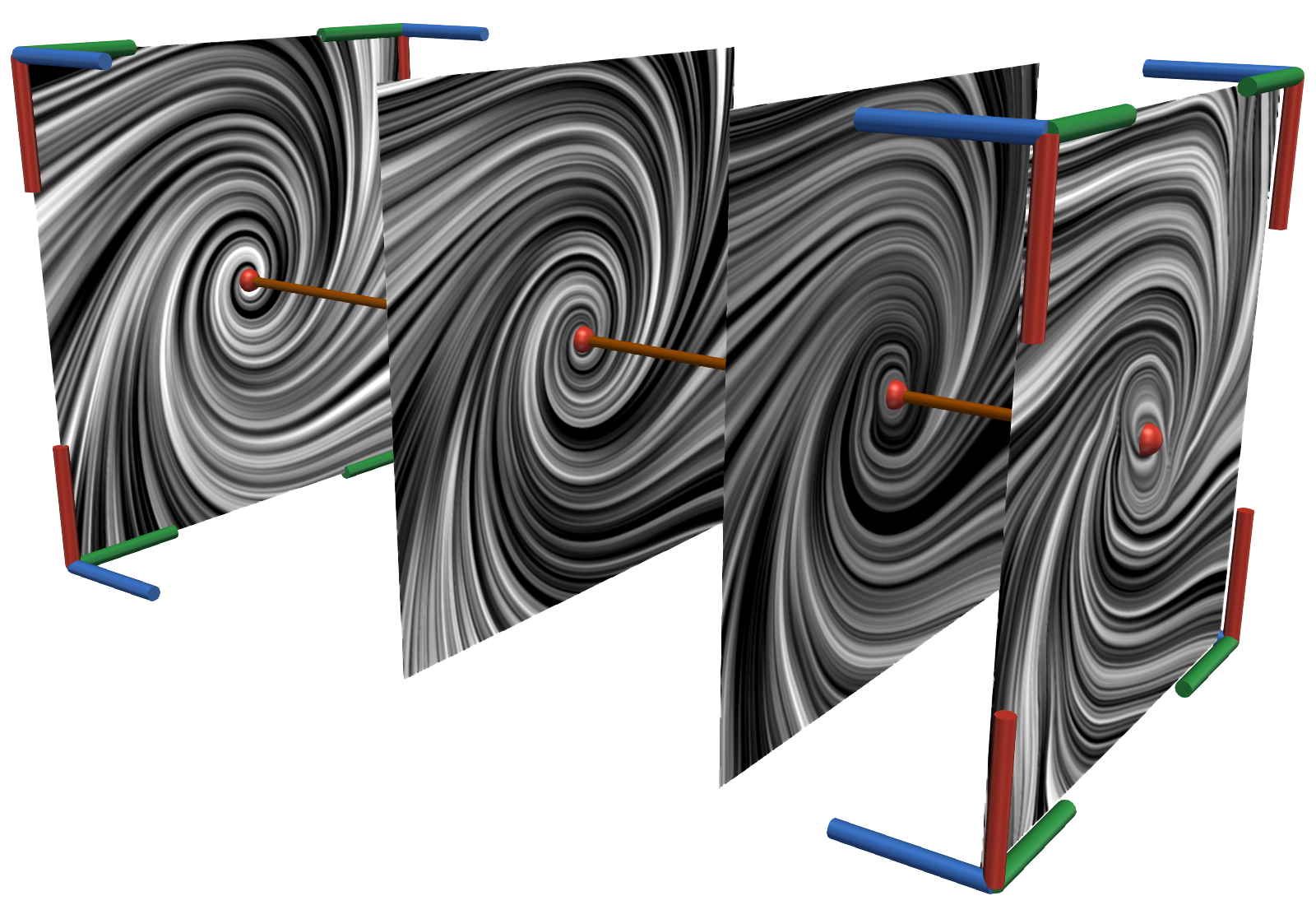 Time
Time
Overview
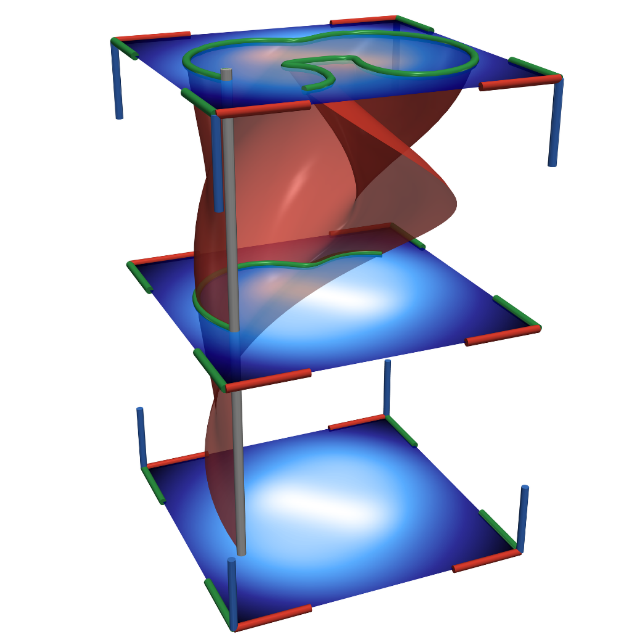 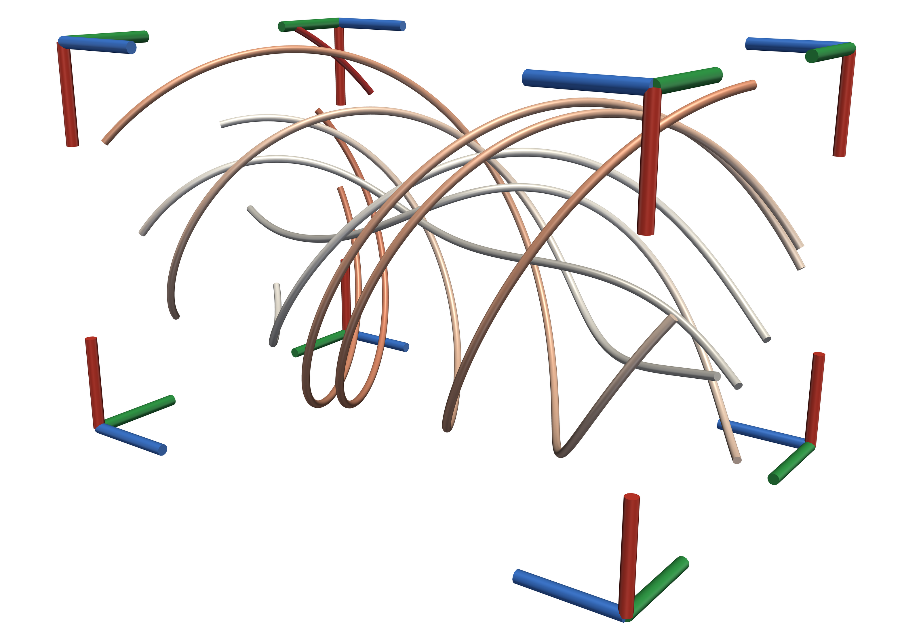 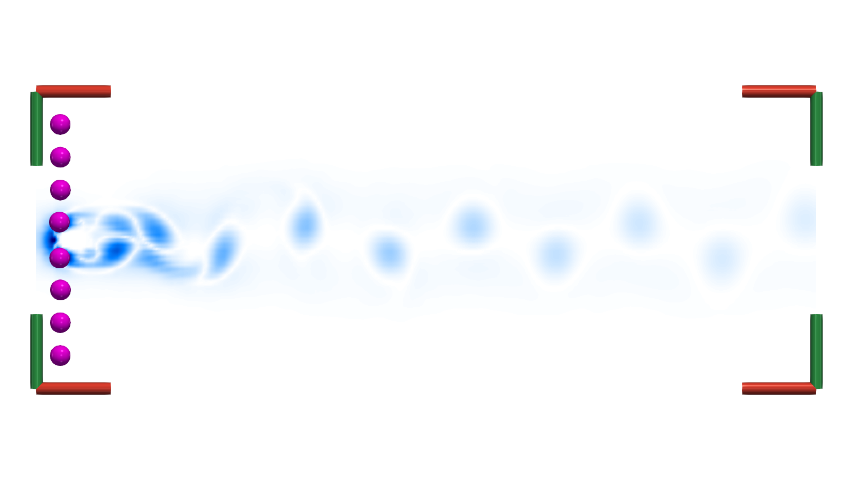 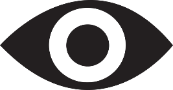 ?
Time
Time
Determination of Observer Field
[Hadwiger et al. 2019], [Günther et al. 2017/18]
Fundamentals
Frame of Reference
Techniques
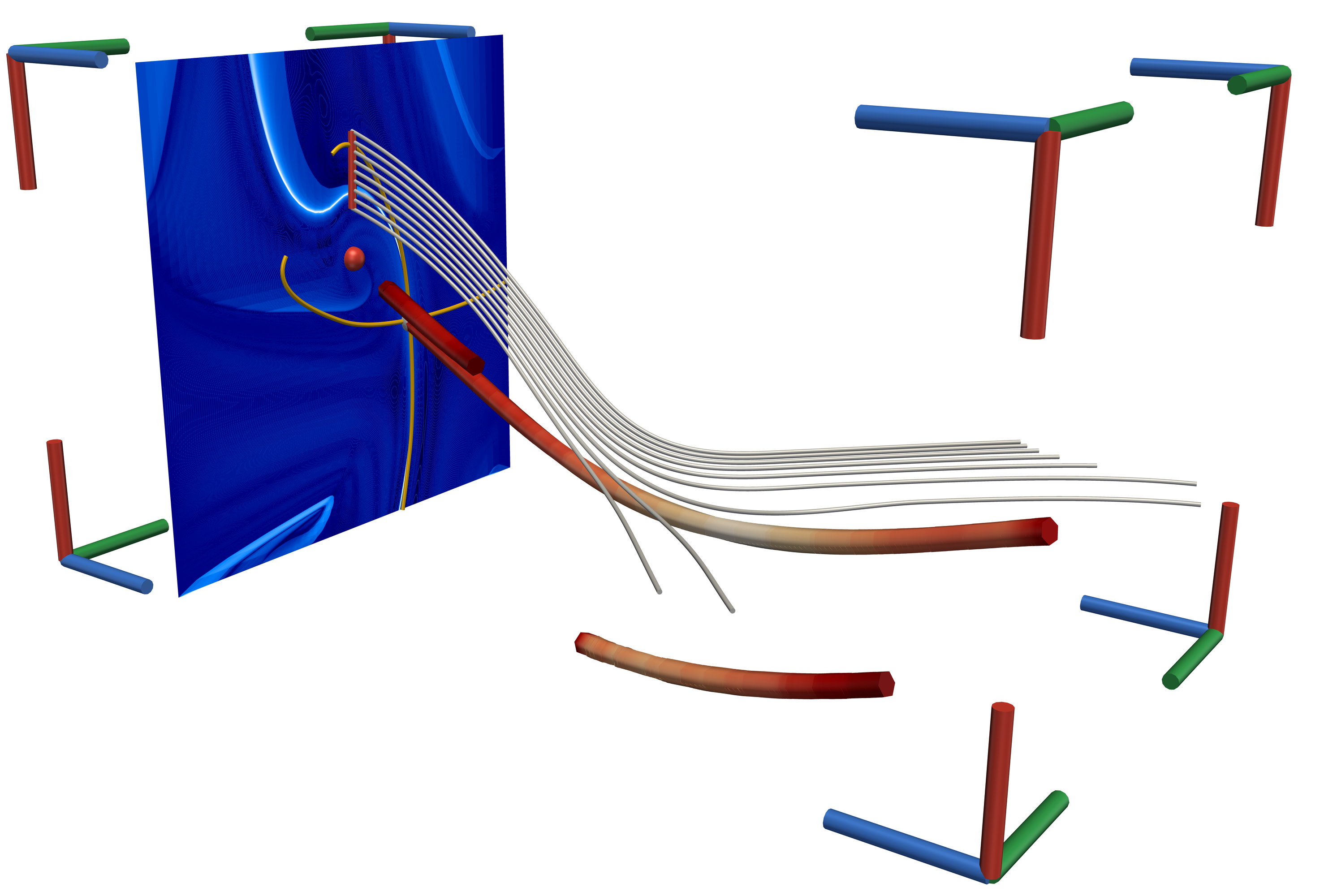 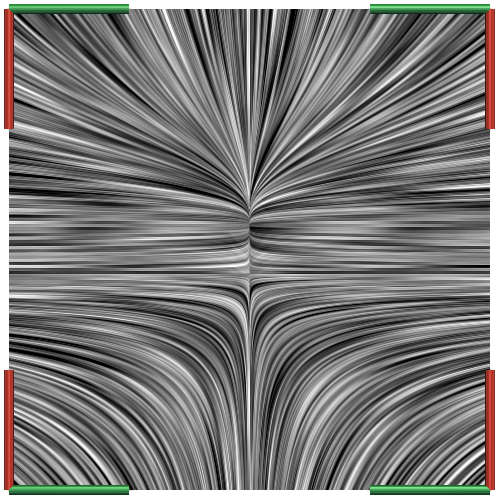 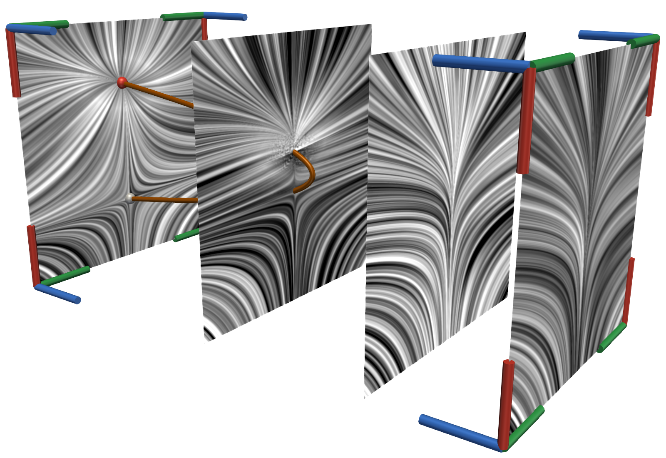 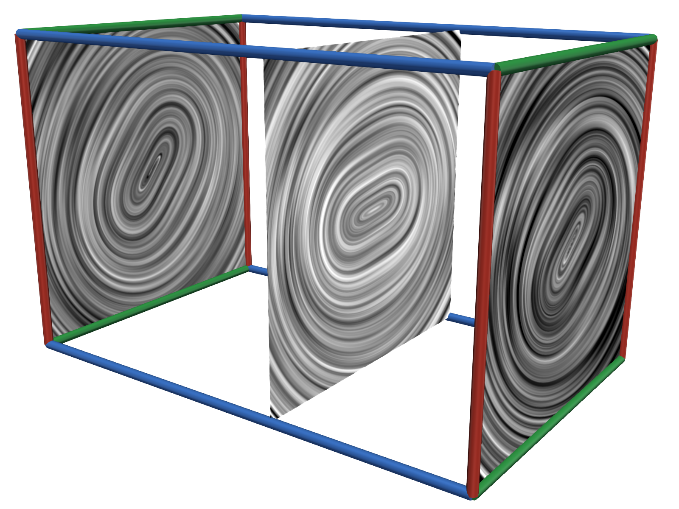 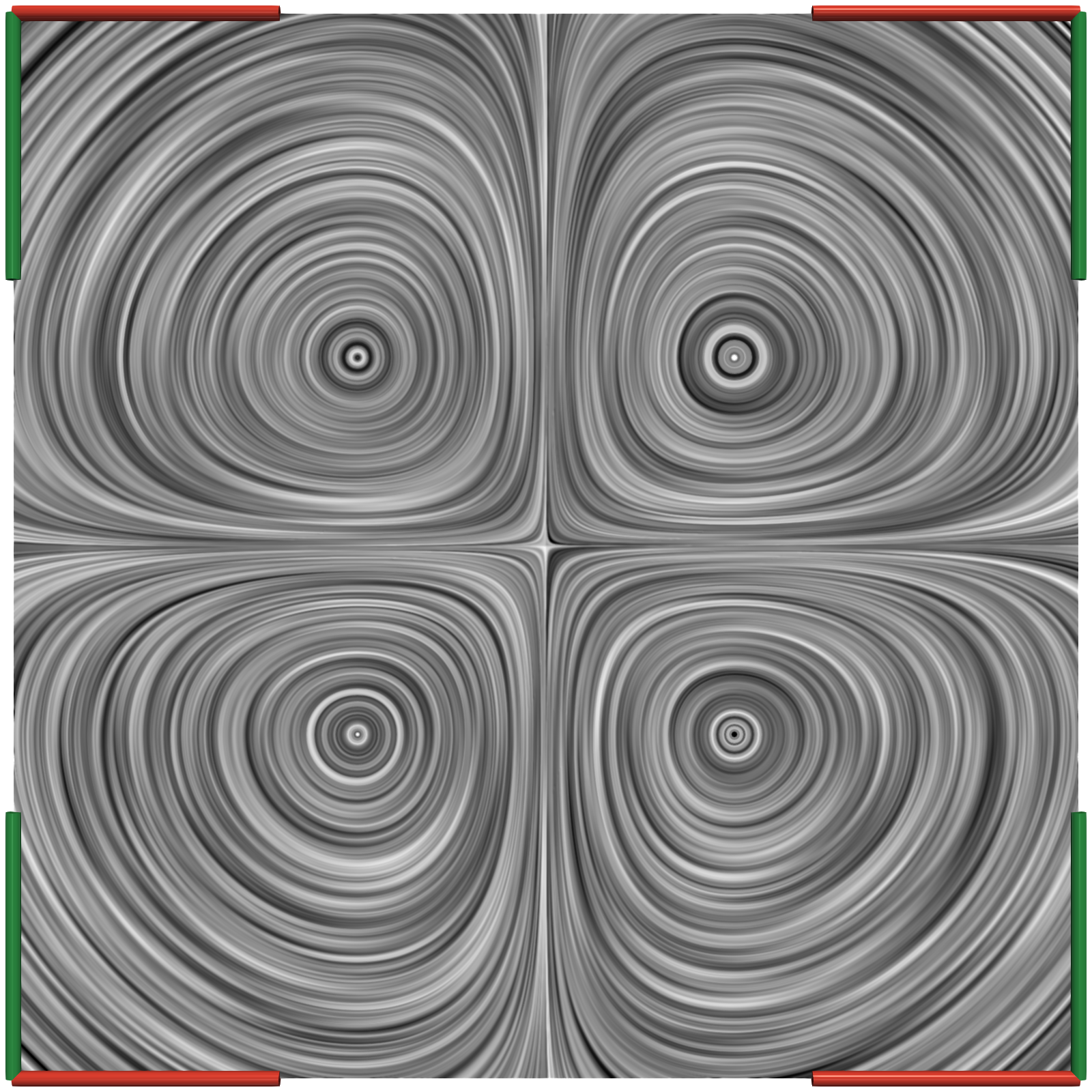 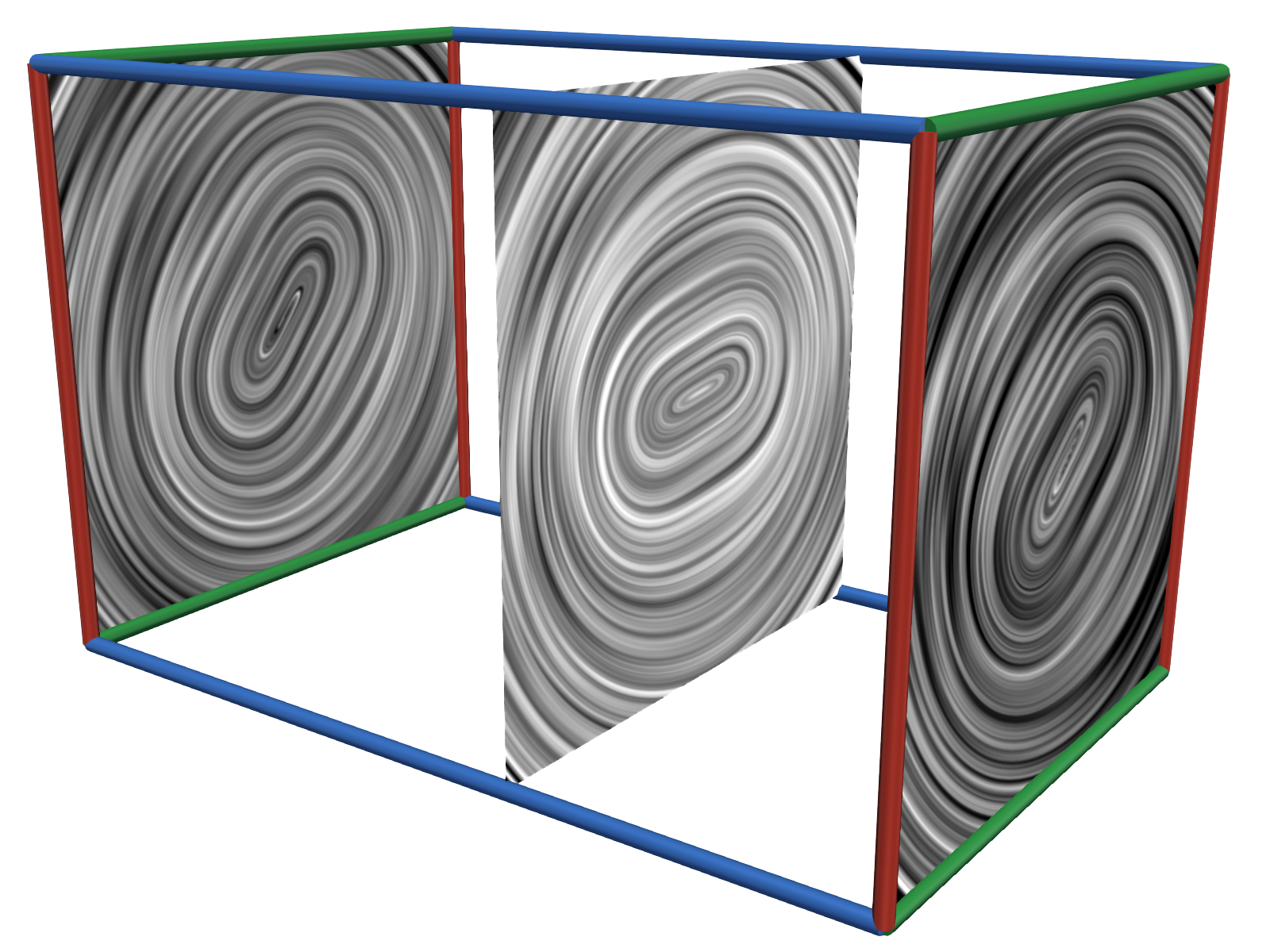 =
Time
Time
Time
Time
Time
Time
Q2. Transfer of Techniques
Conclusion & Future Work
Q1. General Applicability
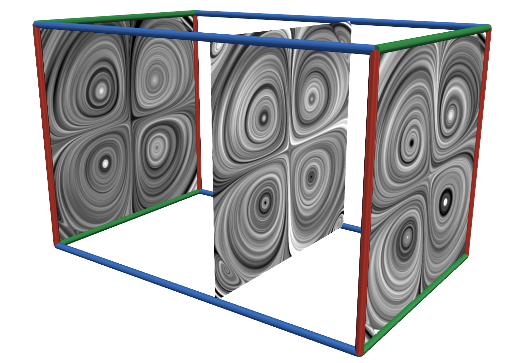 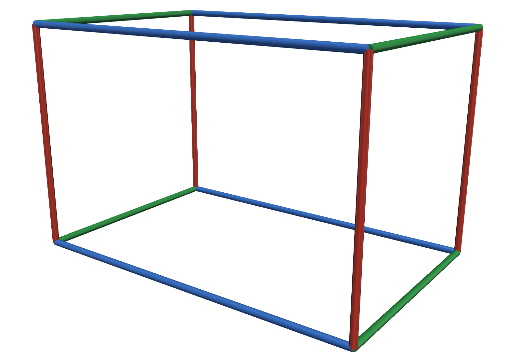 (Steady) Vector Field Topology
Steady case
Critical points (spheres)
sinks(blue), sources(red), saddles(gray)
Separatrices (yellow)	
Separate regions of different behavior


Time-dependent case
Saddles → Hyperbolic trajectories
Separatrices → Lagrangian Coherent Structures
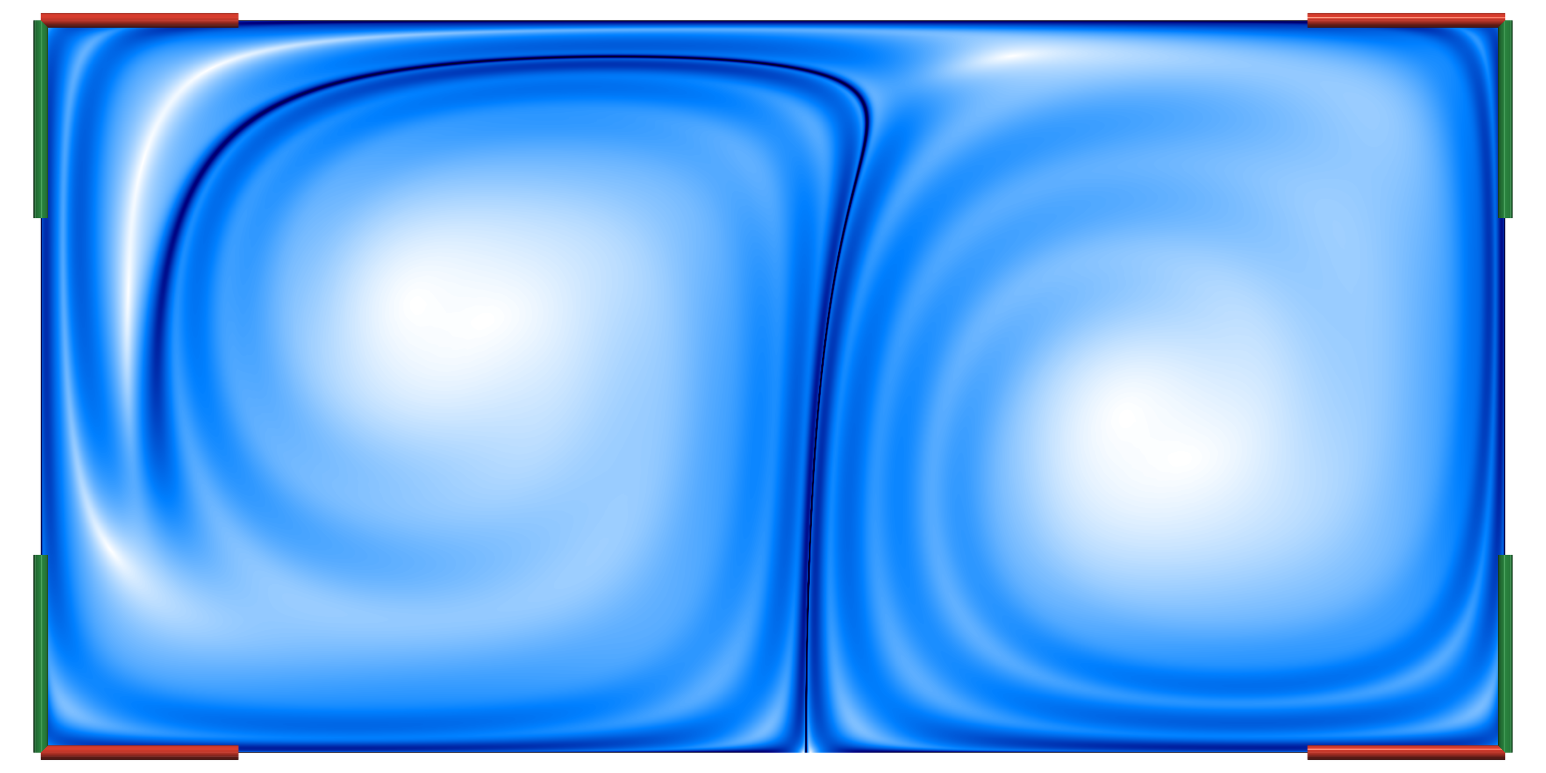 The Finite-Time Lyapunov Exponent (FTLE)
Ridge
Lagrangian Coherent Structures (LCS)
Lagrangian coherent structures (LCS)
Separate particles in time-dependent flow
 FTLE ridges
Advect with the flow


Hyperbolic trajectories (HT)
LCS intersections
Ridge/LCS
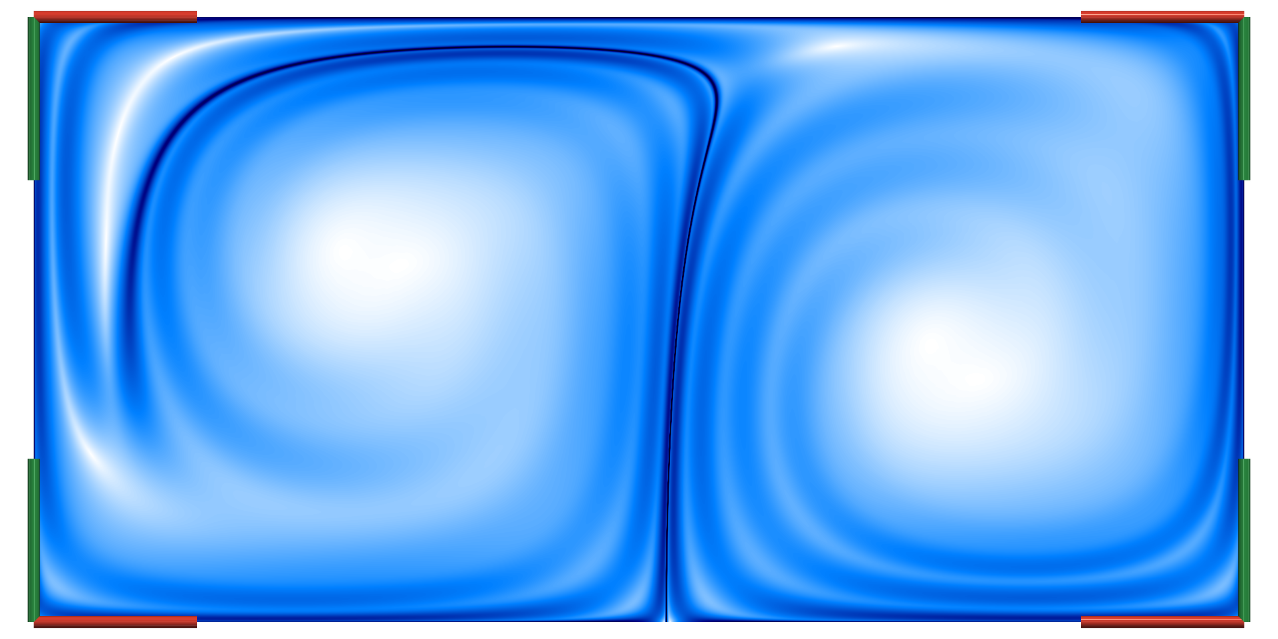 http://www.scienceclarified.com/Ga-He/Glacier.html
LCS
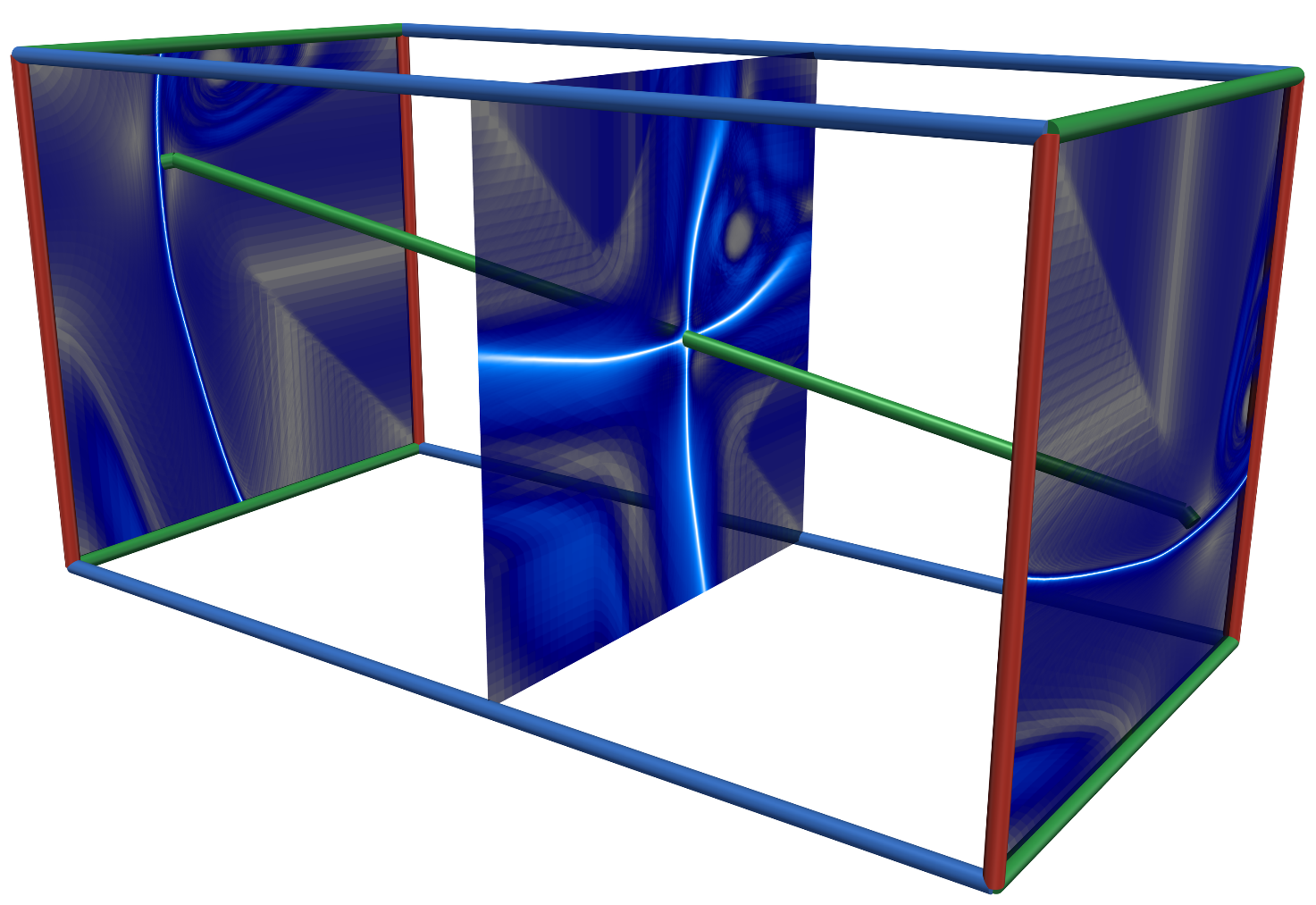 Streak-Based Vector Field Topology
Streak-Based Vector Field Topology 			      [Sadlo & Weiskopf 2010, Üffinger et al. 2013] 
Extract hyperbolic trajectory
LCS intersections: FTLE ridges forward/reverse time [Bachthaler et al. 2012]
Computationally expensive
2D: Bifurcation line in space-time [Machado et al. 2016]
Seed streak manifolds along HT in forward/reverse time

Bifurcation line
Separating 3D streamline 
Extraction in space-time 
Parallel vectors operator
streak manifold
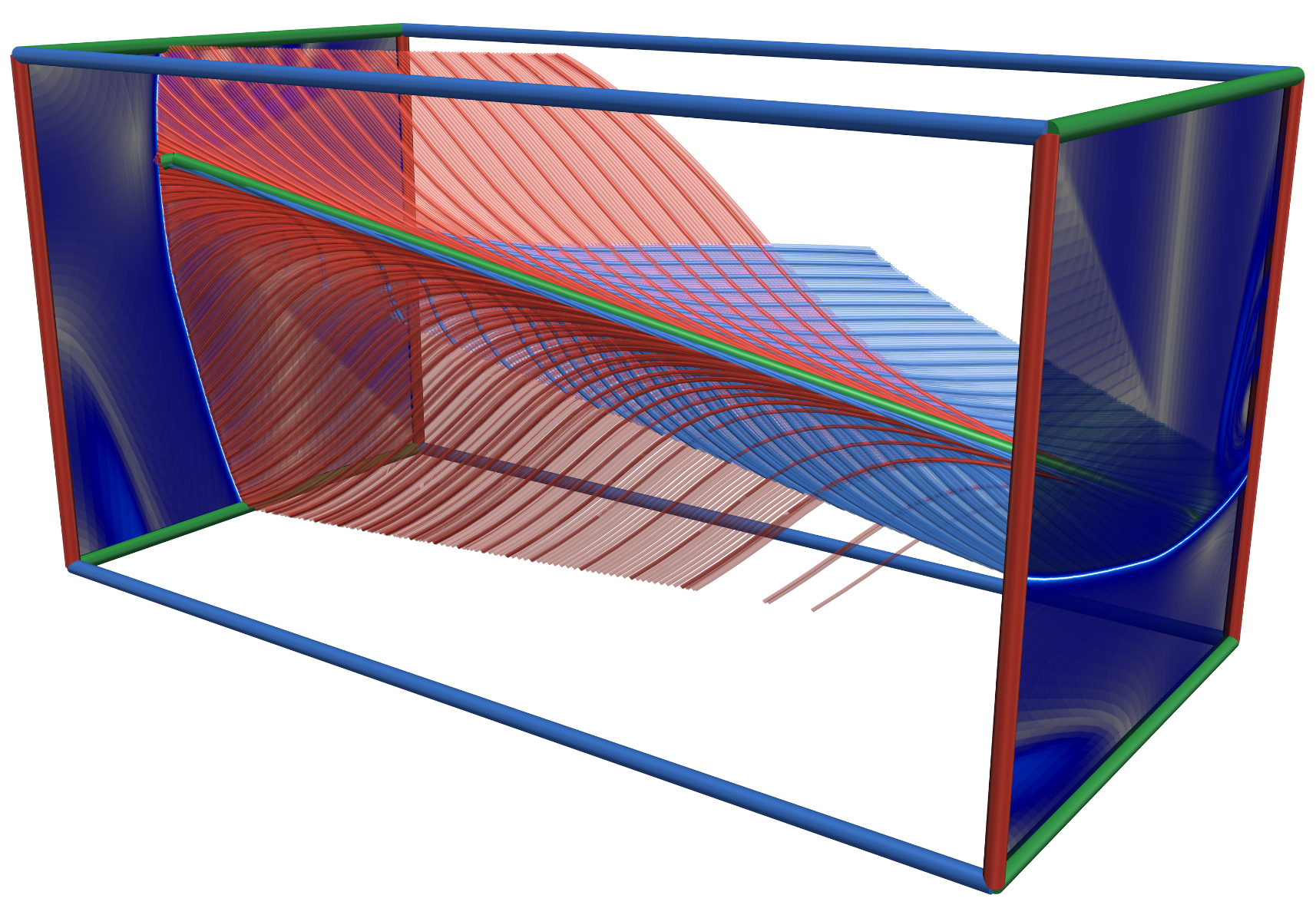 Time
FTLE ridge
Parallel Vectors Operator (PV) [Peikert & Roth 1999]
u
a
u
a
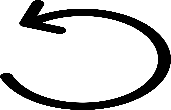 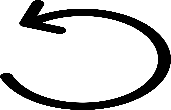 Bifurcation Lines
Q2. Transfer of Techniques: Steady Vector Field Topology
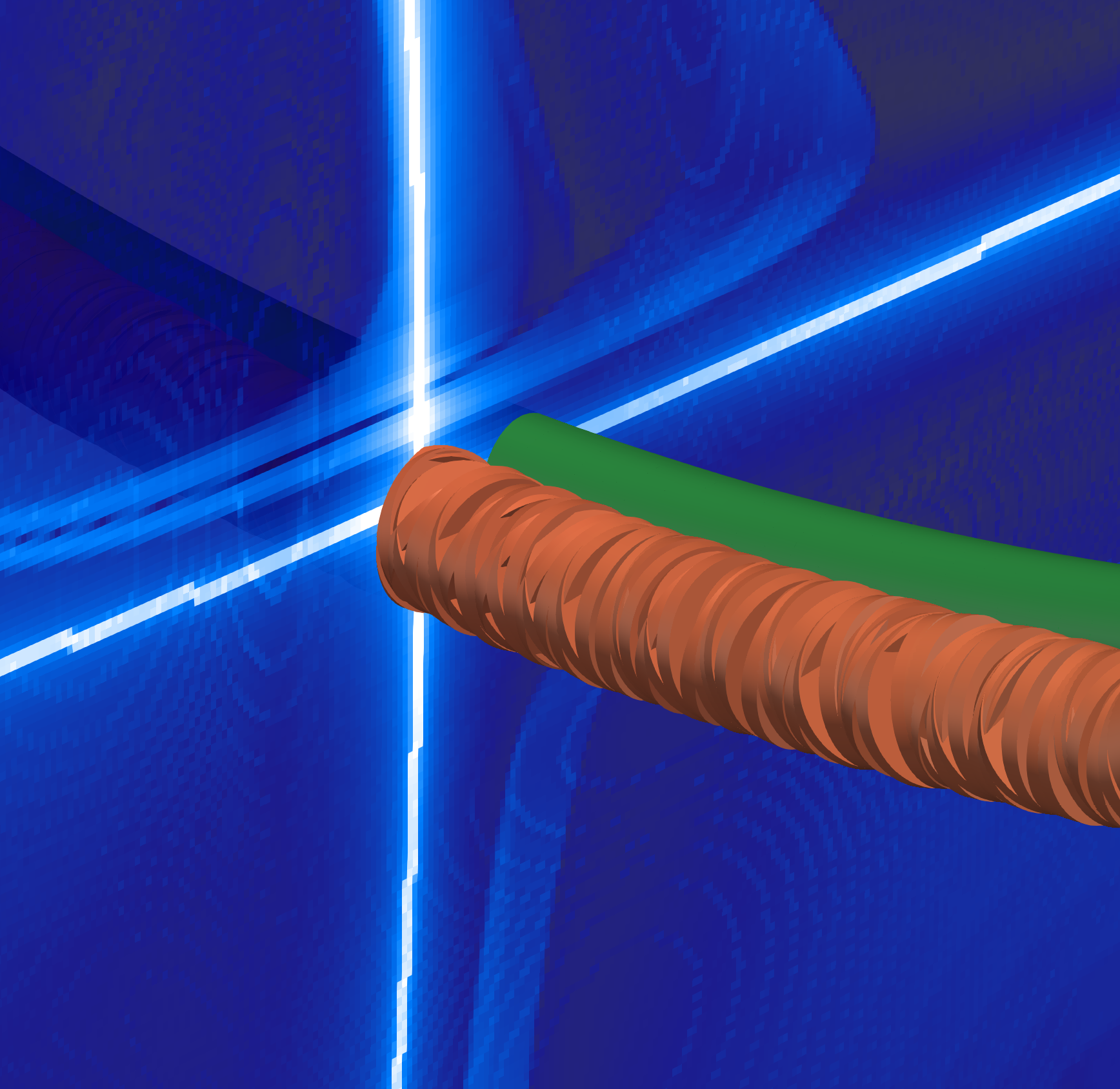 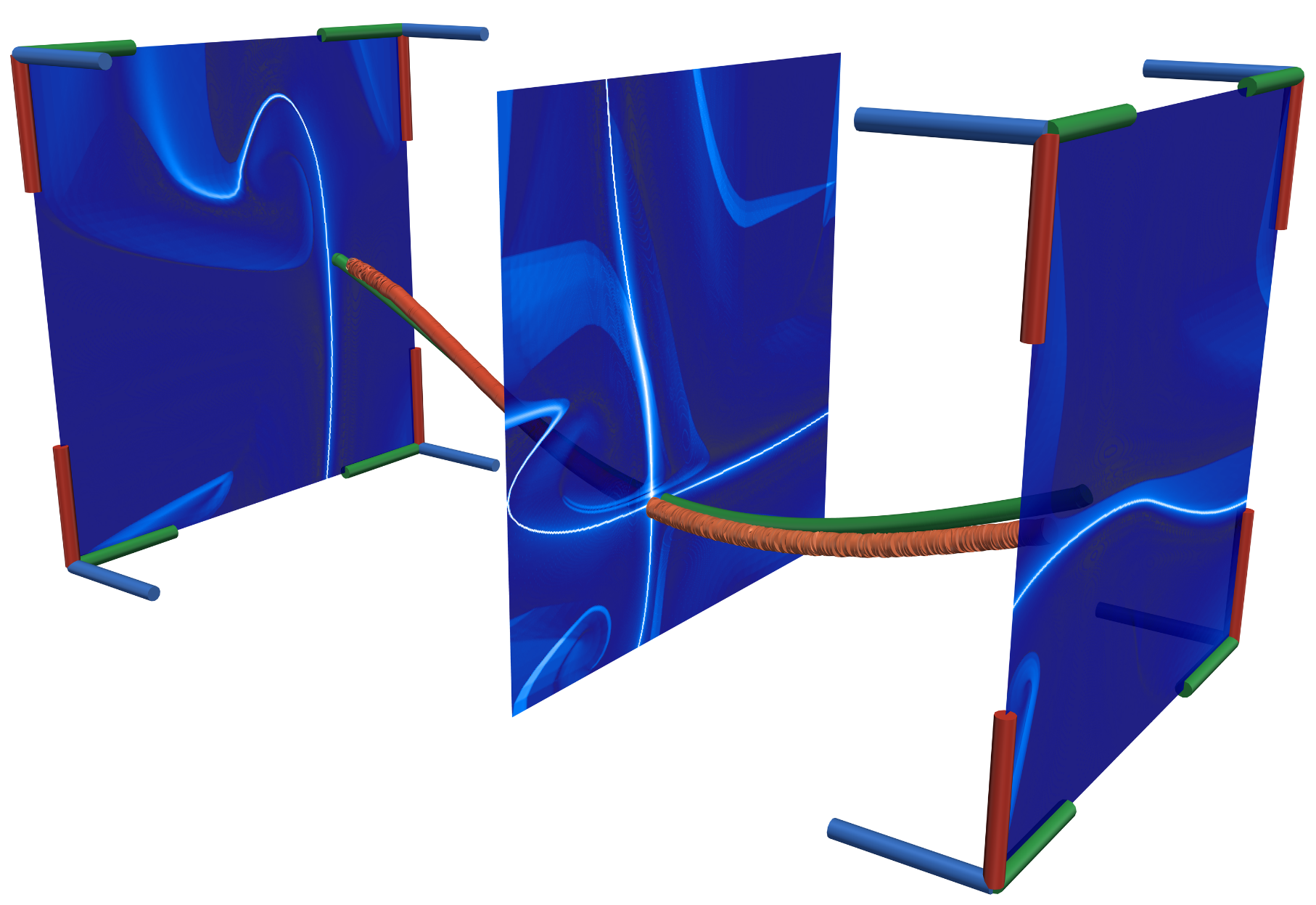 Time
Q2. Transfer of Techniques: Steady Vector Field Topology
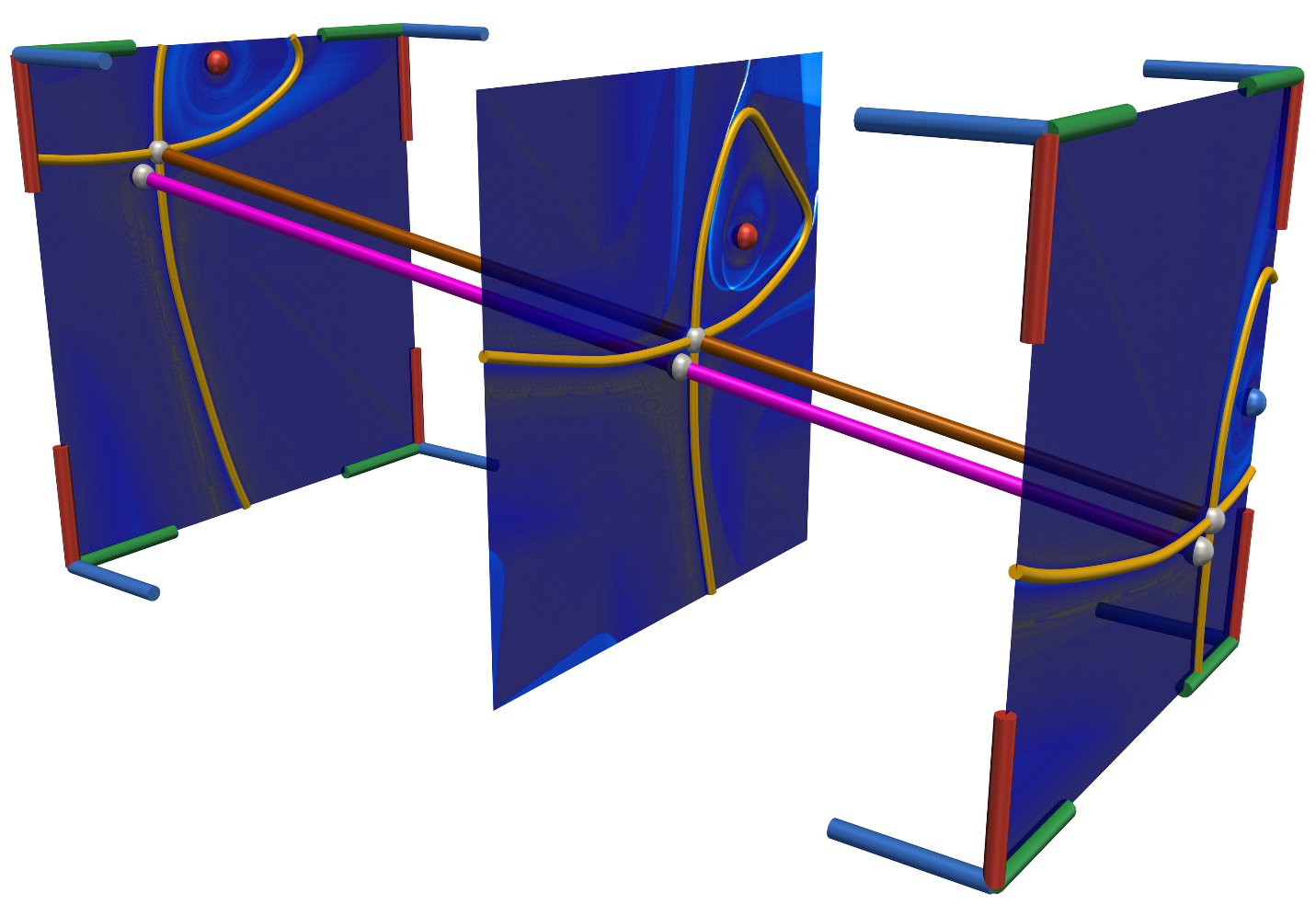 Time
Time
Q2. Transfer of Techniques: Steady Vector Field Topology
Comparison to streak-based vector field topology
Non-uniform observer motion
2. Invariant manifolds 
Deviate from FTLE ridge
Streamlines (gray)
Separated by FTLE ridge
But not by separatrix

Streak manifolds work well
Attracting in forward/reverse time
No need to use separatrices
Time
Q2. Transfer of Techniques: Steady Vector Field Topology
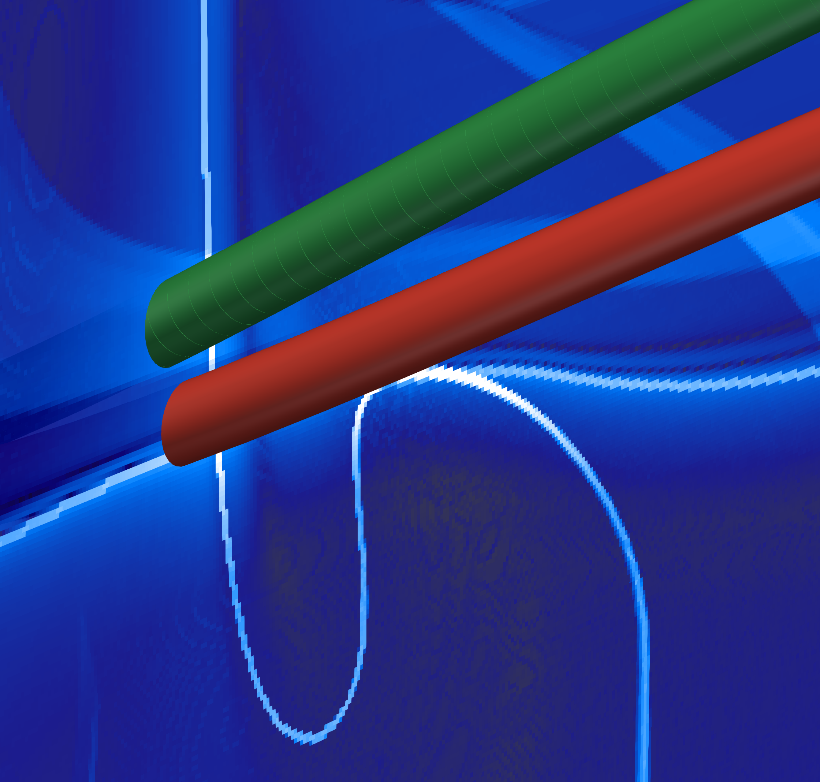 Time
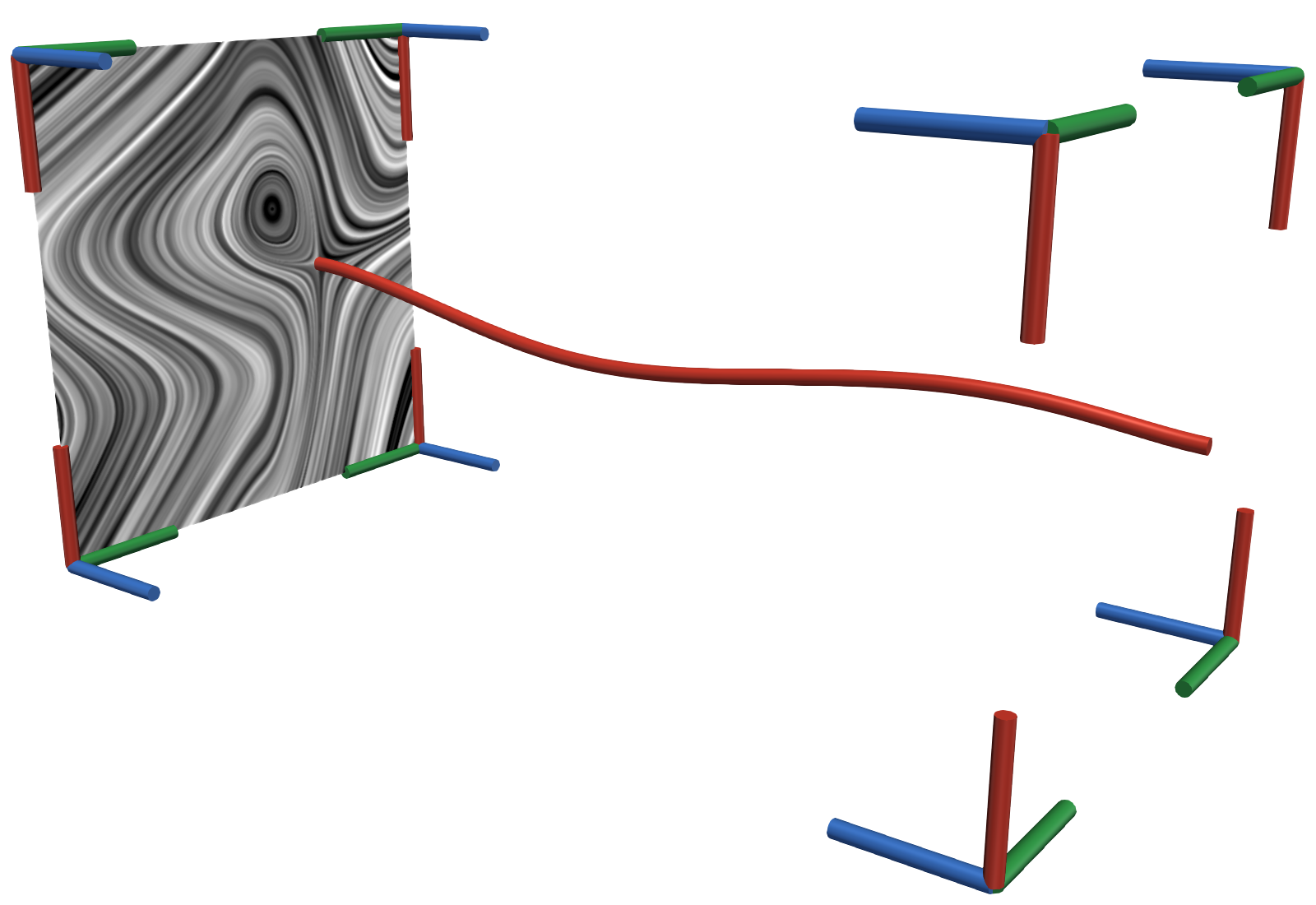 Time
Q1/2 Steadification: Fold Bifurcation
Hotroom 2D
Cooled left side and heated right 
Fluid mixes over time

Critical points in objective frame (spheres)
sinks(blue), sources(red), saddles(gray)

Shortly before fold bifurcation
Space-time streamlines not separated
No hyperbolic trajectory
False positive
Time
Overview
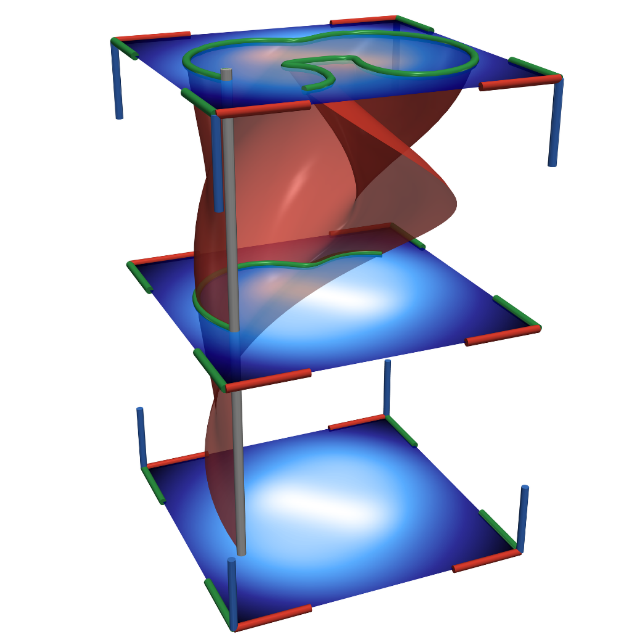 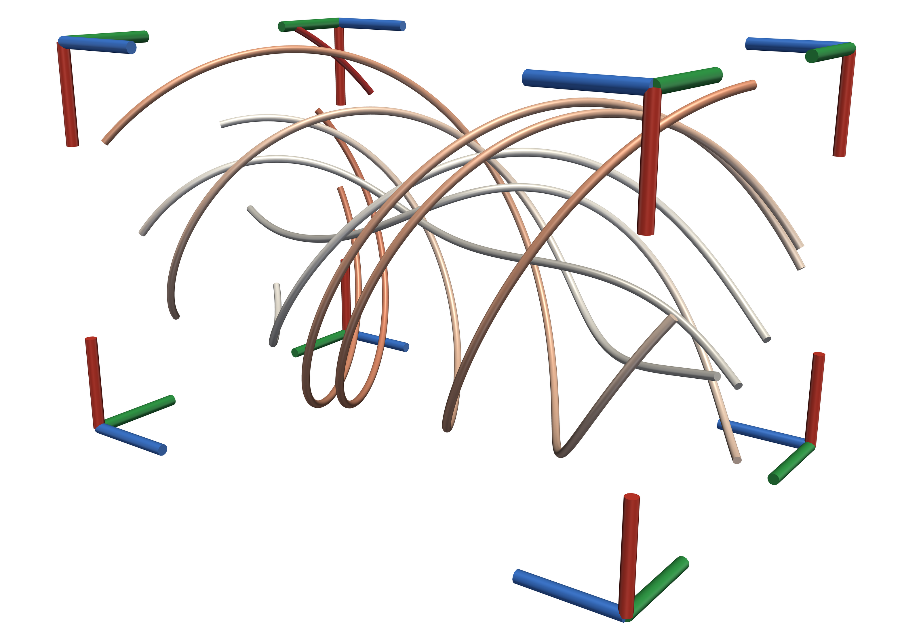 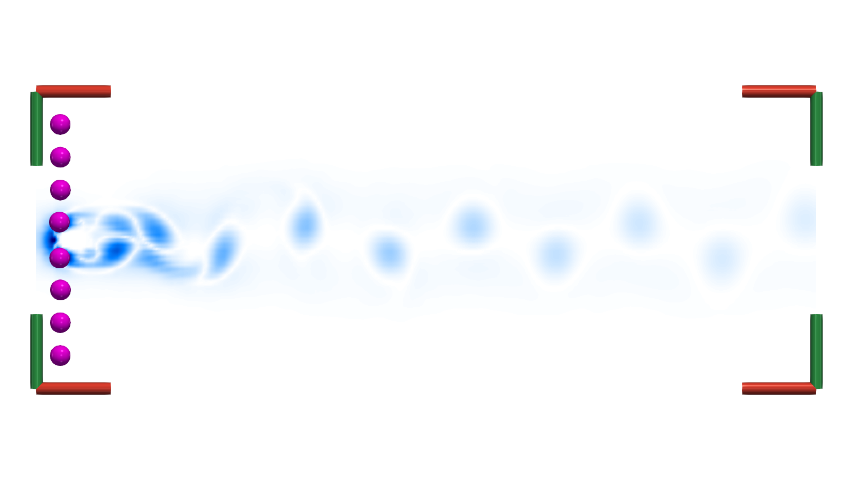 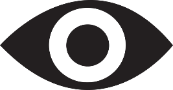 ?
Time
Time
Determination of Observer Field
[Hadwiger et al. 2019], [Günther et al. 2017/18]
Fundamentals
Frame of Reference
Techniques
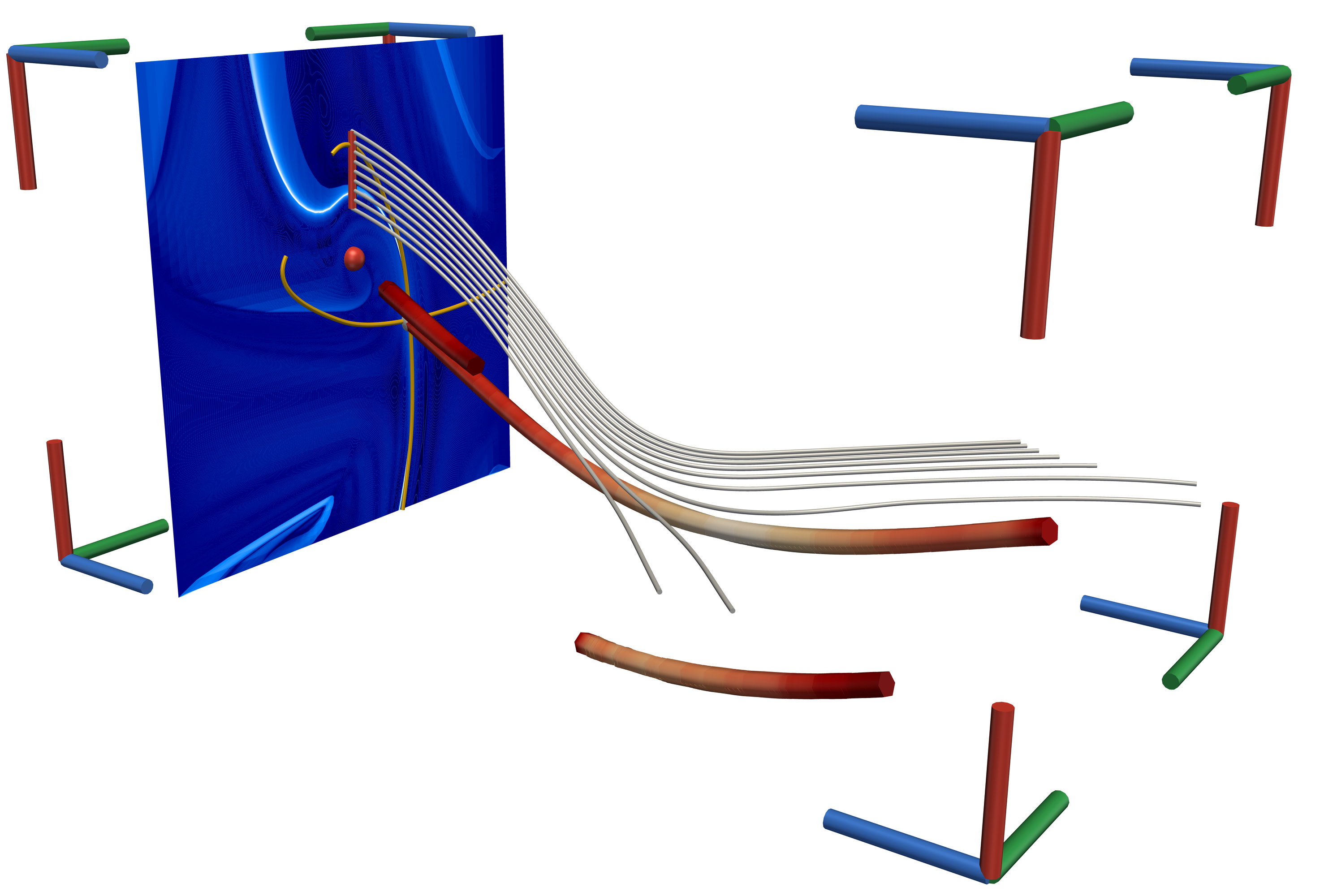 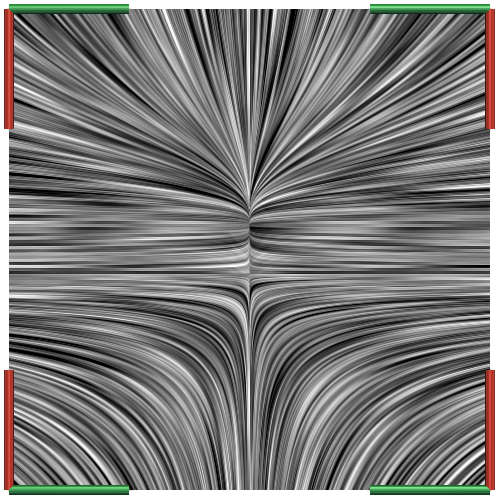 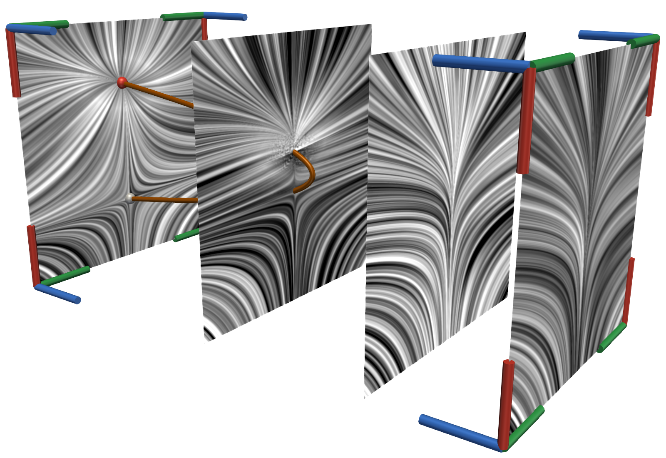 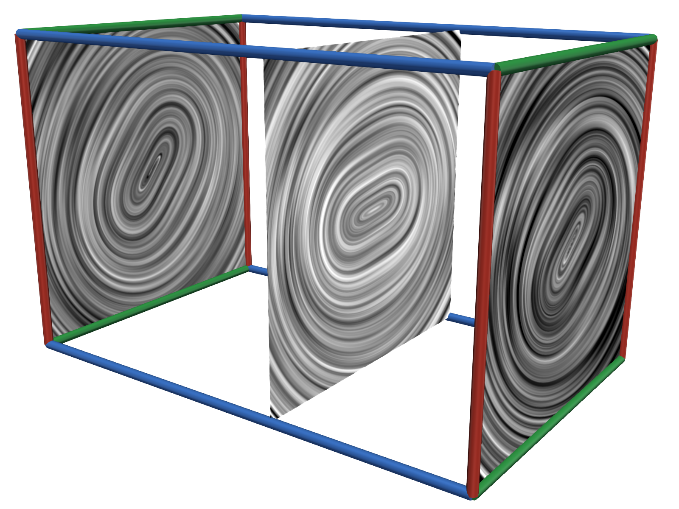 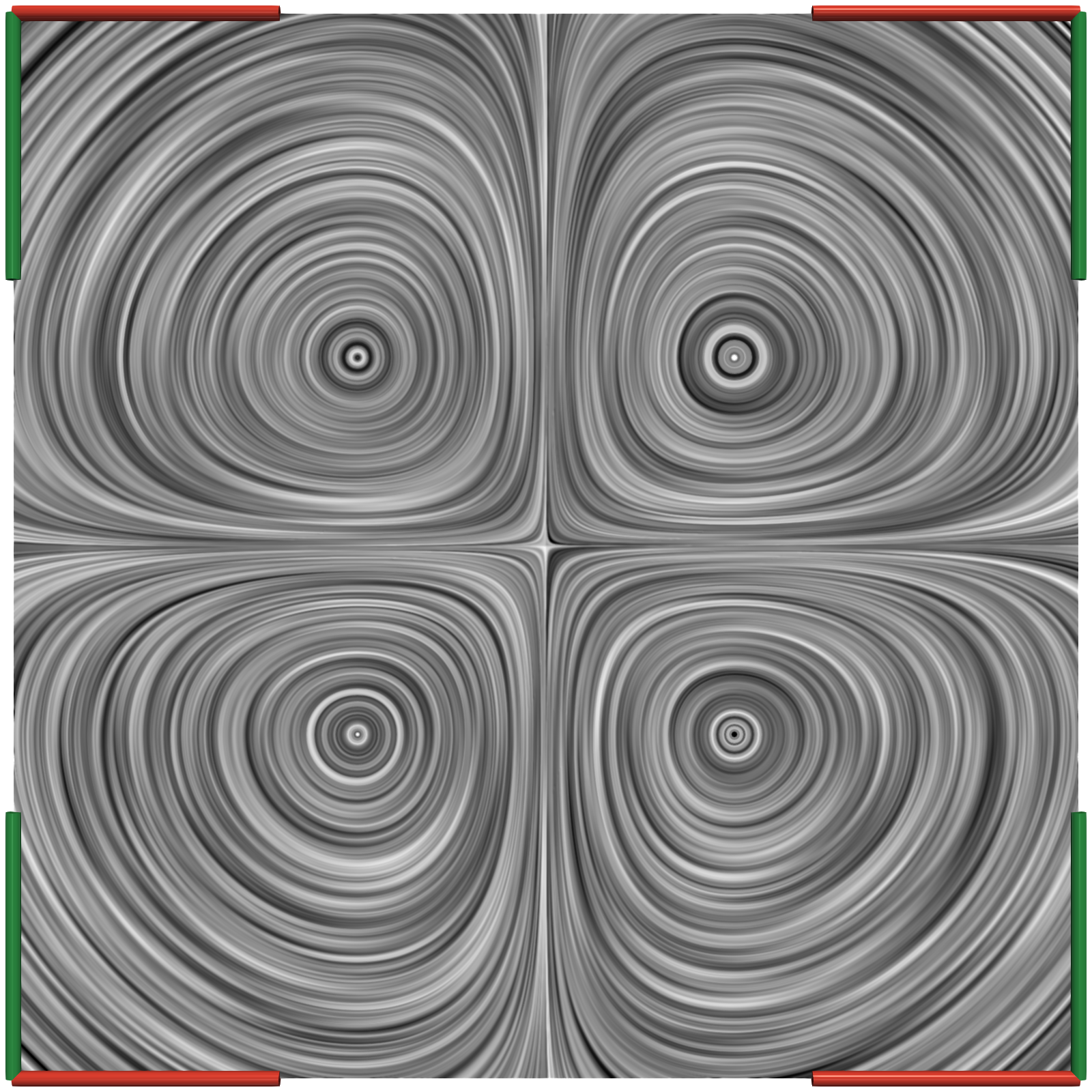 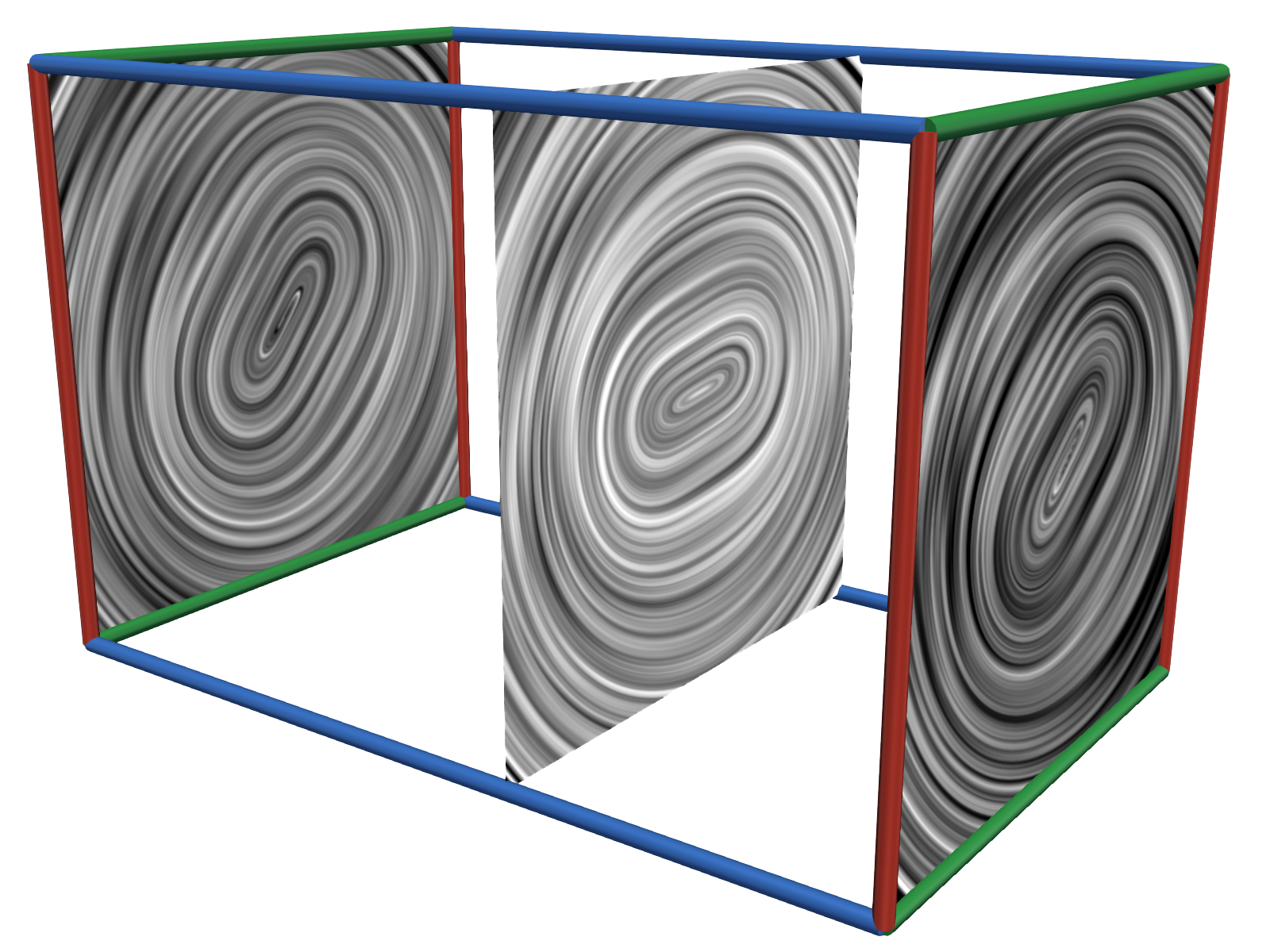 =
Time
Time
Time
Time
Time
Time
Q2. Transfer of Techniques
Conclusion & Future Work
Q1. General Applicability
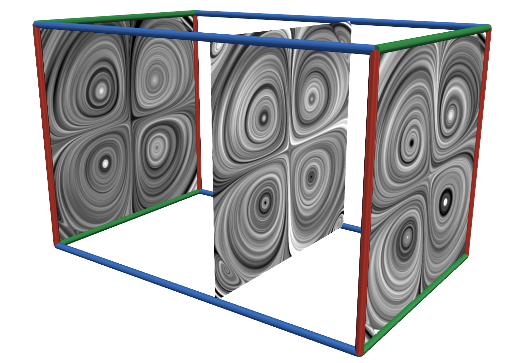 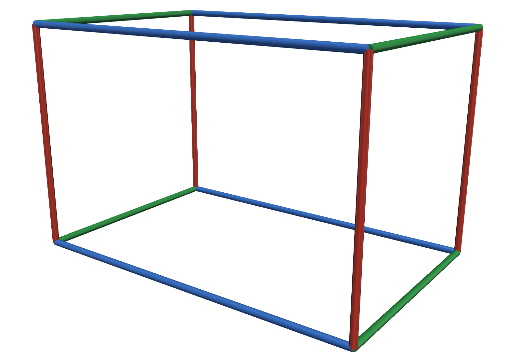 Extension to 3D
Methods support 3D time-dependent vector fields
[Hadwiger et al. 2019] & [Günther et al. 2017/18] ✔
Our implementation ✔

Fold and Hopf bifurcation exist
 Steadification not possible
Limit cycle needs testing 
Replace PV for vortices and hyperbolic trajectories
Coplanar vectors [Weinkauf et al. 2007] 

PV of original and observer field correspond to critical points in steady field
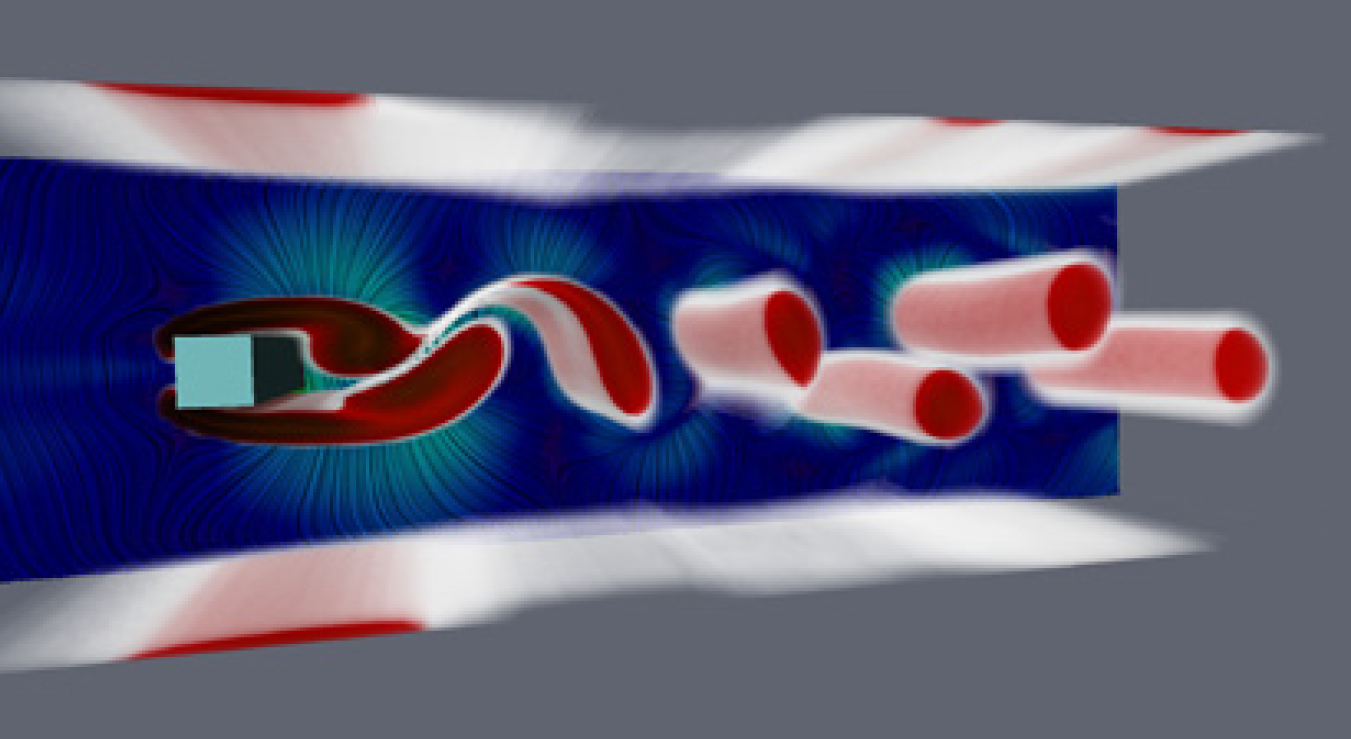 [Hadwiger et al. 2019]
https://www.kisspng.com/png-check-mark-computer-icons-clip-art-green-tick-mark-568606/download-png.html
Conclusion
Dataset
No Bifurcation/
Hopf Bifurcation
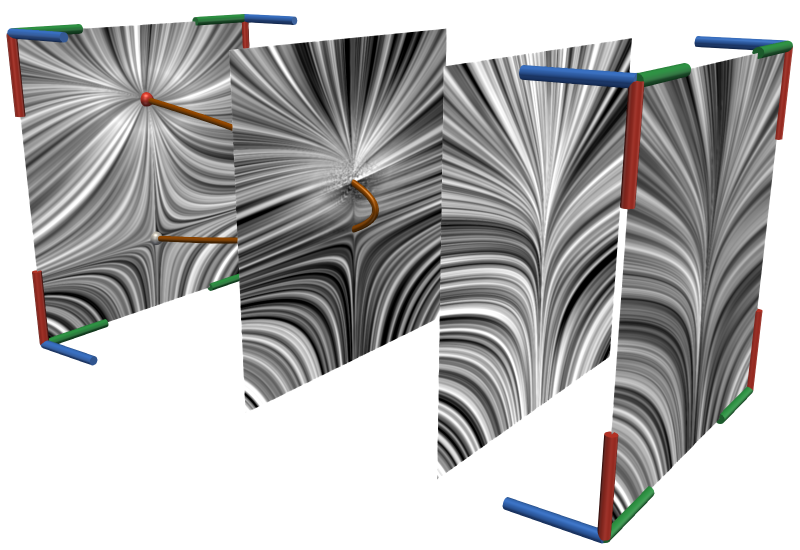 Fold Bifurcation
Time
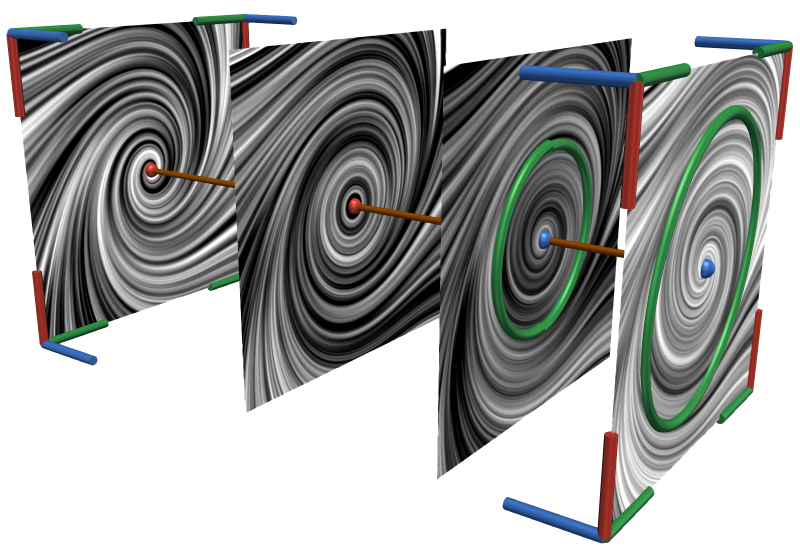 Time
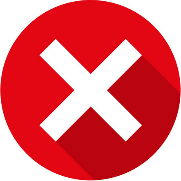 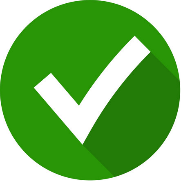 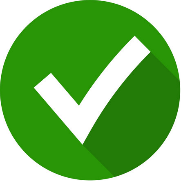 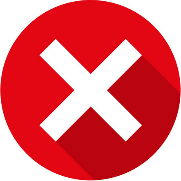 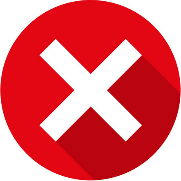 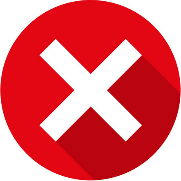 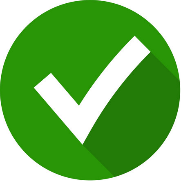 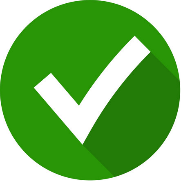 Dataset
Hopf Bifurcation
Fold Bifurcation
Conclusion
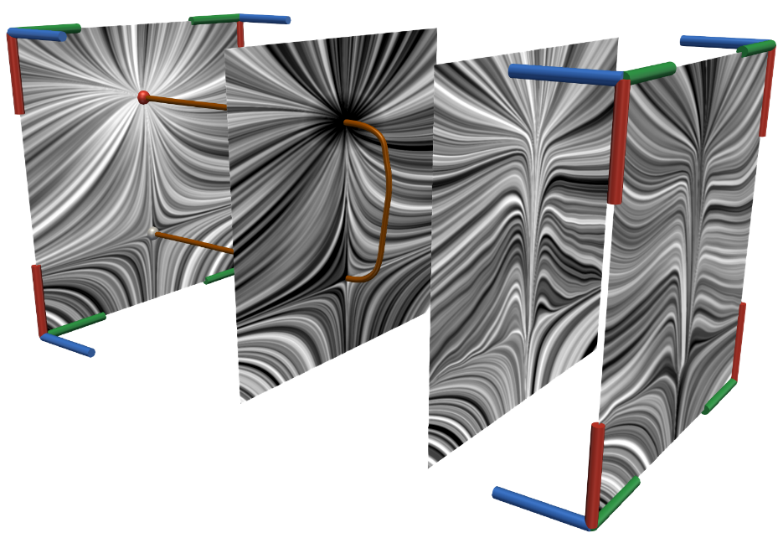 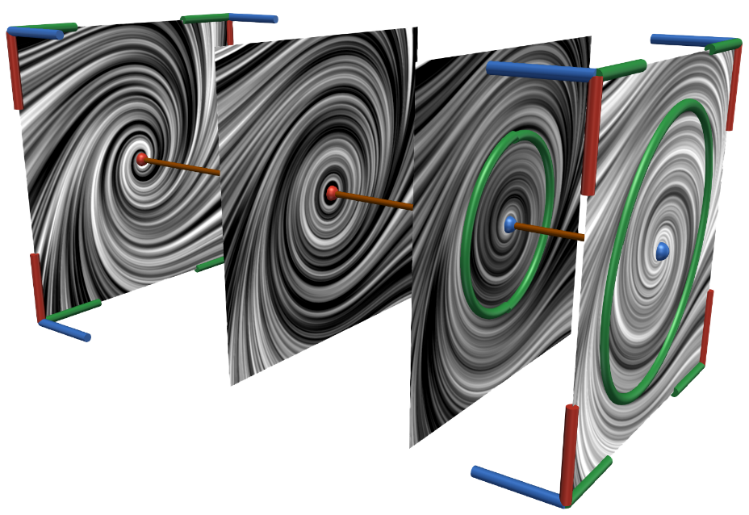 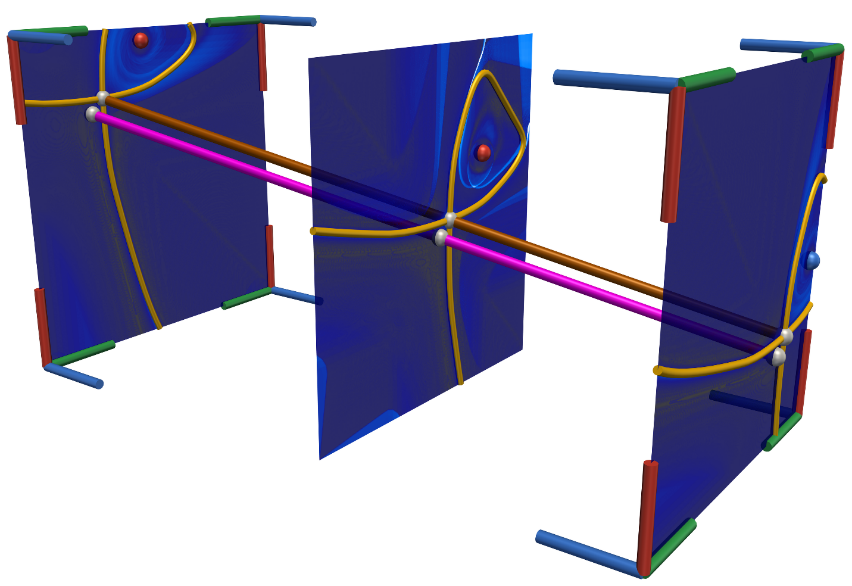 Future Work
Visualization of observer field
Show deviation from uniformity
Physical energies

Quantification of steadiness
Transfer of techniques if (slightly) unsteady
Feature extraction error

Apply other PV methods e.g., higher-order [Roth & Peikert 1999]

Partition space-domain of Hadwiger et al. 
Compare with Günther et al.
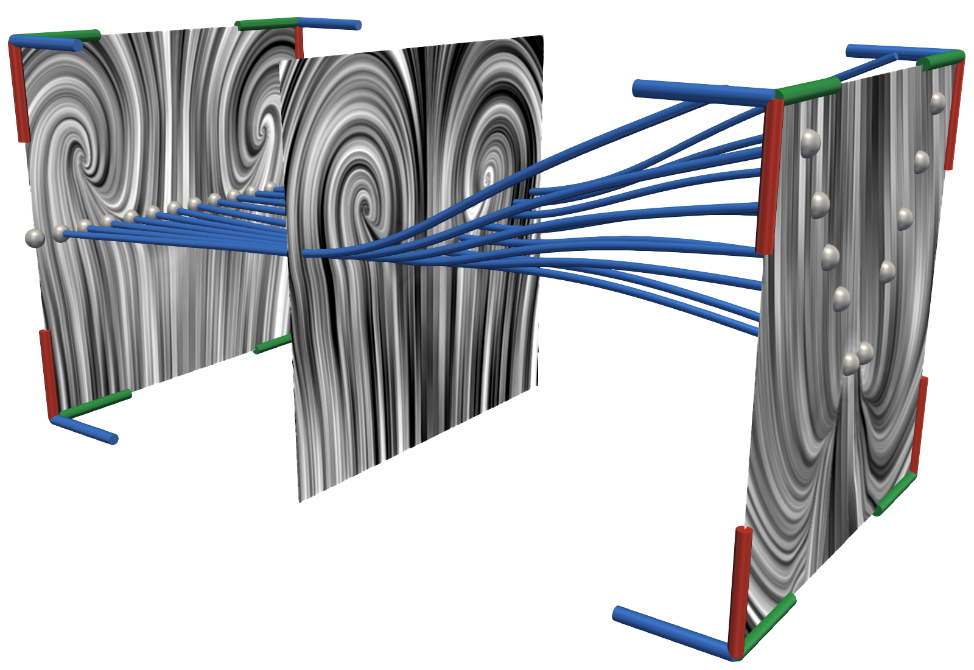 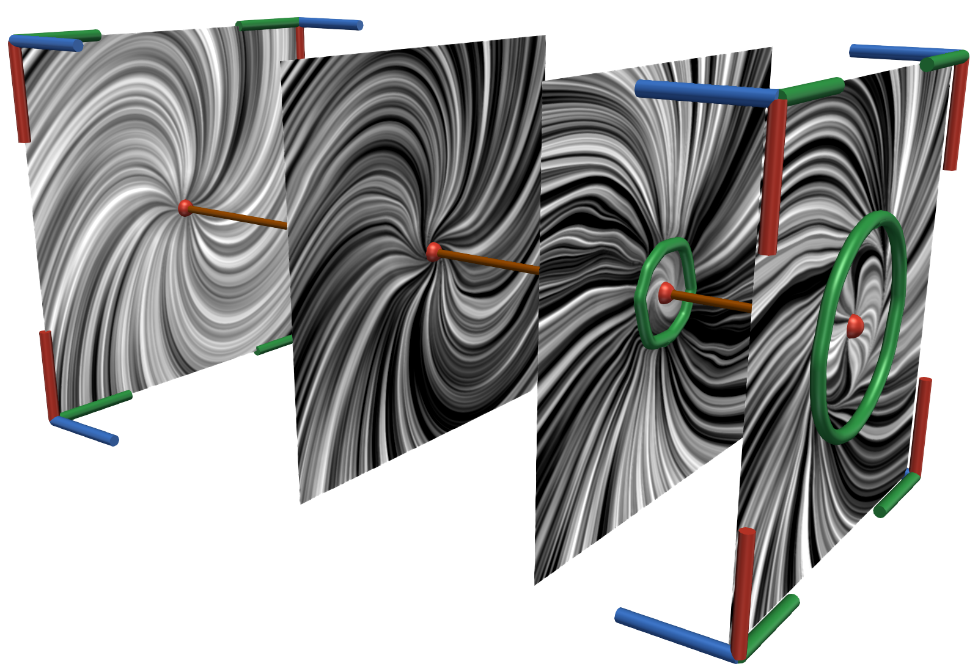 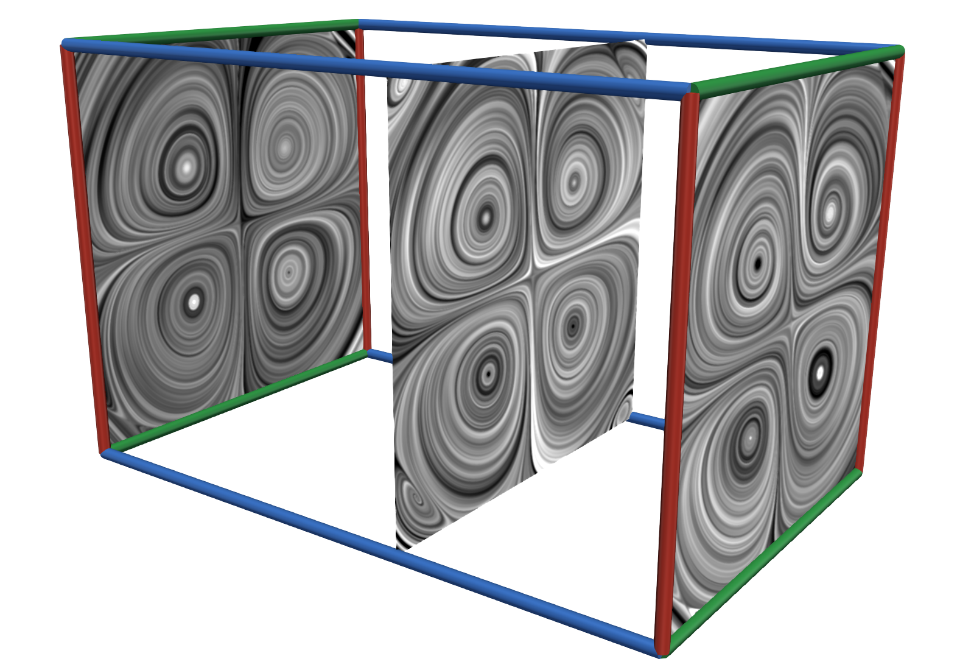 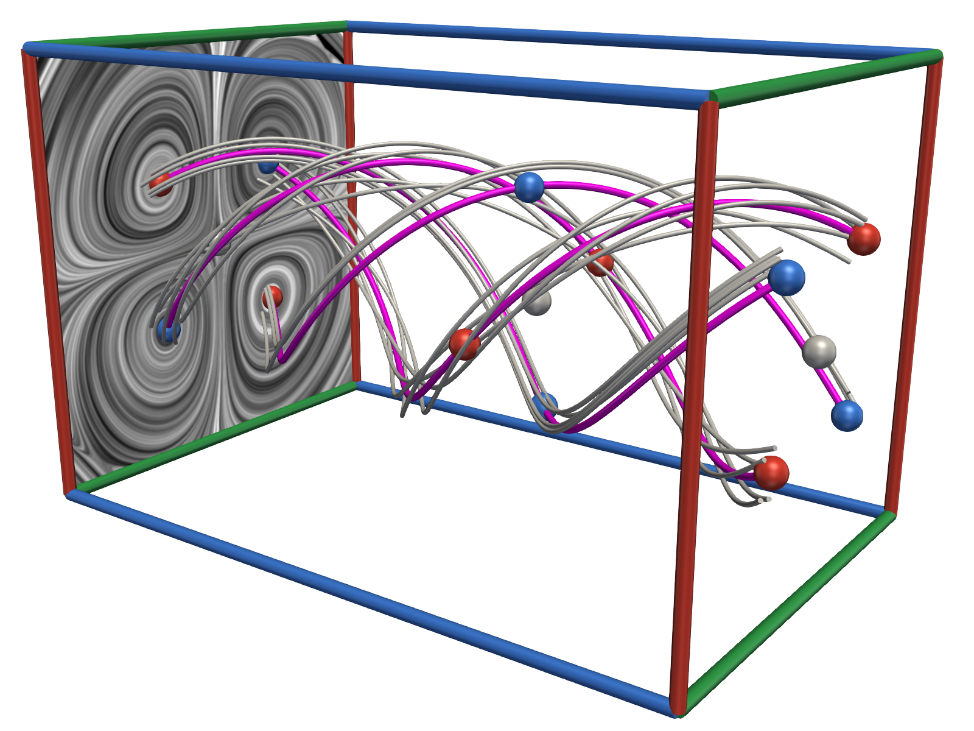 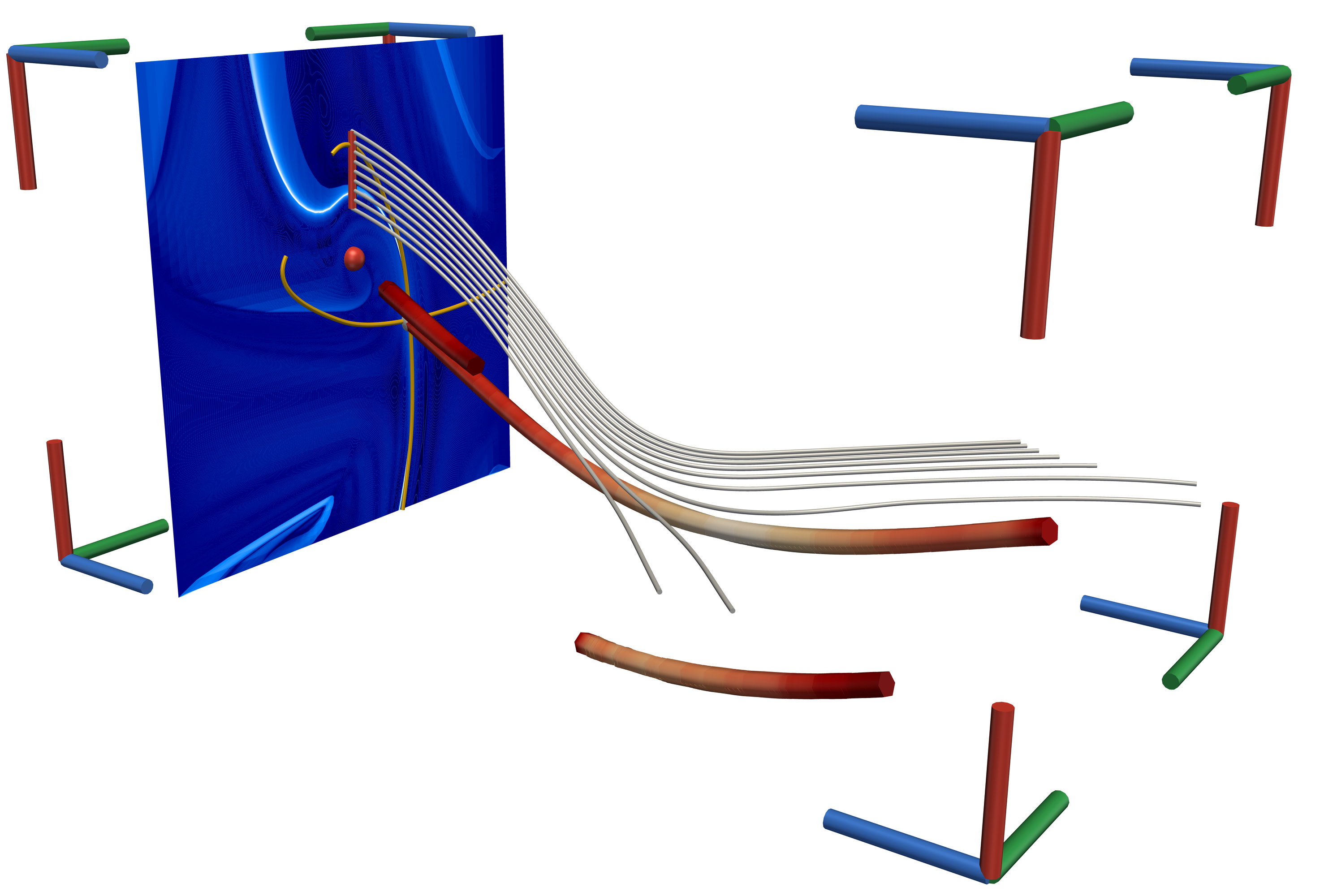 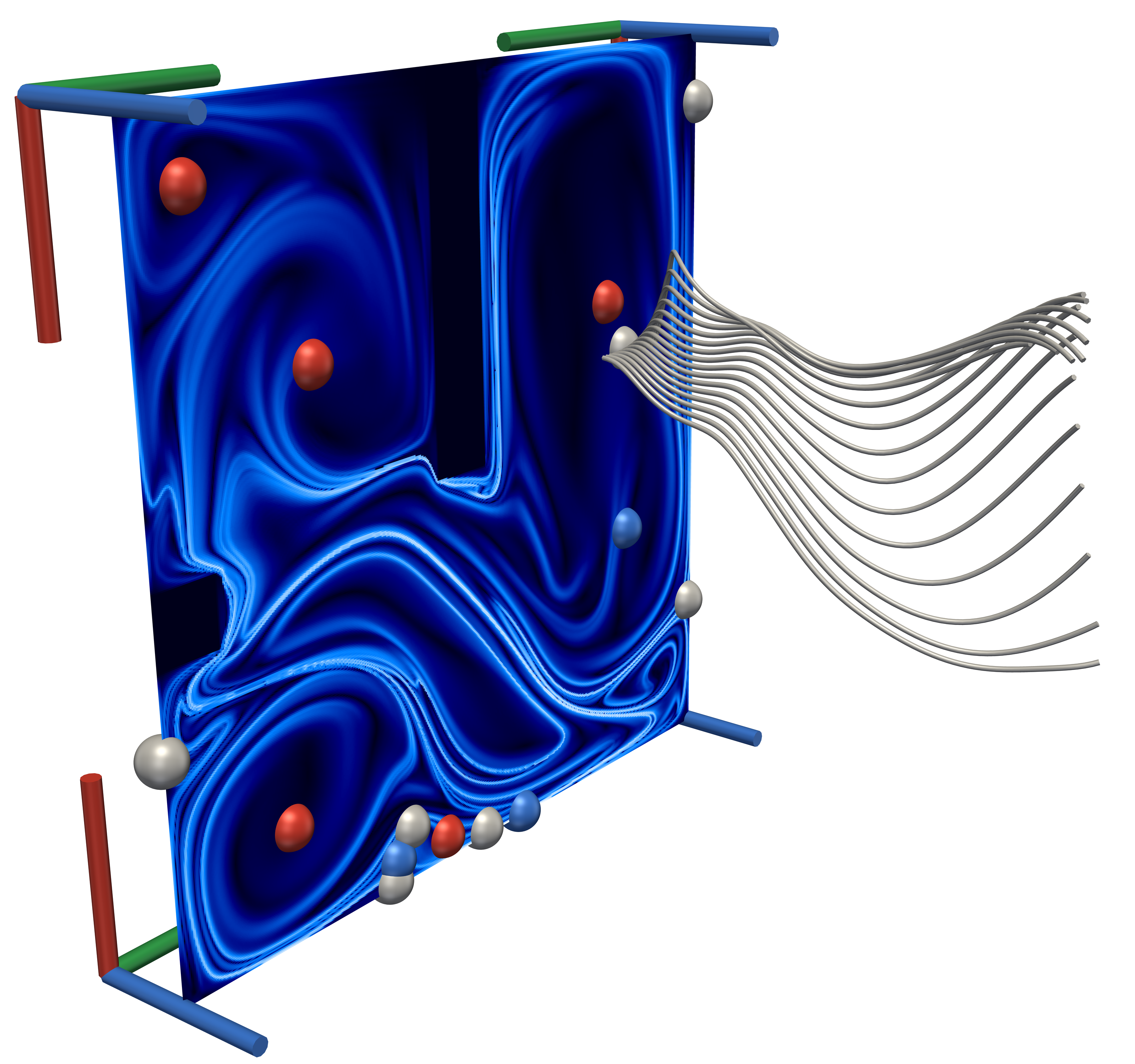 Thank you for your attention! Questions?
Haller, G., Hadjighasem, A., Farazmand, M., & Huhn, F. (2016). Defining coherent vortices objectively from the vorticity. Journal of Fluid Mechanics, 795, 136-173.
Weinkauf, T., Sahner, J., Theisel, H., & Hege, H. C. (2007). Cores of swirling particle motion in unsteady flows. IEEE Transactions on Visualization and Computer Graphics, 13(6), 1759-1766.
Günther, T., Schulze, M., & Theisel, H. (2016). Rotation invariant vortices for flow visualization. IEEE Transactions on Visualization & Computer Graphics, (1), 1-1.
Günther, T., Gross, M., & Theisel, H. (2017). Generic objective vortices for flow visualization. ACM Transactions on Graphics (TOG), 36(4), 141.
Günther, T., & Theisel, H. (2018). Hyper-Objective Vortices. IEEE transactions on visualization and computer graphics.
Hadwiger, M., Mlejnek, M., Theußl, T., & Rautek, P. (2018). Time-Dependent Flow seen through Approximate Observer Killing Fields. IEEE transactions on visualization and computer graphics.
Jeong, Jinhee, and Fazle Hussain. "On the identification of a vortex." Journal of fluid mechanics 285 (1995): 69-94.
Peikert, Ronald, and Martin Roth. "The “parallel vectors” operator: a vector field visualization primitive." Proceedings of the conference on Visualization'99: celebrating ten years. IEEE Computer Society Press, 1999.
Sujudi, David, and Robert Haimes. "Identification of swirling flow in 3-D vector fields." 12th Computational Fluid Dynamics Conference. 1995.
Sahner, Jan, Tino Weinkauf, and Hans-Christian Hege. "Galilean invariant extraction and iconic representation of vortex core lines." EuroVis. 2005.
Haller, G., Hadjighasem, A., Farazmand, M., & Huhn, F. (2016). Defining coherent vortices objectively from the vorticity. Journal of Fluid Mechanics, 795, 136-173.
Weinkauf, T., Sahner, J., Theisel, H., & Hege, H. C. (2007). Cores of swirling particle motion in unsteady flows. IEEE Transactions on Visualization and Computer Graphics, 13(6), 1759-1766.
Machado, G., Boblest, S., Ertl, T., & Sadlo, F. (2016, June). Space‐time bifurcation lines for extraction of 2D Lagrangian coherent structures. In Computer Graphics Forum (Vol. 35, No. 3, pp. 91-100).
Machado, G. M., Sadlo, F., & Ertl, T. (2013). Local Extraction of Bifurcation Lines. In VMV (pp. 17-24).
Uffinger, M., Sadlo, F., & Ertl, T. (2013). A time-dependent vector field topology based on streak surfaces. IEEE Transactions on Visualization and Computer Graphics, 19(3), 379-392.
Sadlo, F., & Weiskopf, D. (2010, March). Time‐dependent 2‐D vector field topology: An approach inspired by Lagrangian coherent structures. In Computer Graphics Forum (Vol. 29, No. 1, pp. 88-100). Oxford, UK: Blackwell Publishing Ltd.
Roth, M., & Peikert, R. (1998, October). A higher-order method for finding vortex core lines. In Proceedings Visualization'98 (Cat. No. 98CB36276) (pp. 143-150). IEEE.
Peikert, R., & Roth, M. (1999, October). The “parallel vectors” operator: a vector field visualization primitive. In Proceedings of the conference on Visualization'99: celebrating ten years (pp. 263-270). IEEE Computer Society Press. 
Bachthaler, S., Sadlo, F., Dachsbacher, C., & Weiskopf, D. (2012). Space-time Visualization of Dynamics in Lagrangian Coherent Structures of Time-dependent 2D Vector Fields. In GRAPP/IVAPP (pp. 573-583).
Streak Line topology
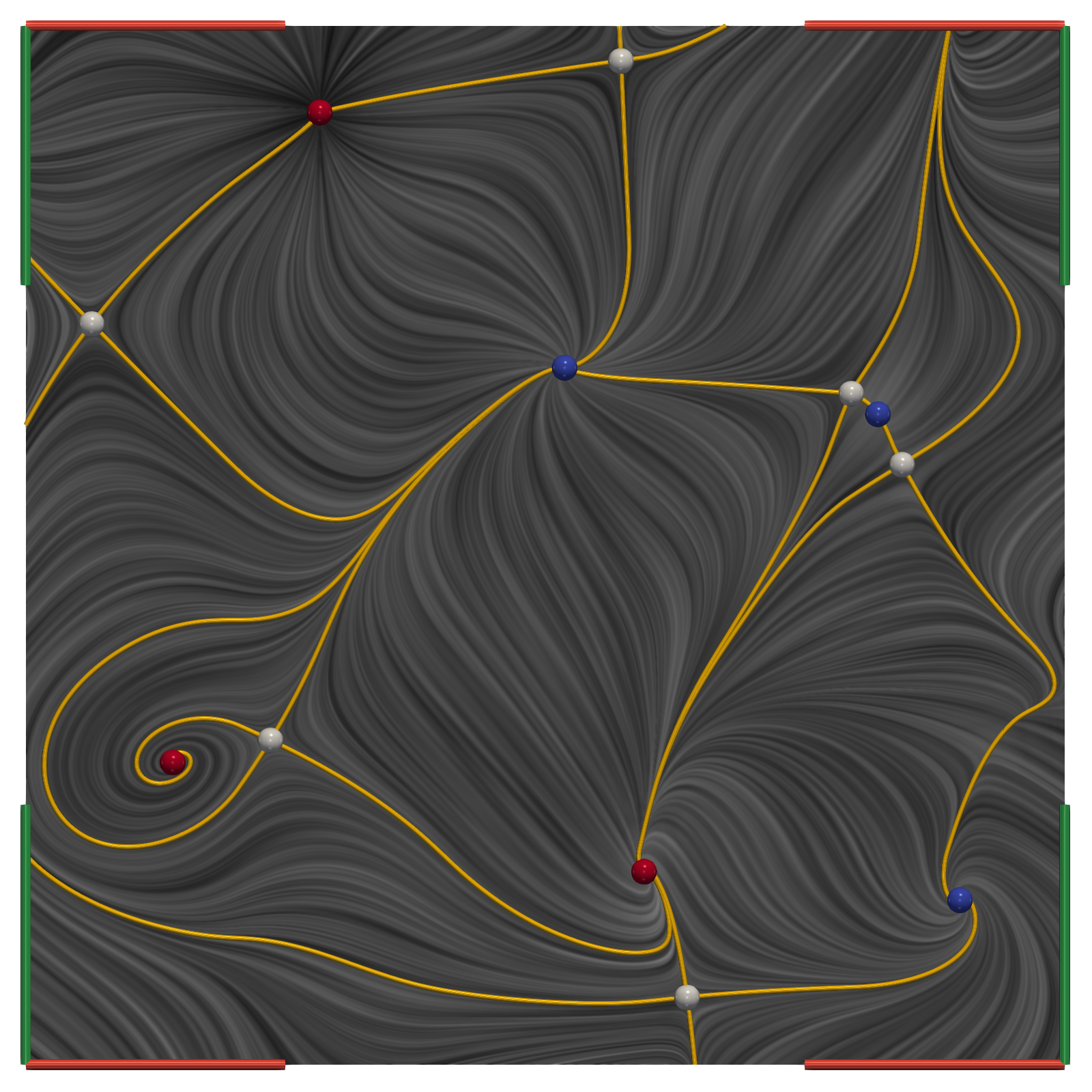 Replace Stream lines by streak lines (for separatrix generation)
Observer PV to Original [Small icon]
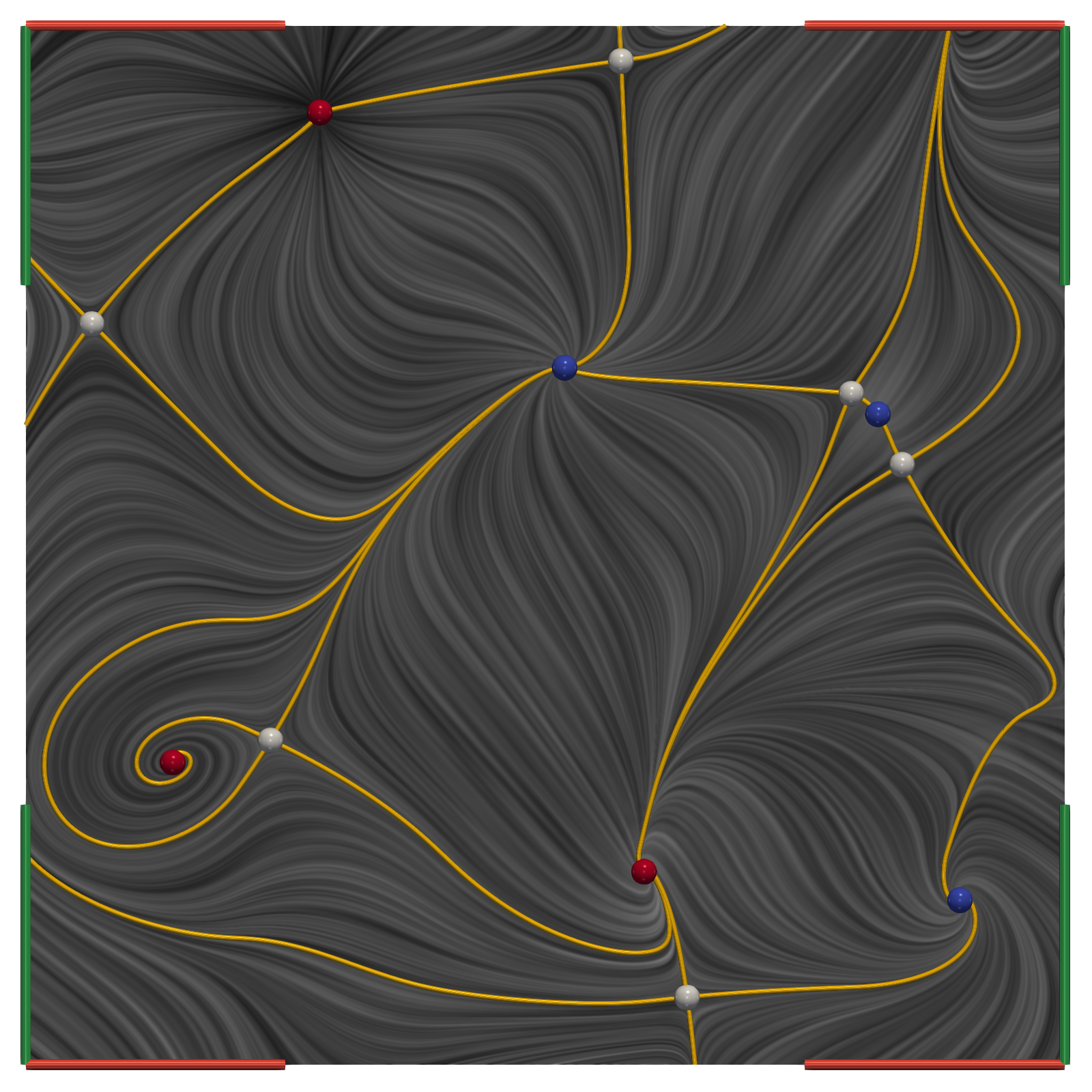 TODO
Check all sources
Backup slides with more images
Observer field add eye
Streamlines -> space-time streamline 
Future Work
PV in original field correspondence to what in steady-as-possible field
FTLE in local frames
Vs in original frame
Investigate streamlines vs pathlines in steady-as-possible field
Observer Vector Fields
Motivation: von Kármán Vortex Street (2D)
Flow from left to right
Flow around obstacle (blue)
 Moving vortices behind obstacle
Fixed Frame
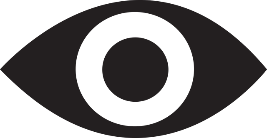 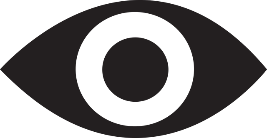 Line Integral Convolution (LIC)
Motivation: von Kármán Vortex Street (2D)
Flow from left to right
Flow around obstacle 
 Moving vortices behind obstacle
Feature extraction is frame-dependent
Vortices
Vector field topology
Moving Frame
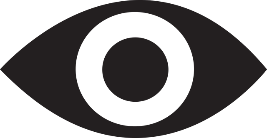 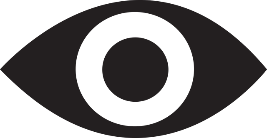 Line Integral Convolution (LIC)
Motivation: von Kármán Vortex Street (2D)
Flow from left to right
Flow around obstacle (blue)
 Moving vortices behind obstacle

Feature extraction is frame-dependent
Vortices
Vector field topology

Multiple reference frames needed
Slower flow behind obstacle
Faster flow on top and bottom
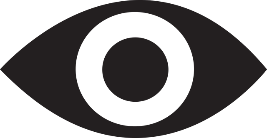 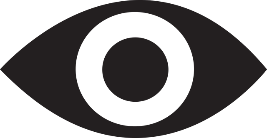 Translation Between Frames of Reference
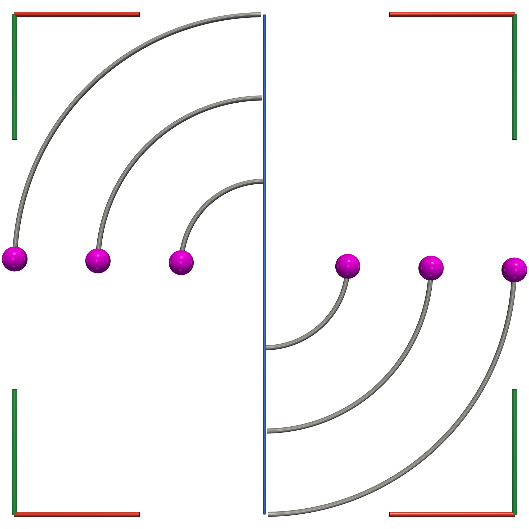 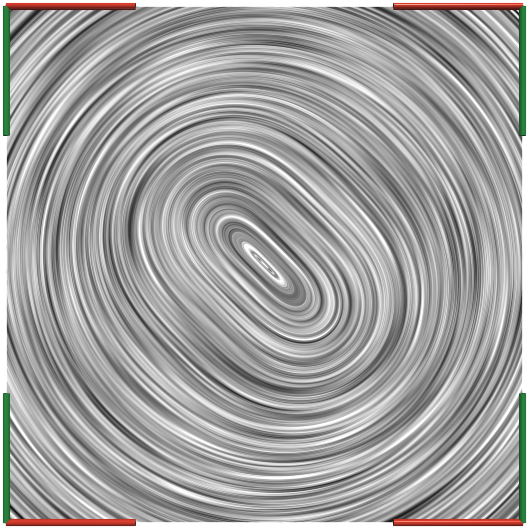 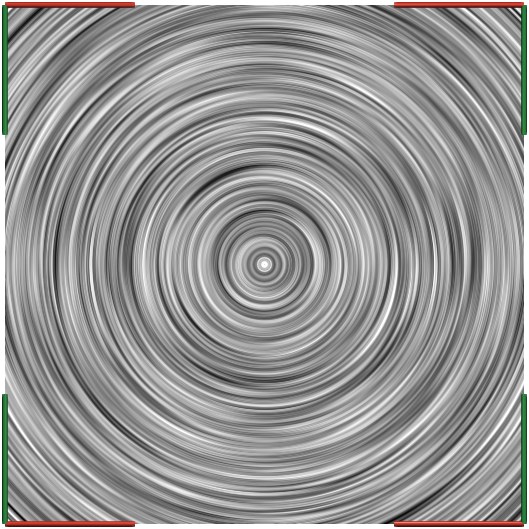 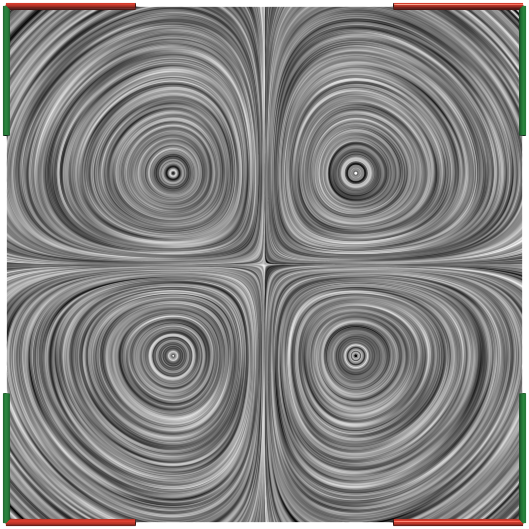 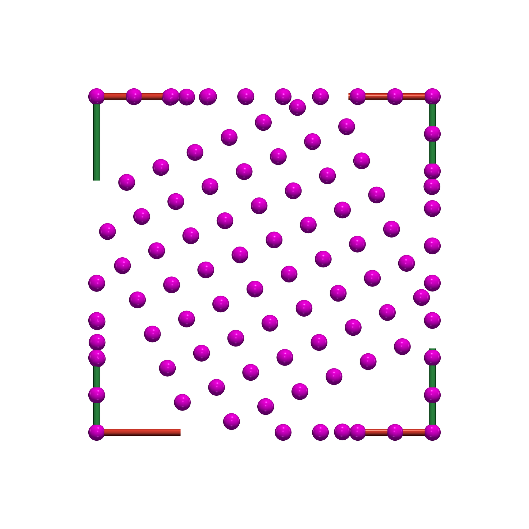 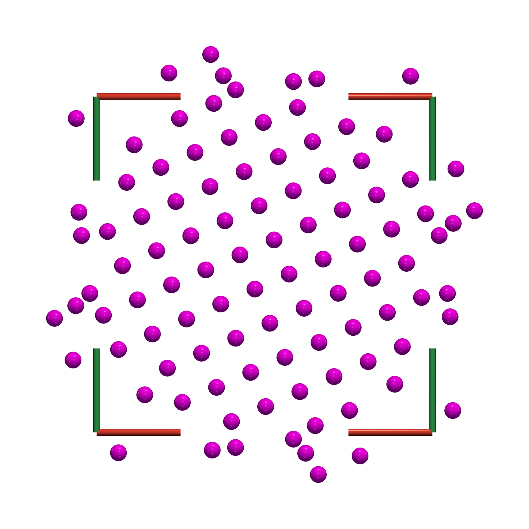 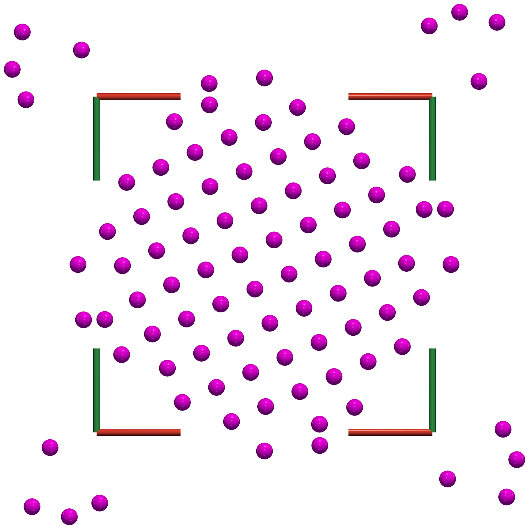 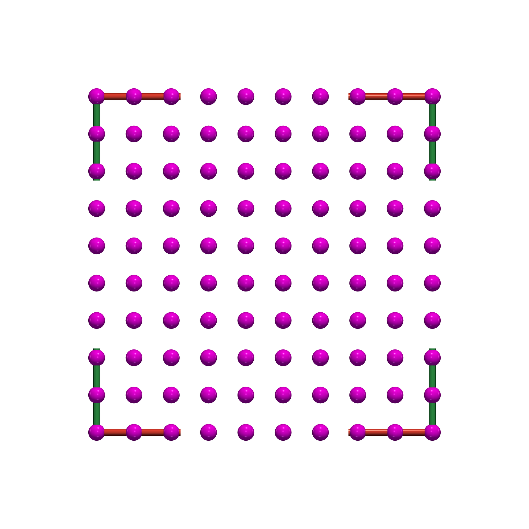 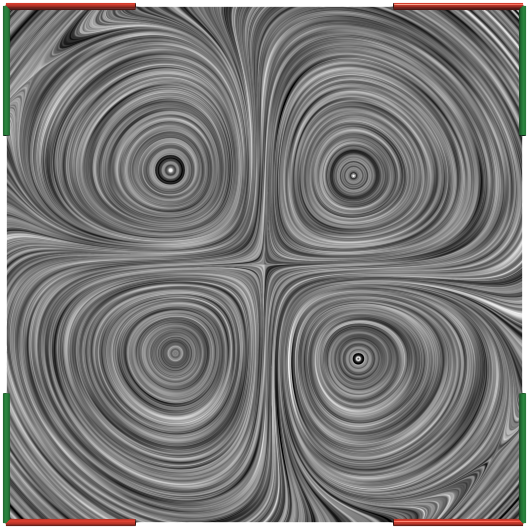 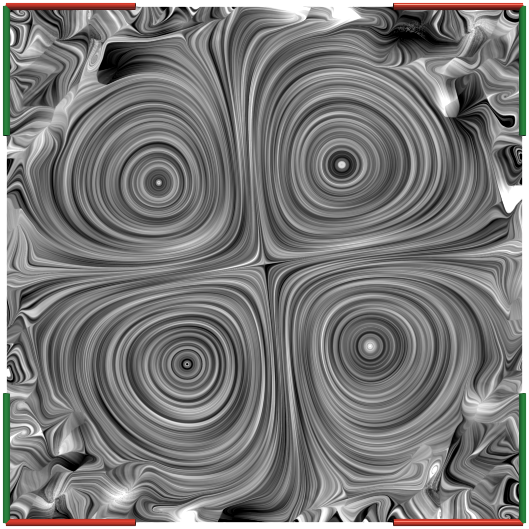 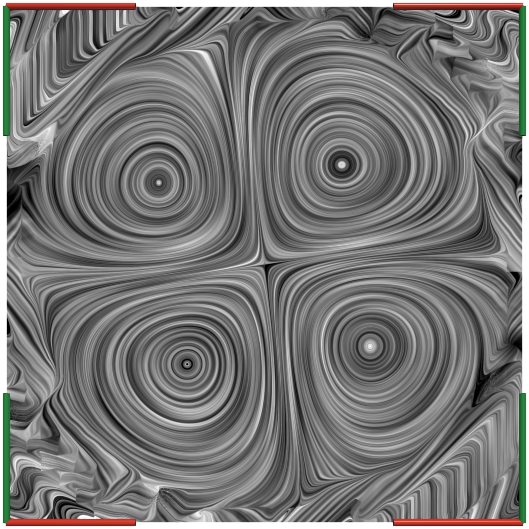 Clamp Boundary
Wrap Boundary
Initial Positions
Fixed Boundary
Approximate Observer Killing Vector Fields [Hadwiger et al. 2019]
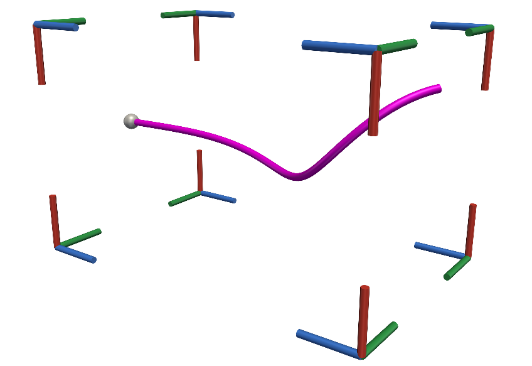 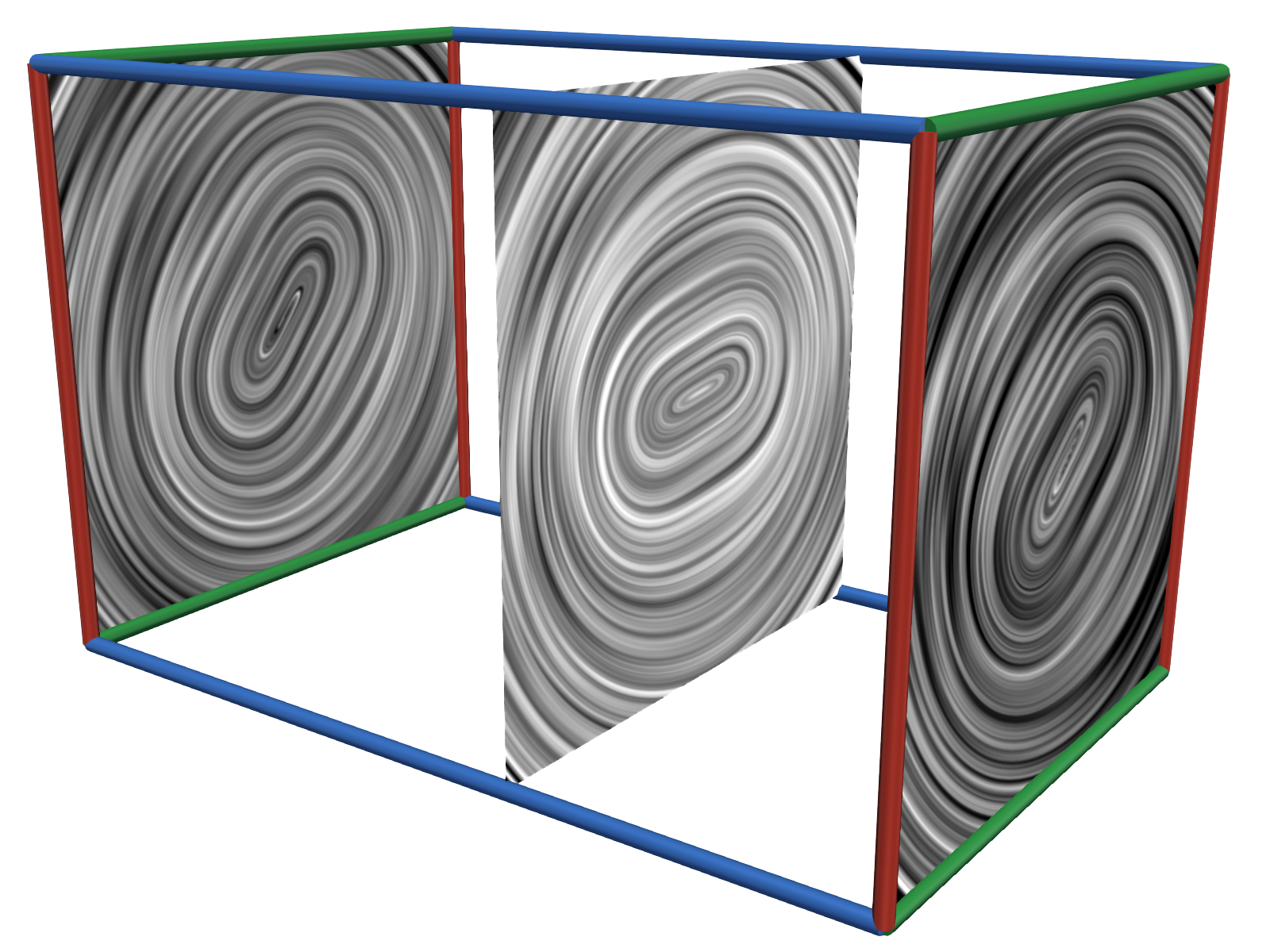 =
Time
Time
Time
u
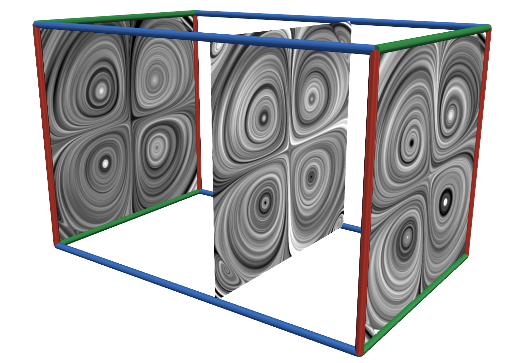 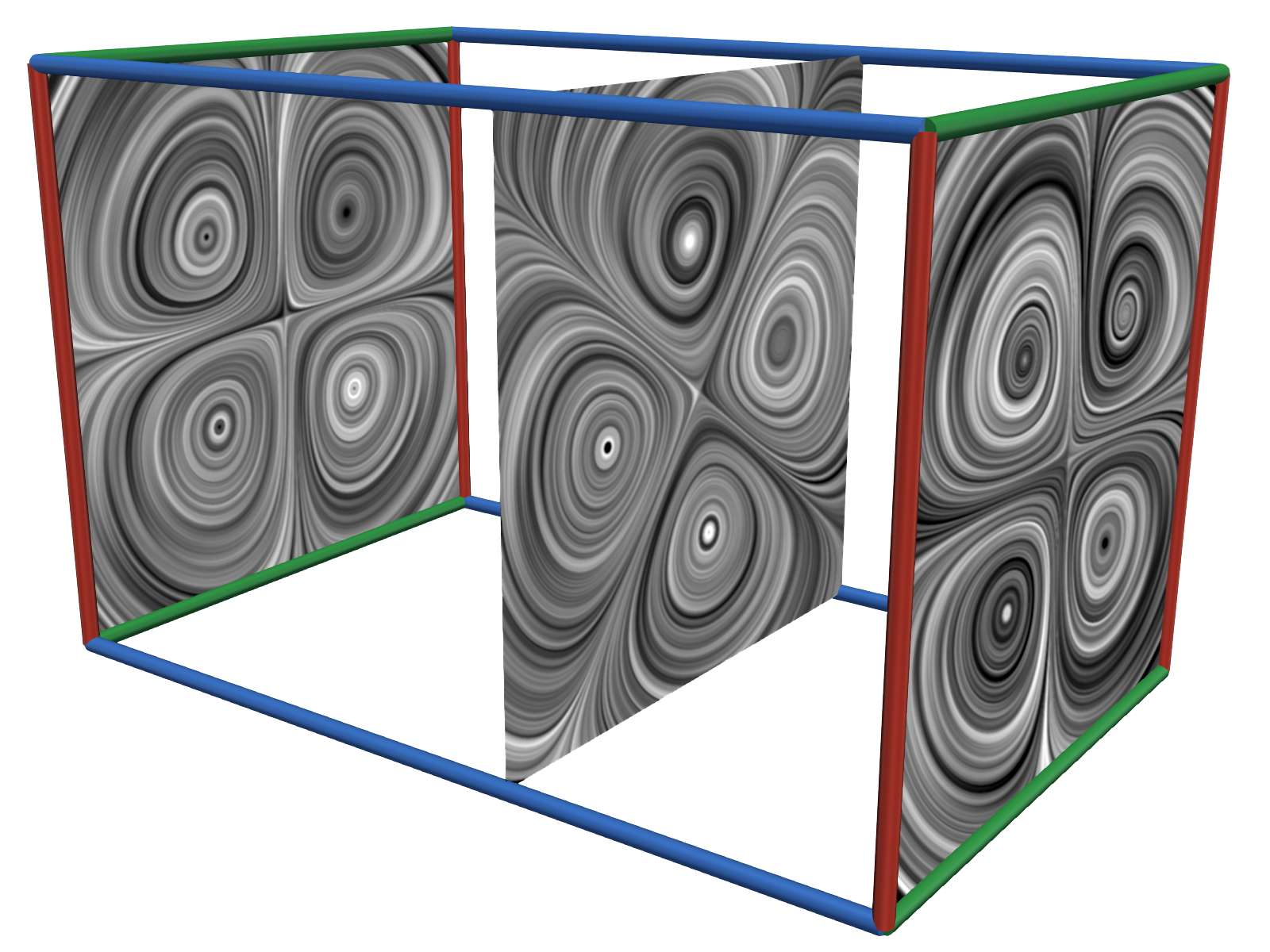 Time
Vortex Core Lines (Todo LIC of Focus)
u
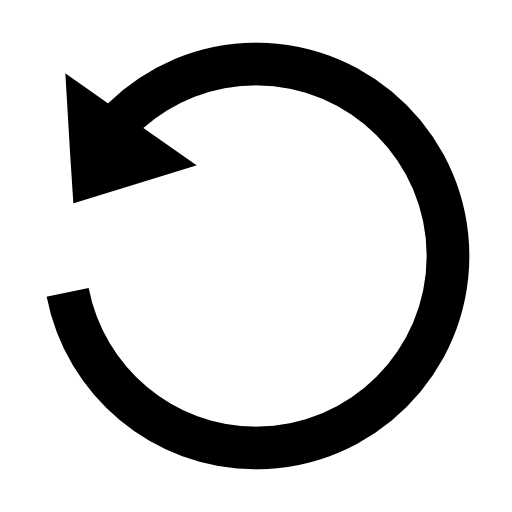 a
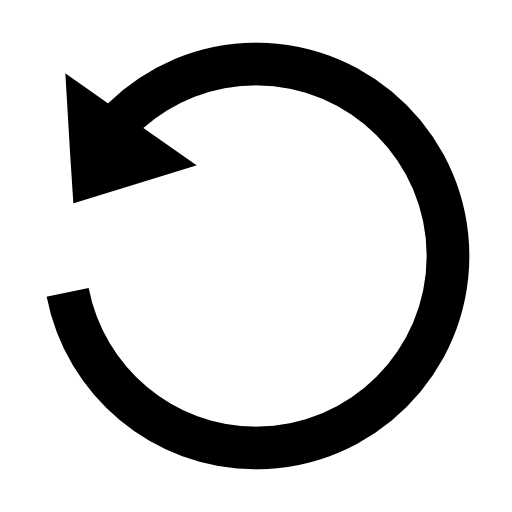 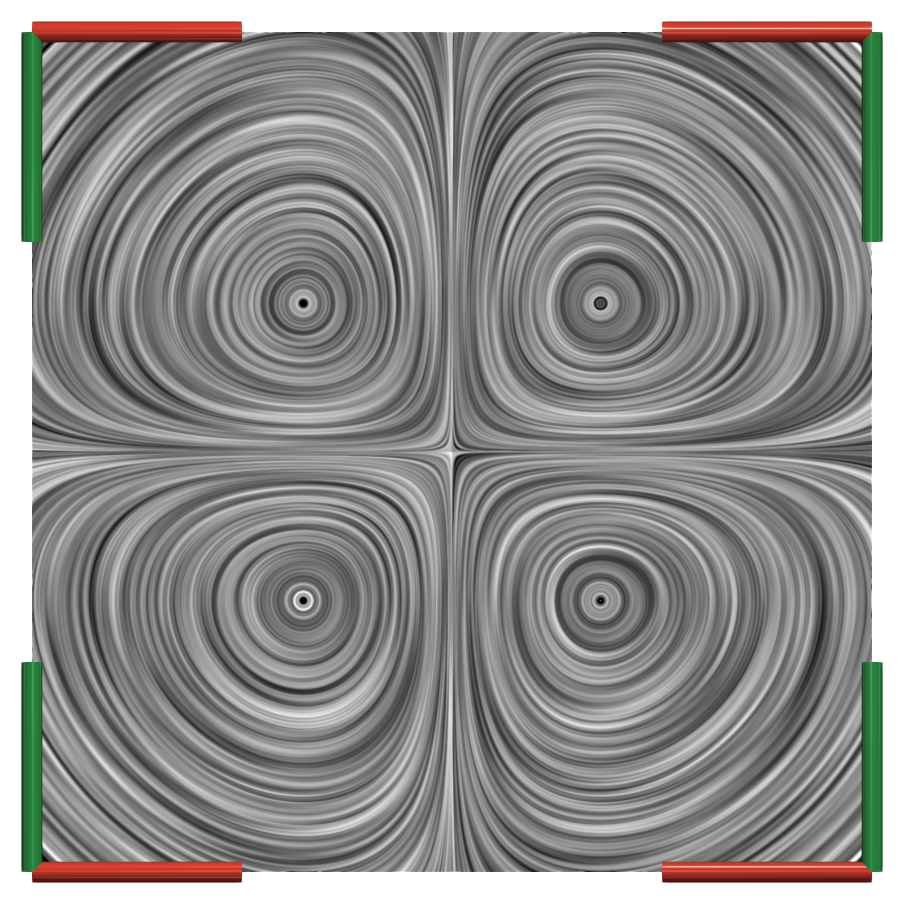 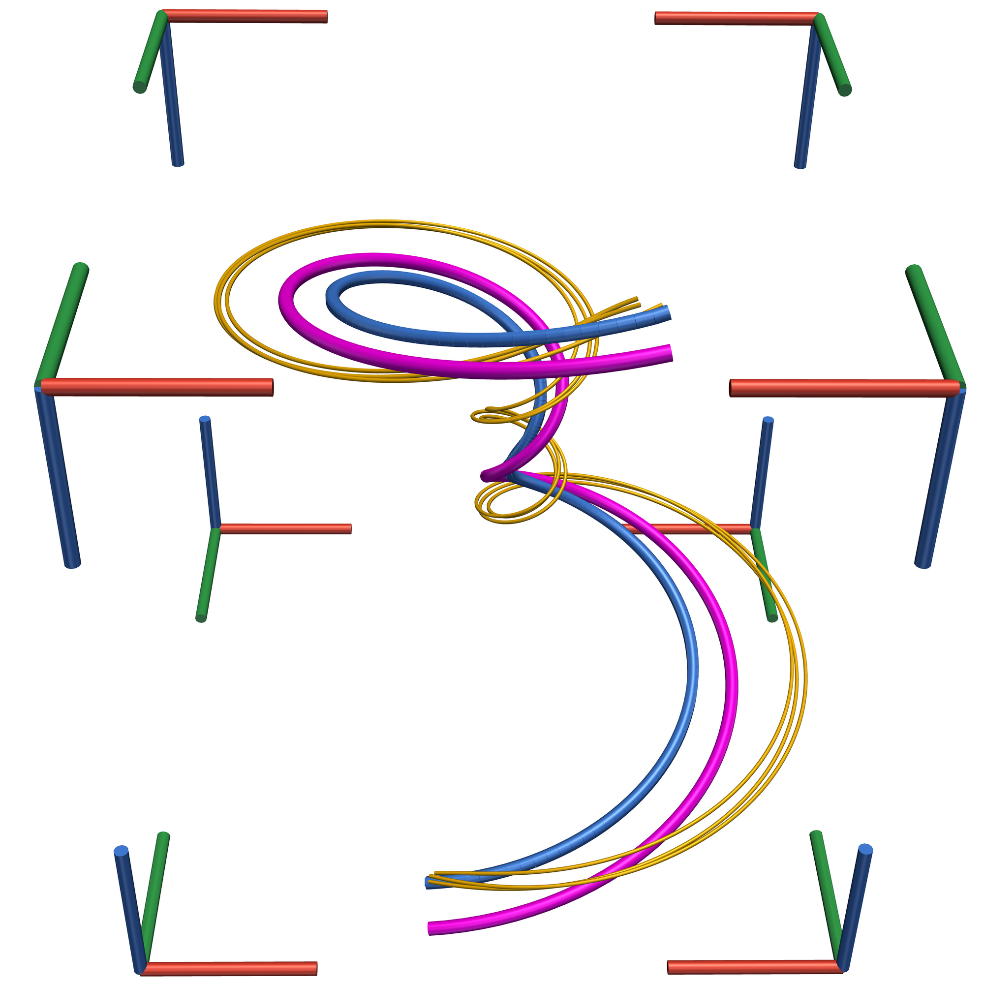 Q2. Transfer of Methods: Vortex Core Lines
Time
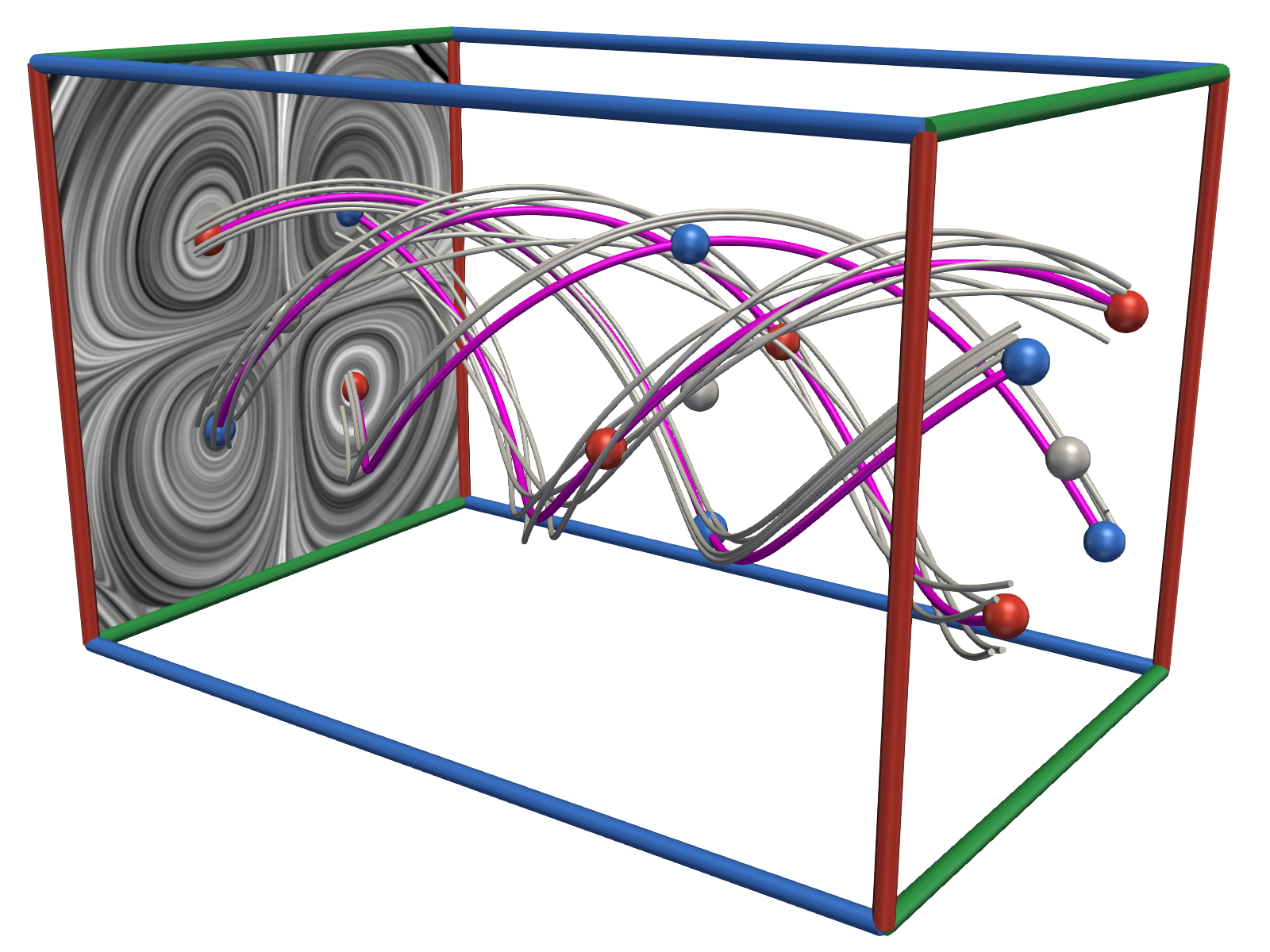 Time
Steadifcation: Fold Bifurcation
Buoyant Plumes 2D
Heated top and cooled bottom
Turbulent flow
Fold bifurcations occur 

Focus-type critical point with streamlines (gray)
Color coded feature angle
Angle: flow and core line tangent
False positive
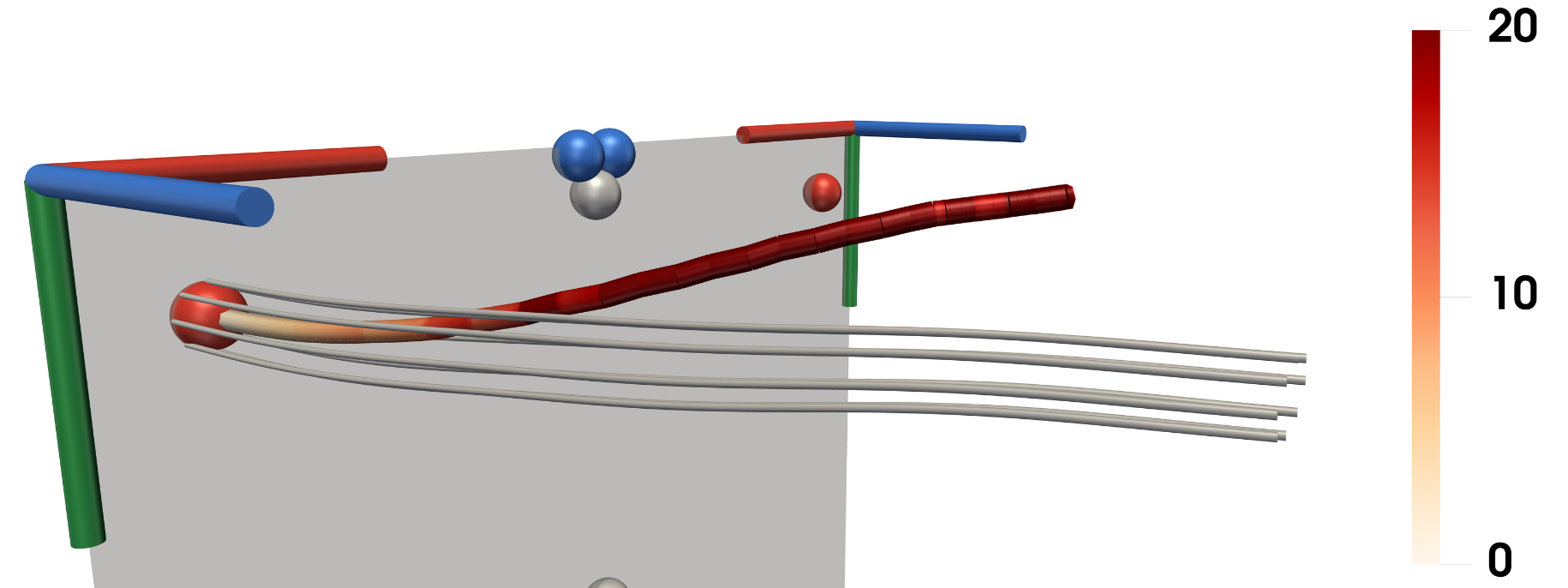 Hyperbolic Trajectories
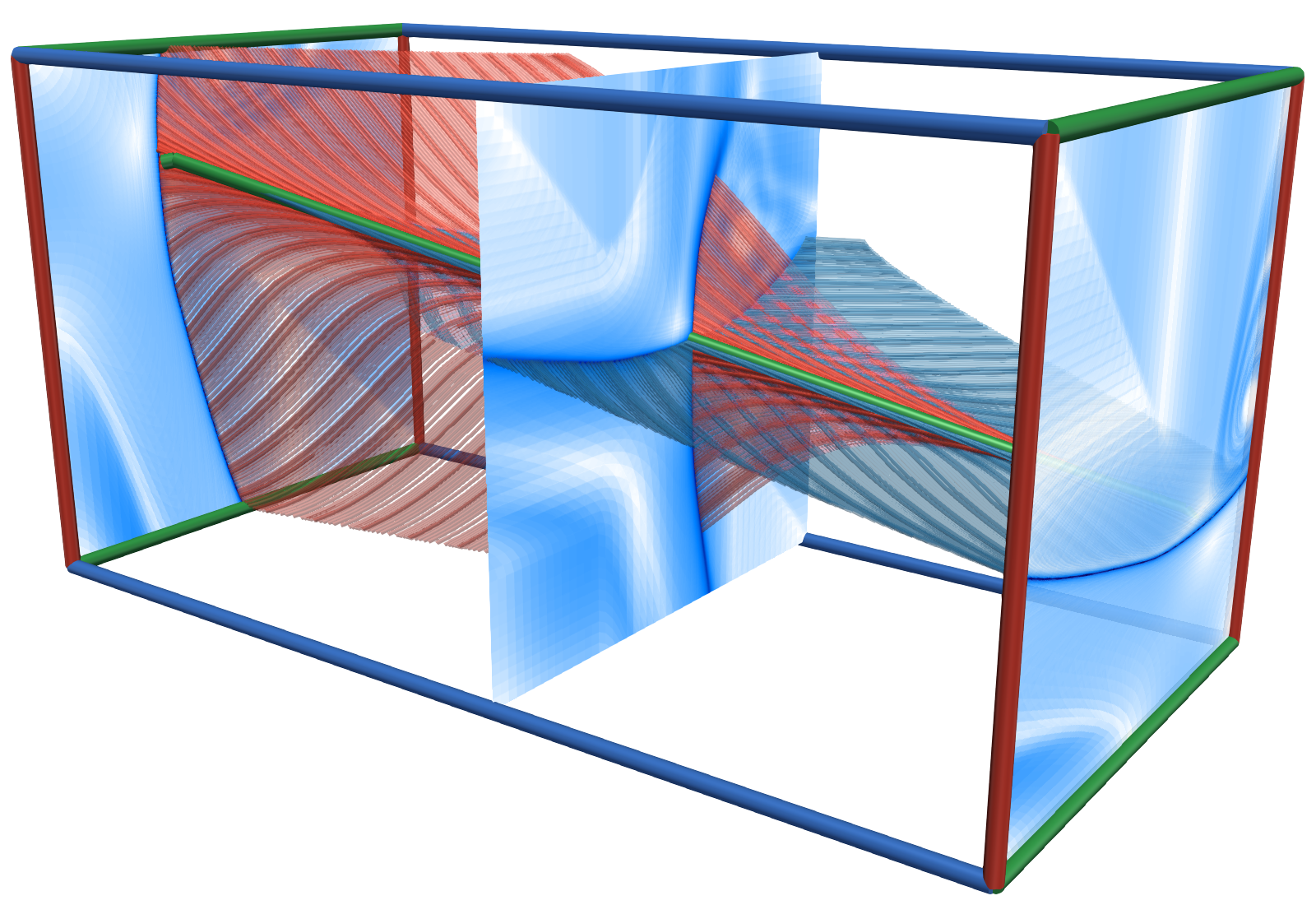 Time
Computation Times and Comparison
Generic (hyper)objective vortices		 [Günther et al. 2017/18]
Local optimization (neighborhood)
Easily parallelizable 
CPU bound

Approximate observer Killing vector fields [Hadwiger et al. 2019]
Global optimization
Memory bound
Parallel CPU or GPU hard to realize
Representation of Observer Motion as Vector Field
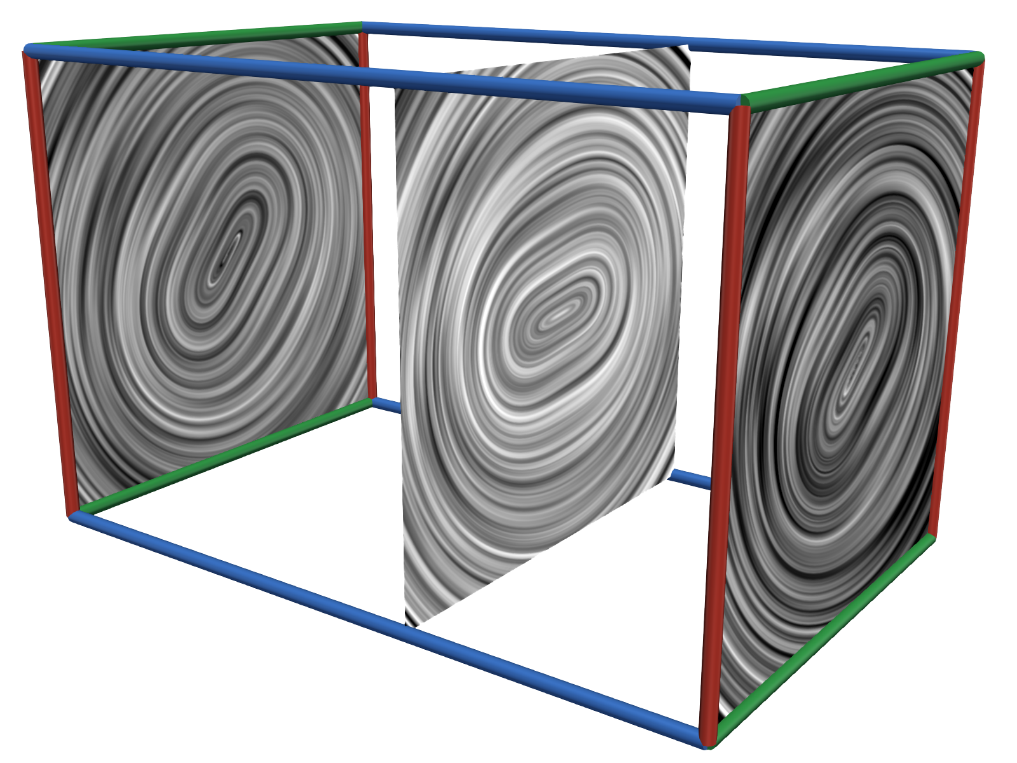 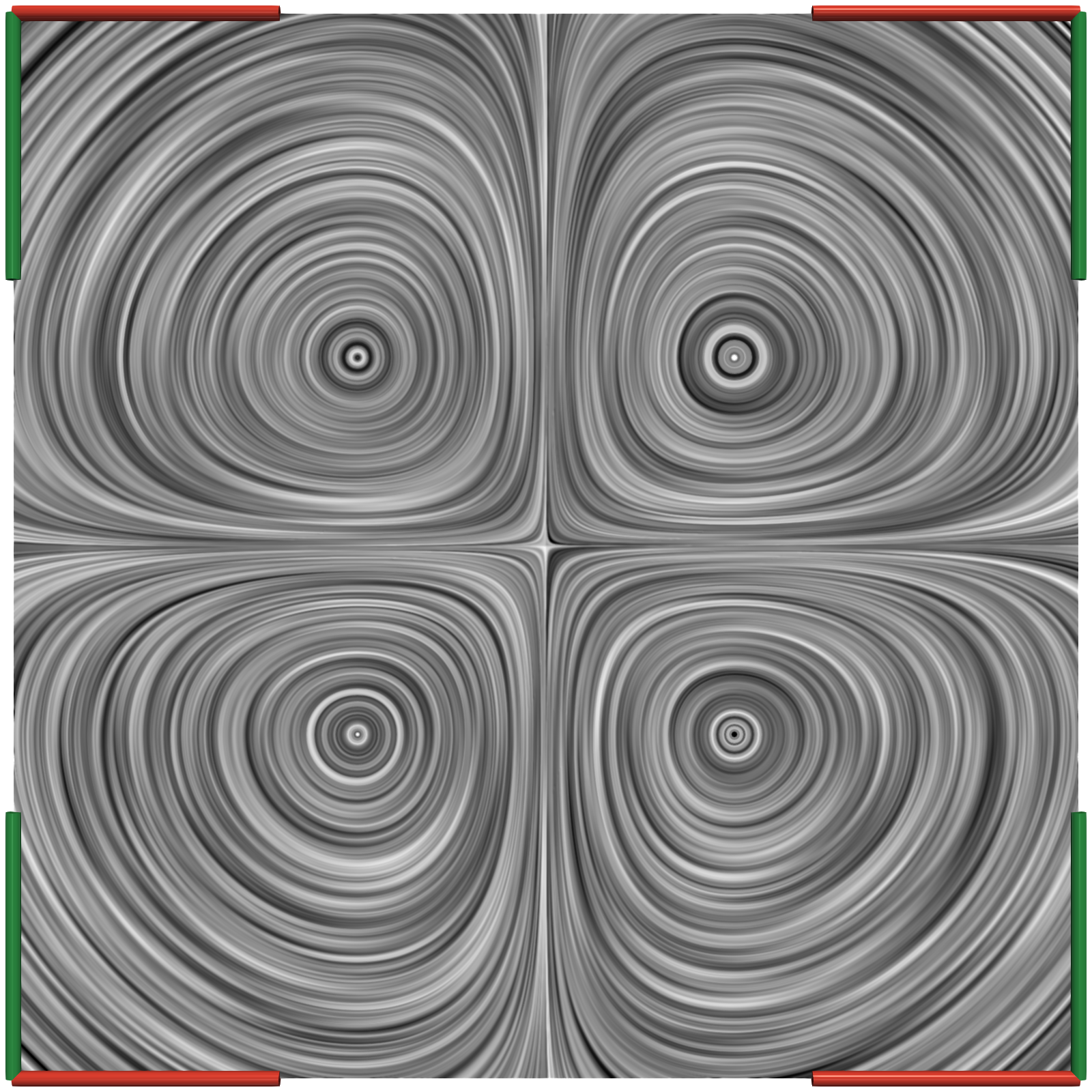 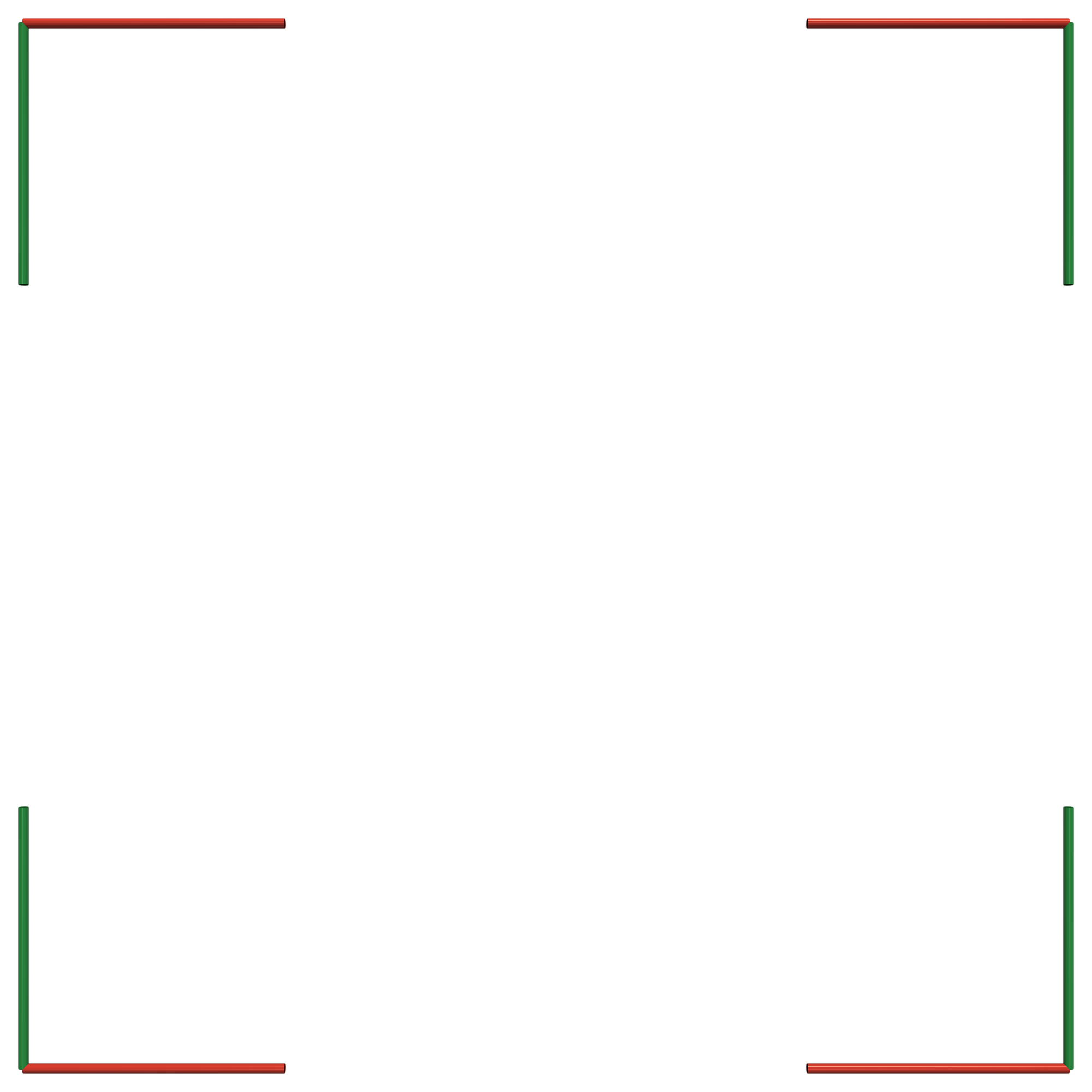 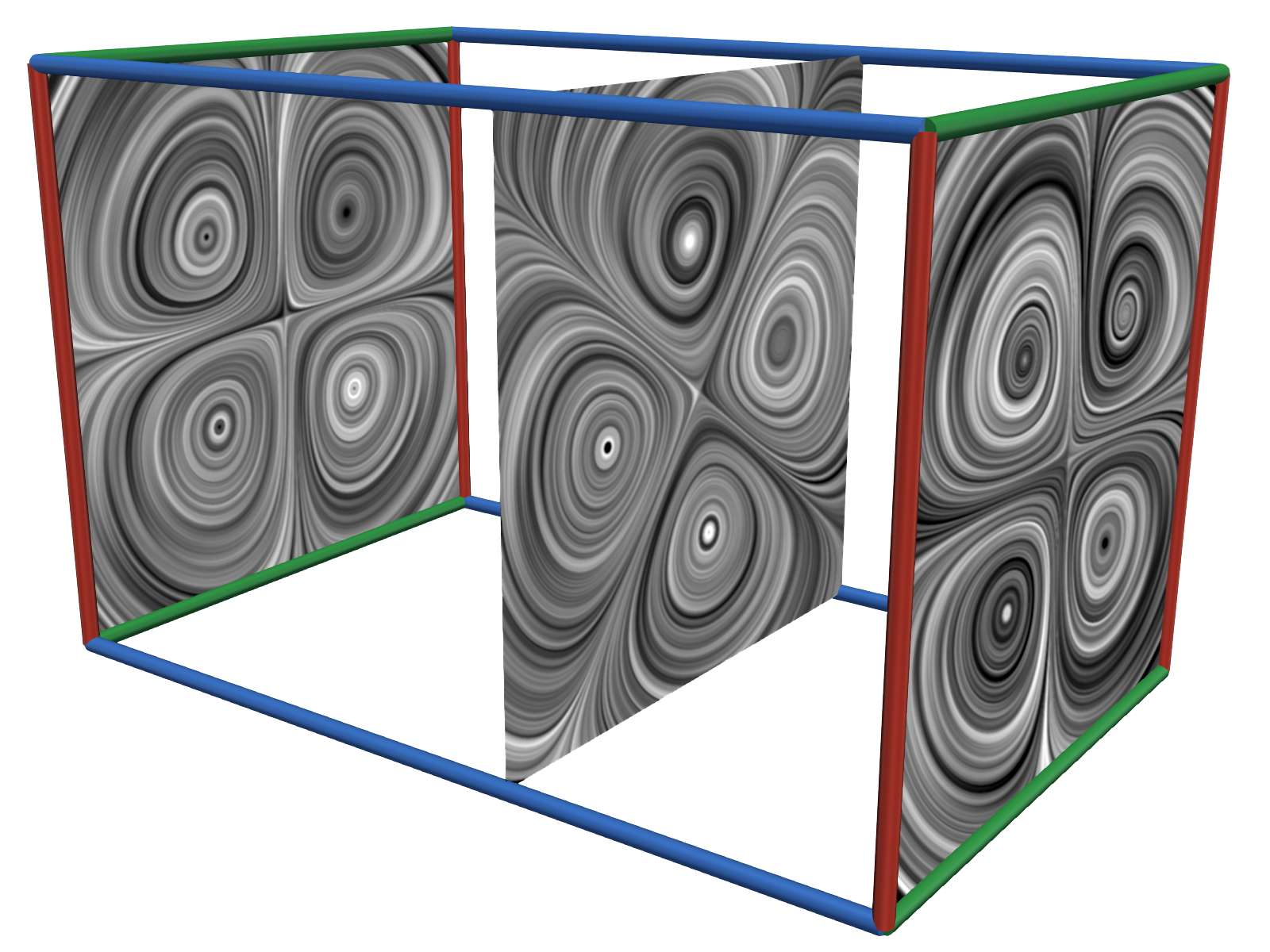 !?
=
+
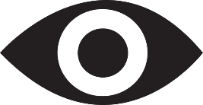 [Günther et al. 17/18]
[Hadwiger et al. 2019]
Steady
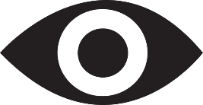 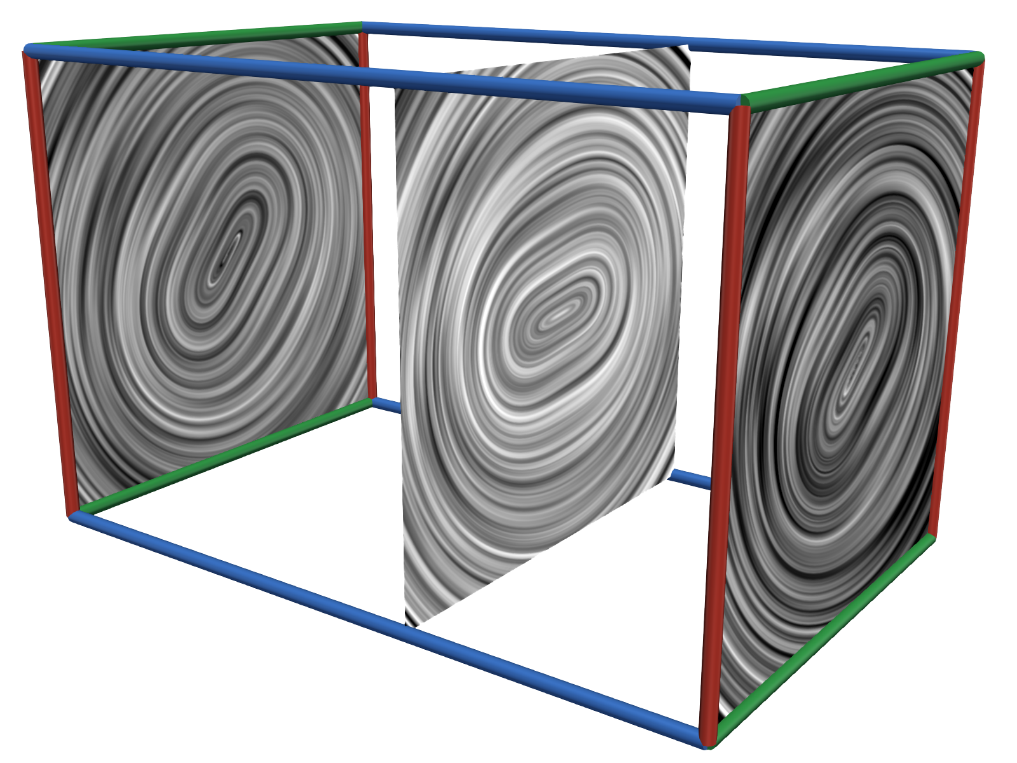 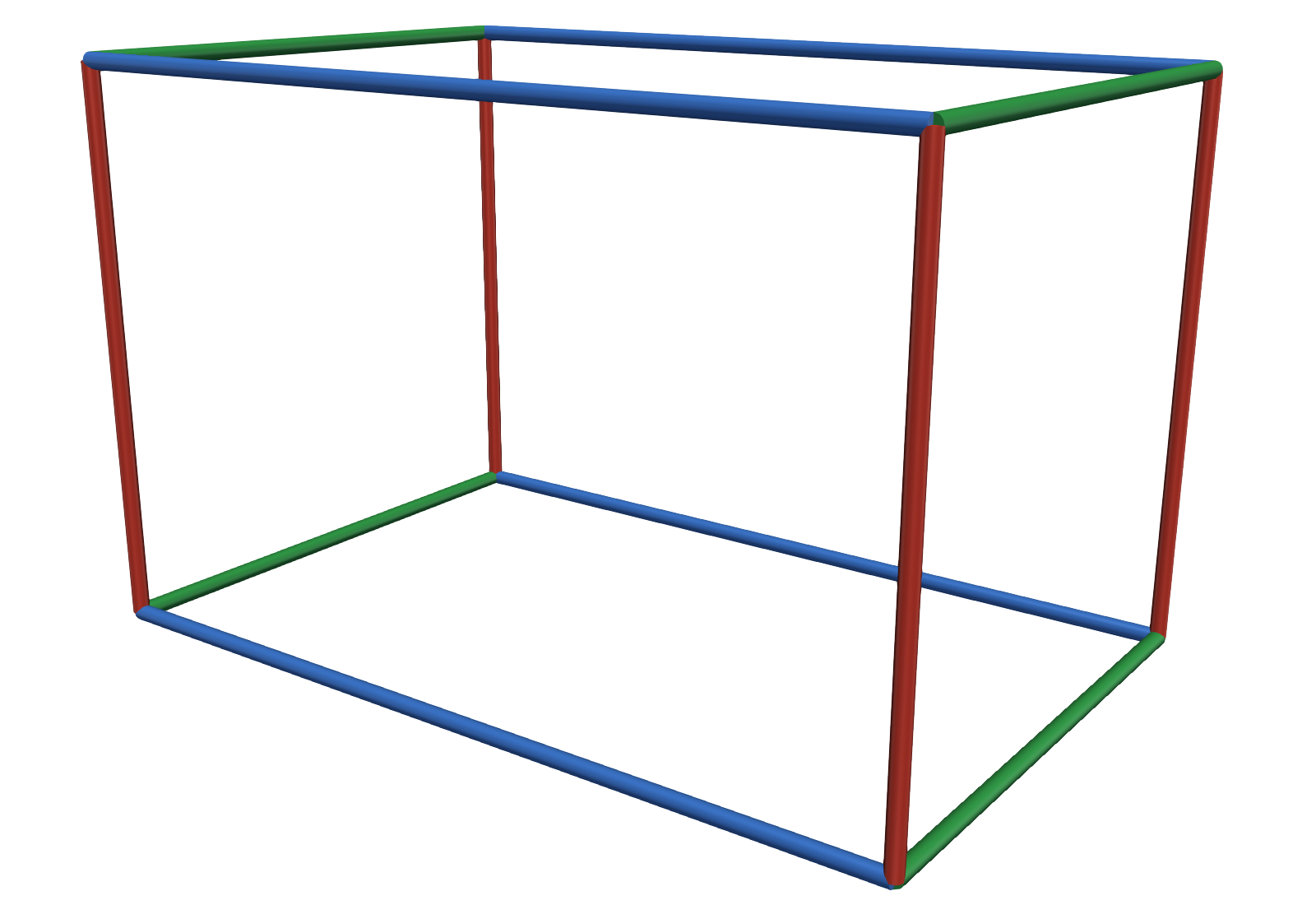 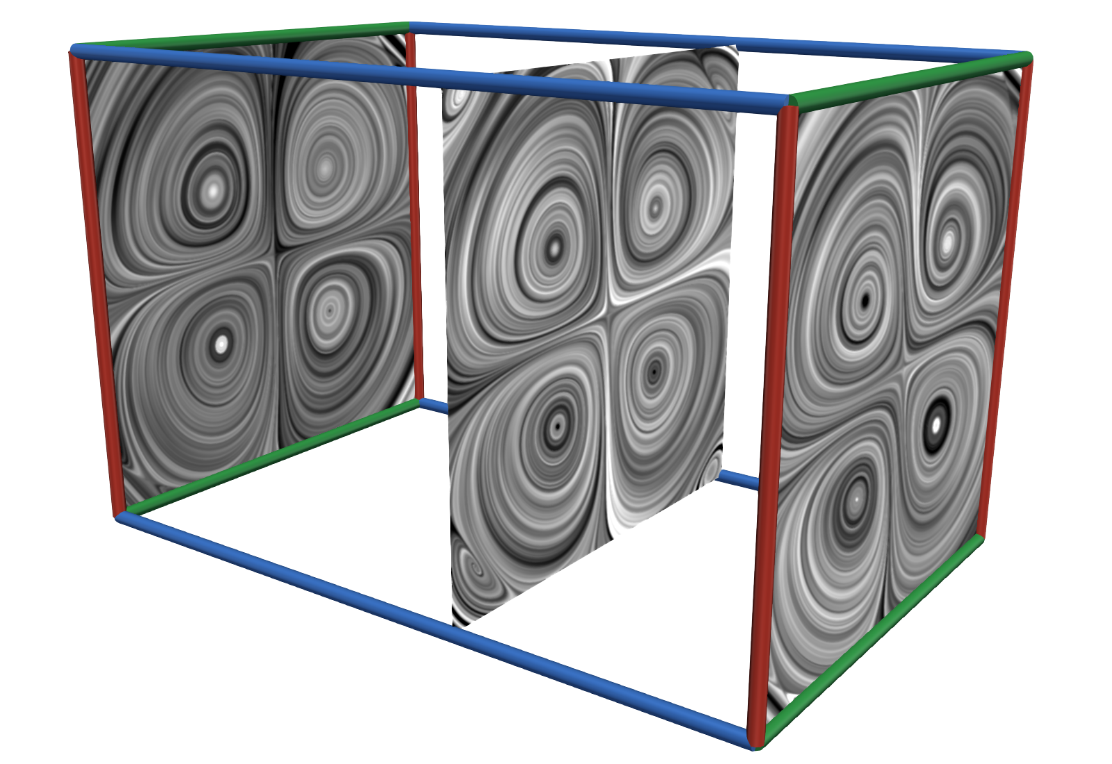 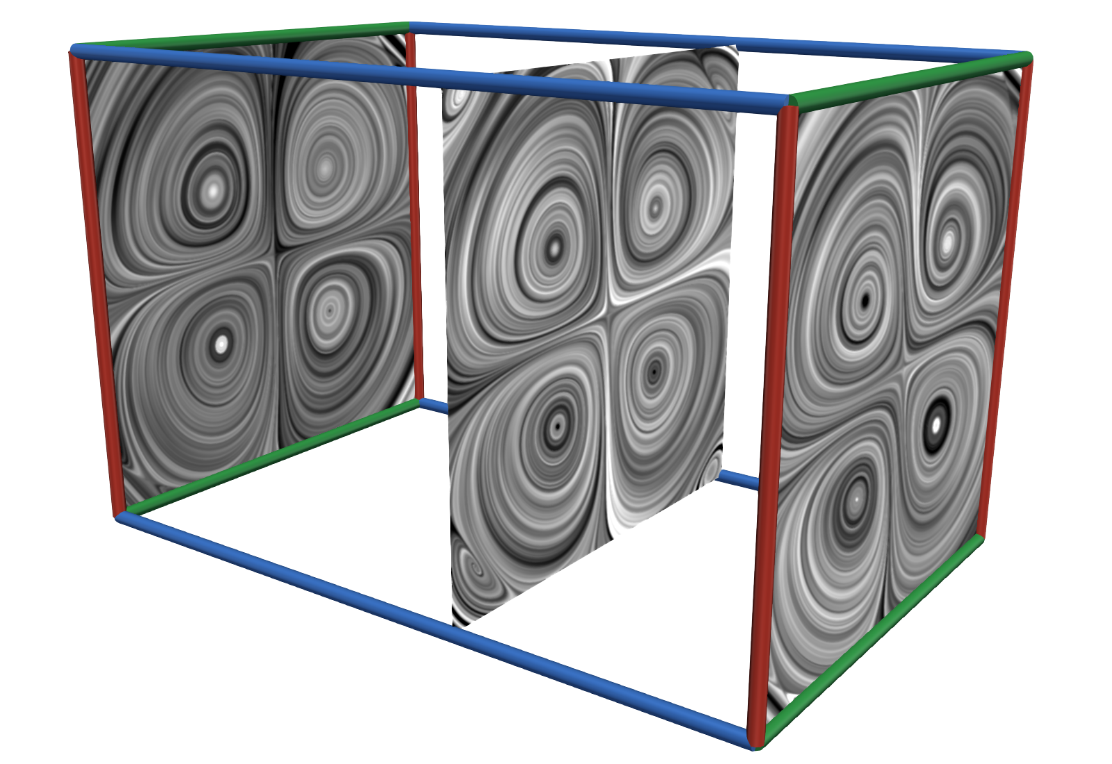 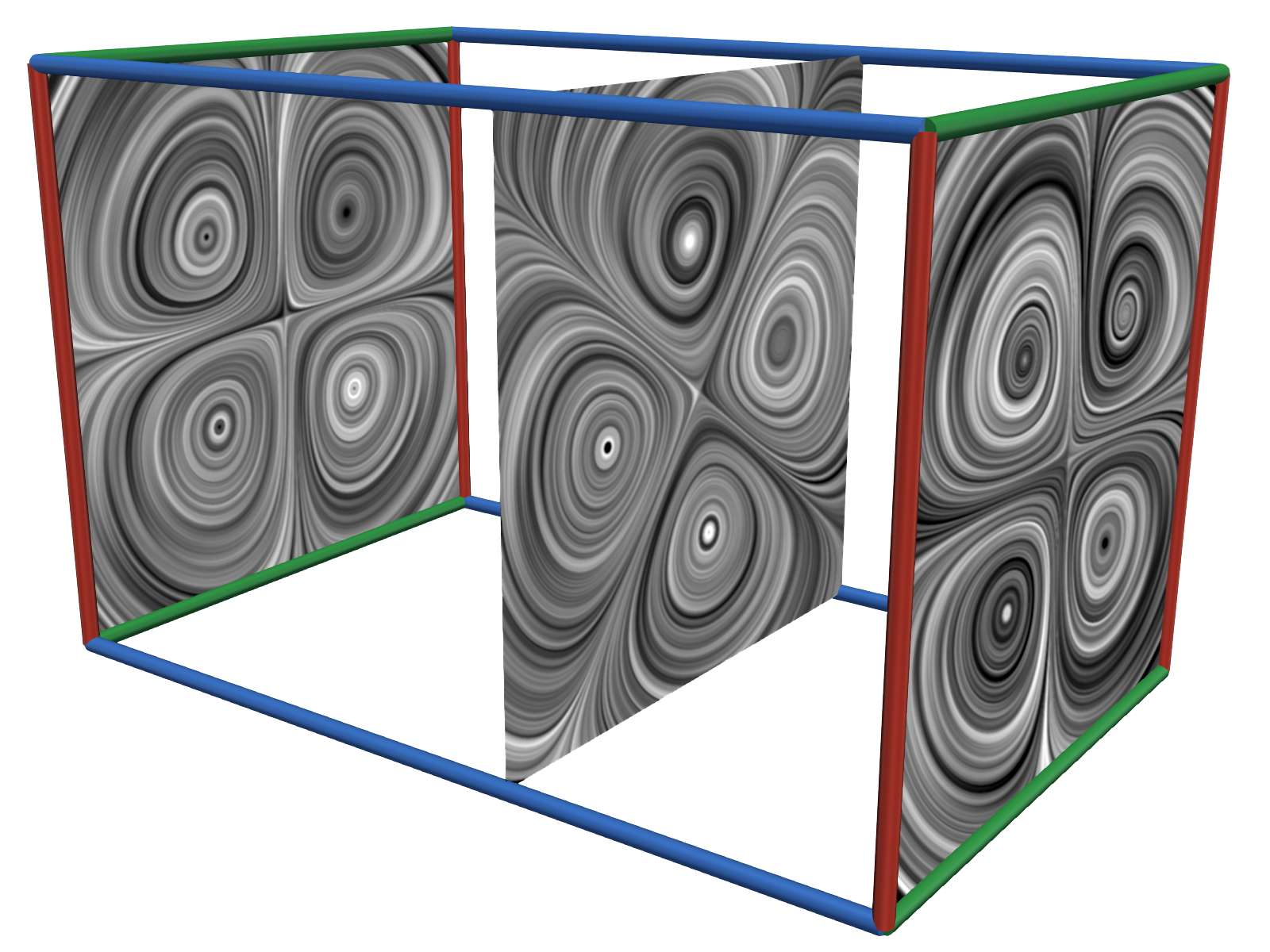 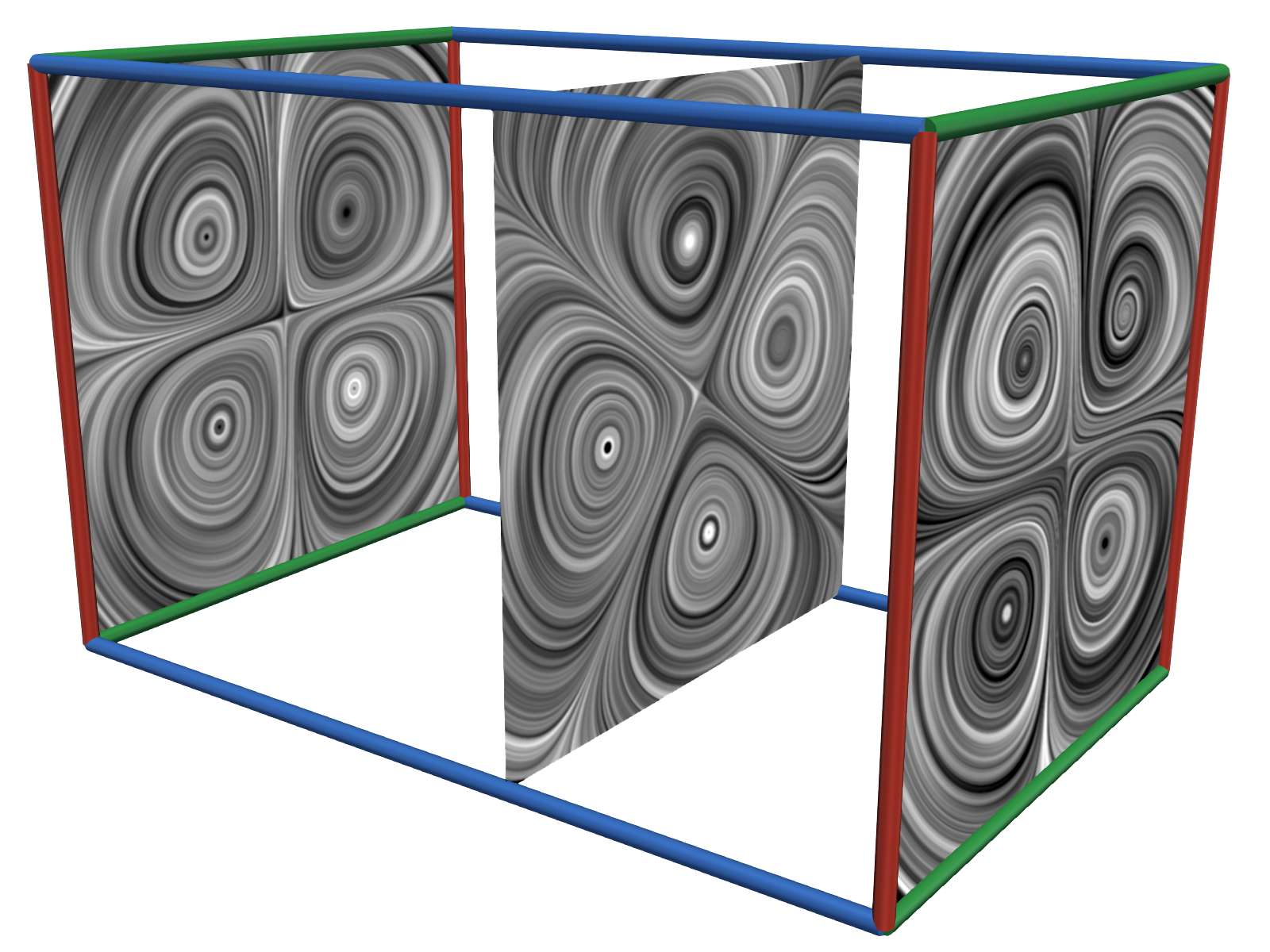 [Günther et al. 17/18]
[Hadwiger et al. 2019]
=
Time
Time
Time
Time
Time
Time
Time-dependent
Steady
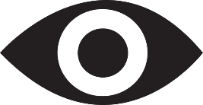